٢
الفصل
الجمع  الطرح
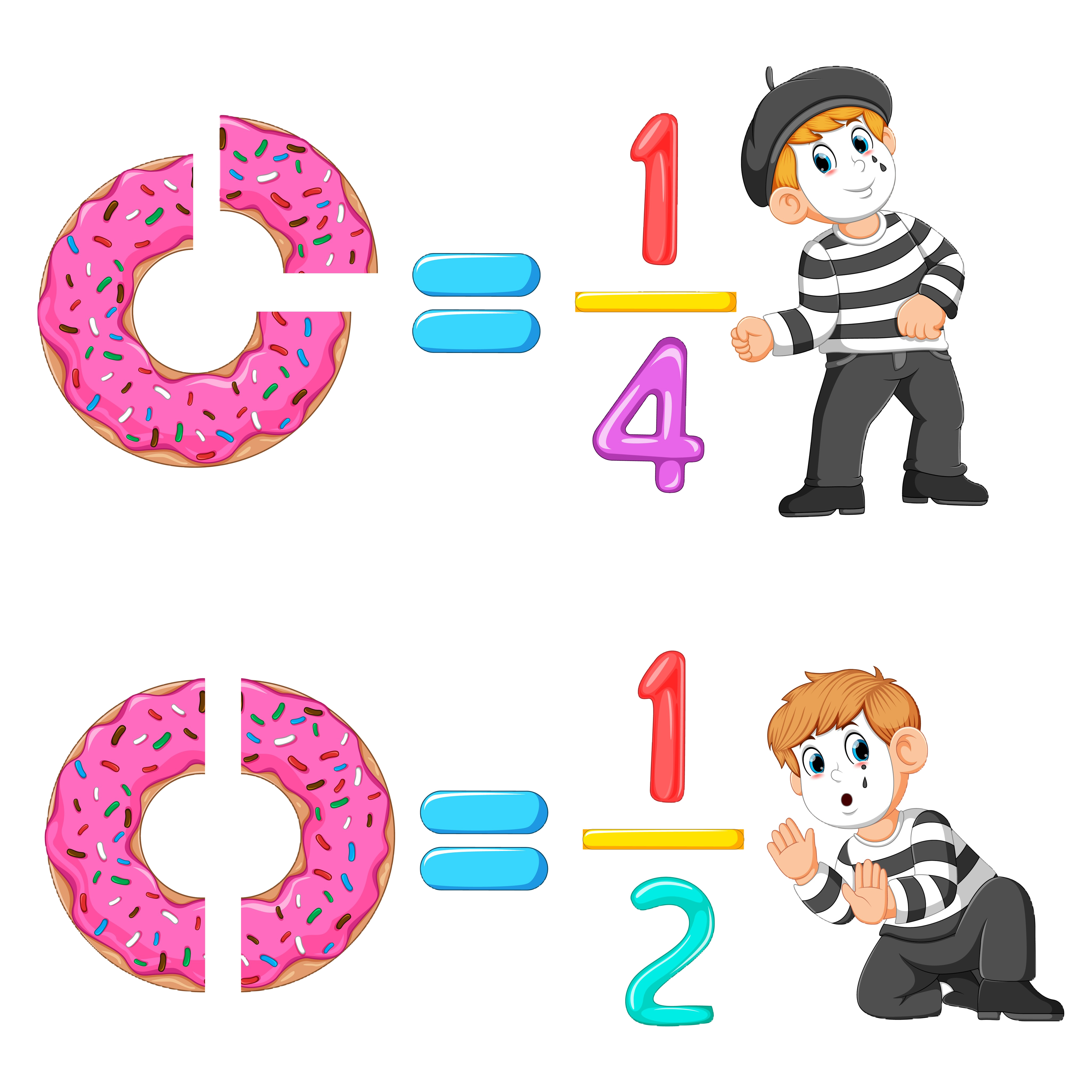 الفصل الثاني:الجمع والطرح
٢-٥ الطرح
صفحة ٥٦
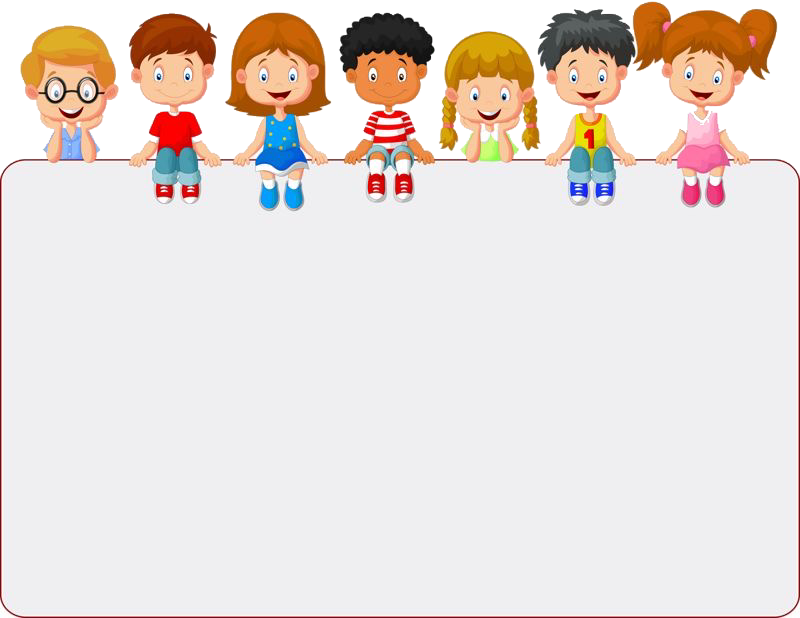 2
1
3
4
5
جدول التعلم
ماذا أعرف
ماذا تعلمت
ماذا أريد أن أعرف
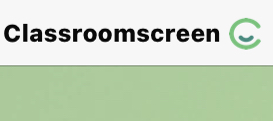 أدوات
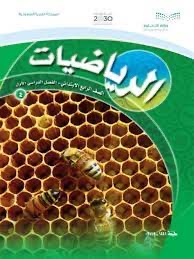 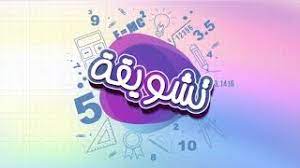 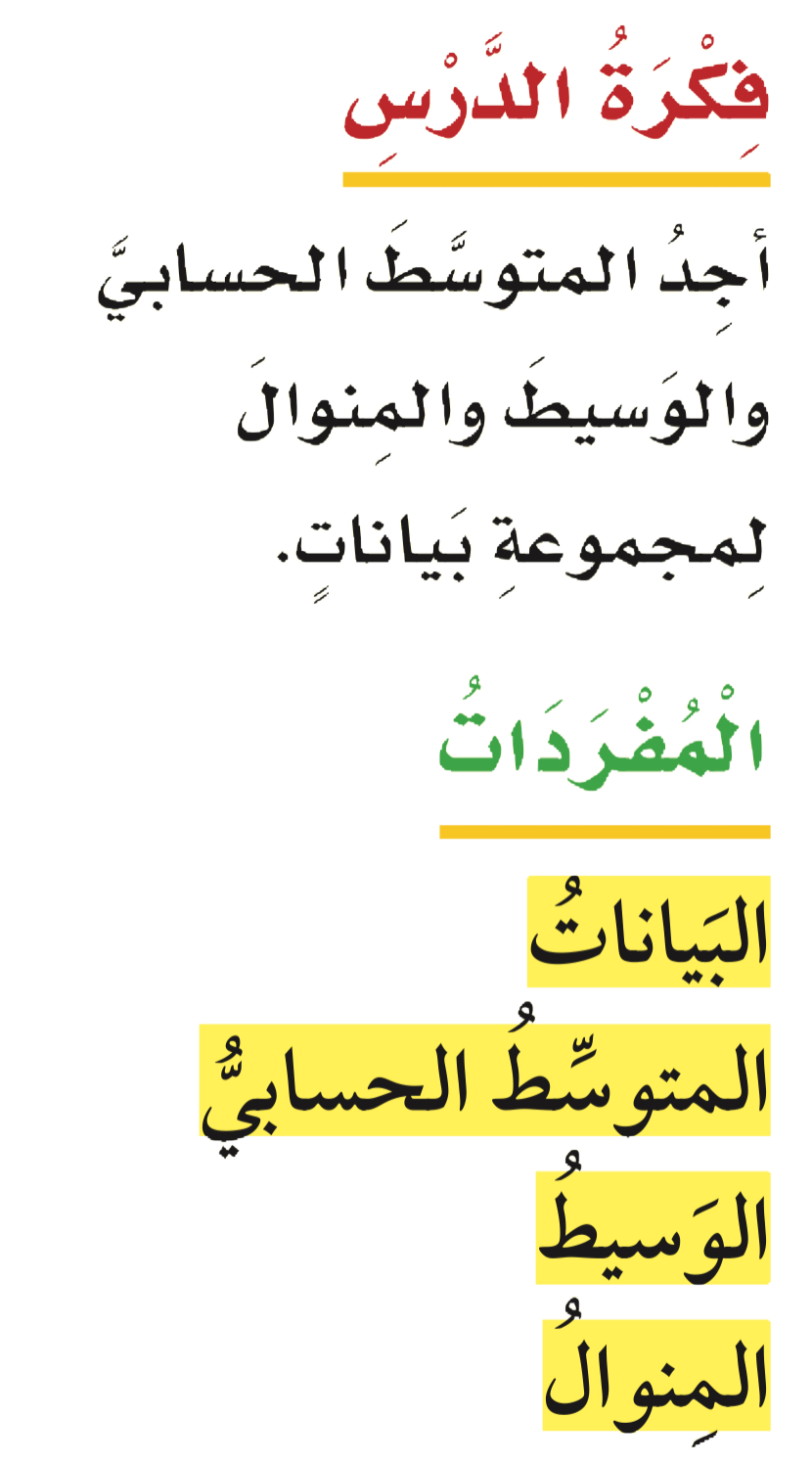 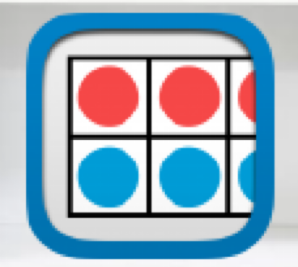 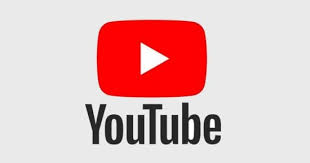 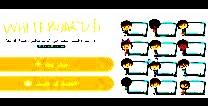 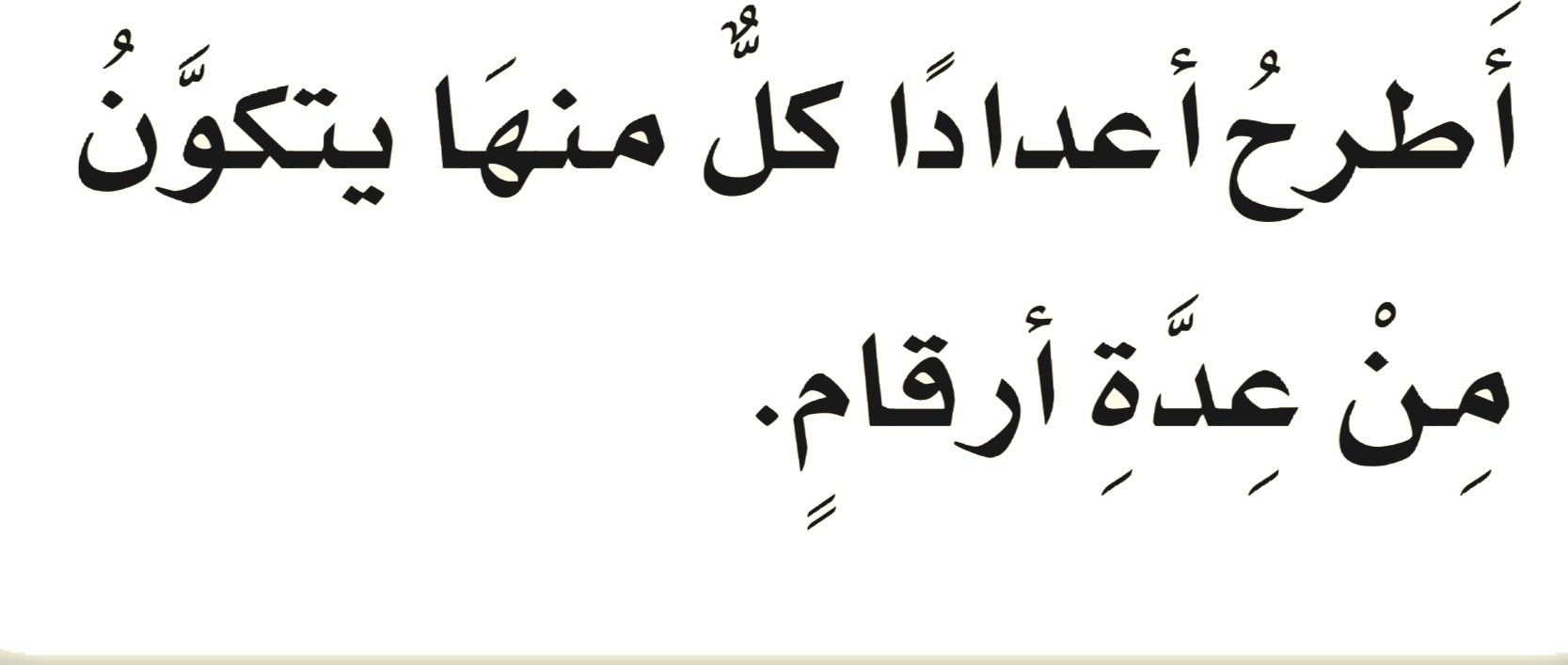 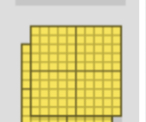 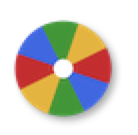 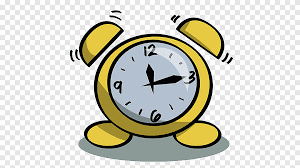 نشاط
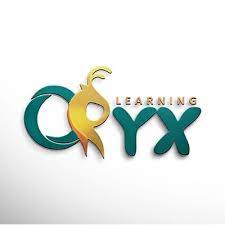 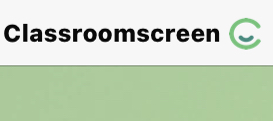 أدوات
استعد
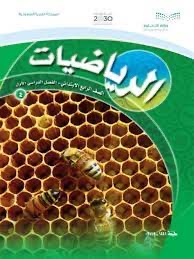 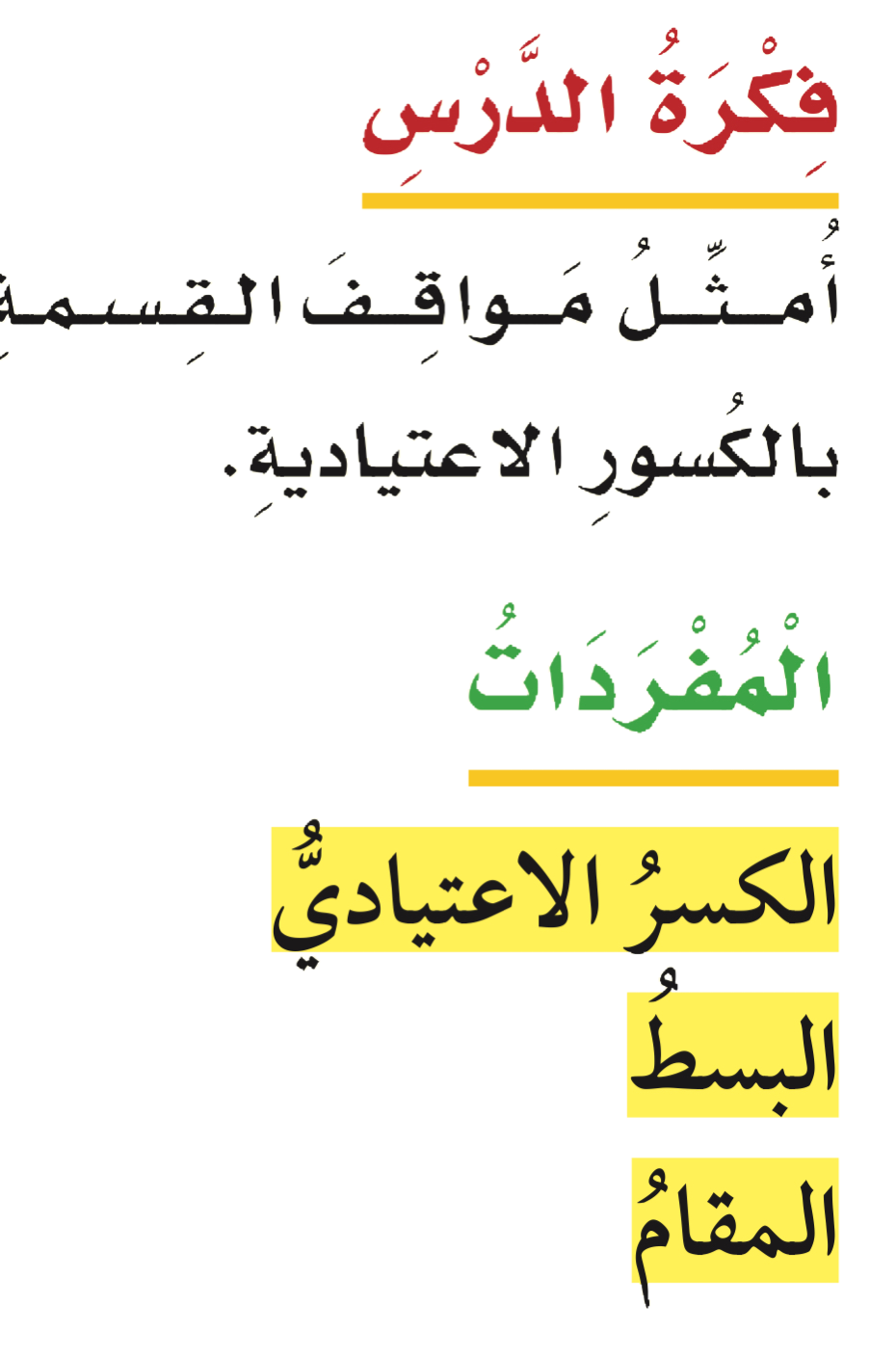 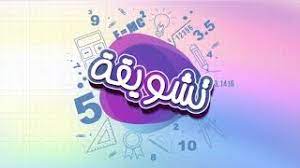 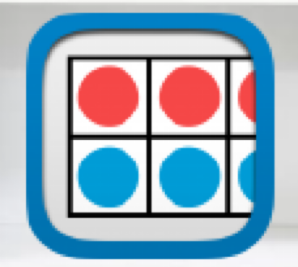 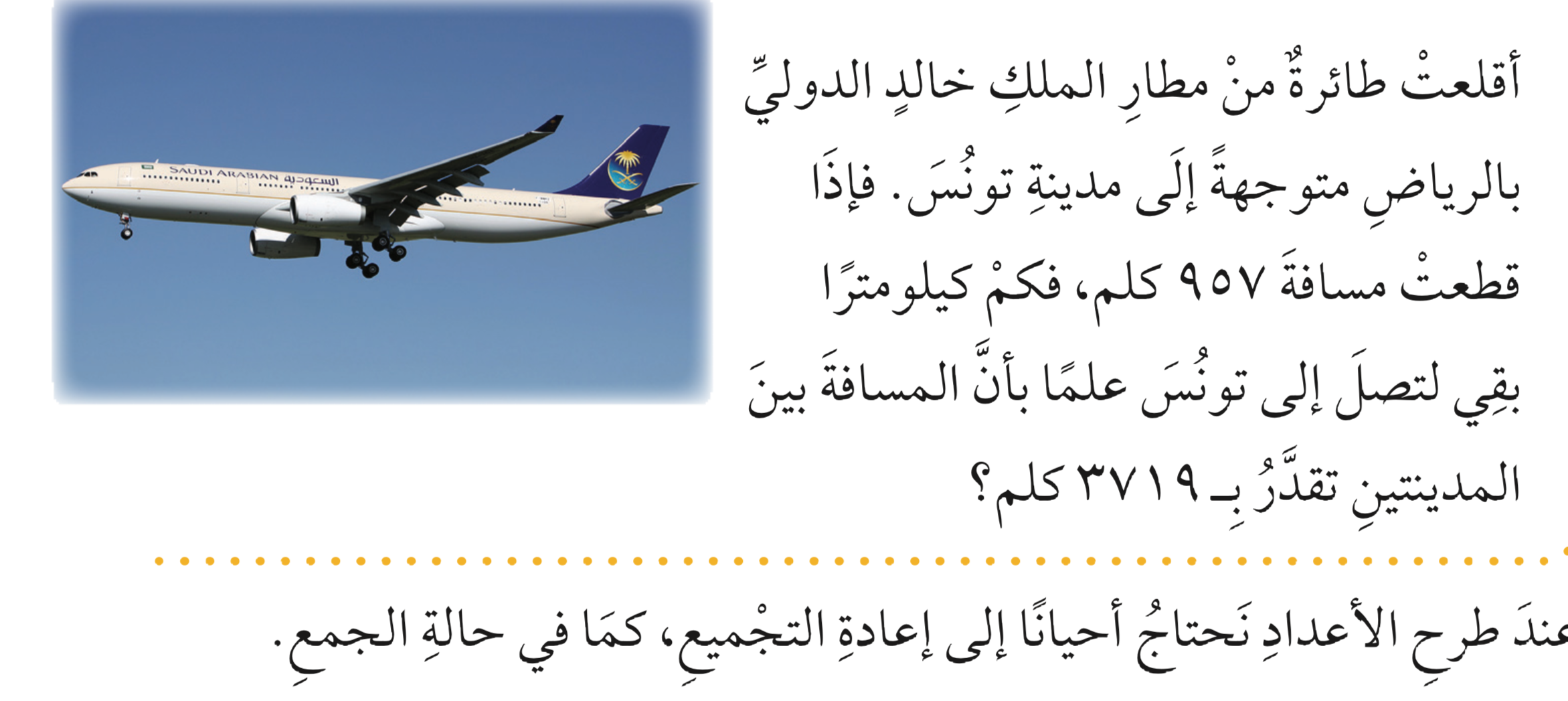 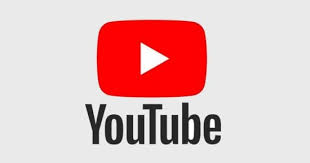 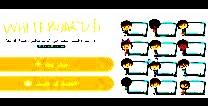 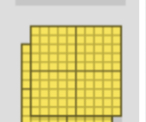 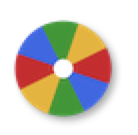 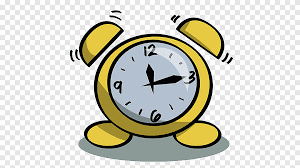 نشاط
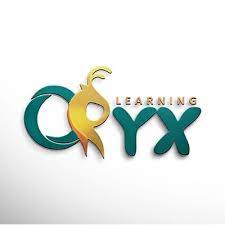 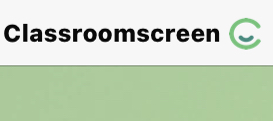 أدوات
مثال
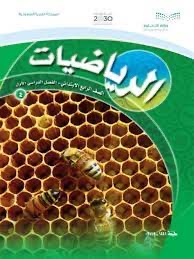 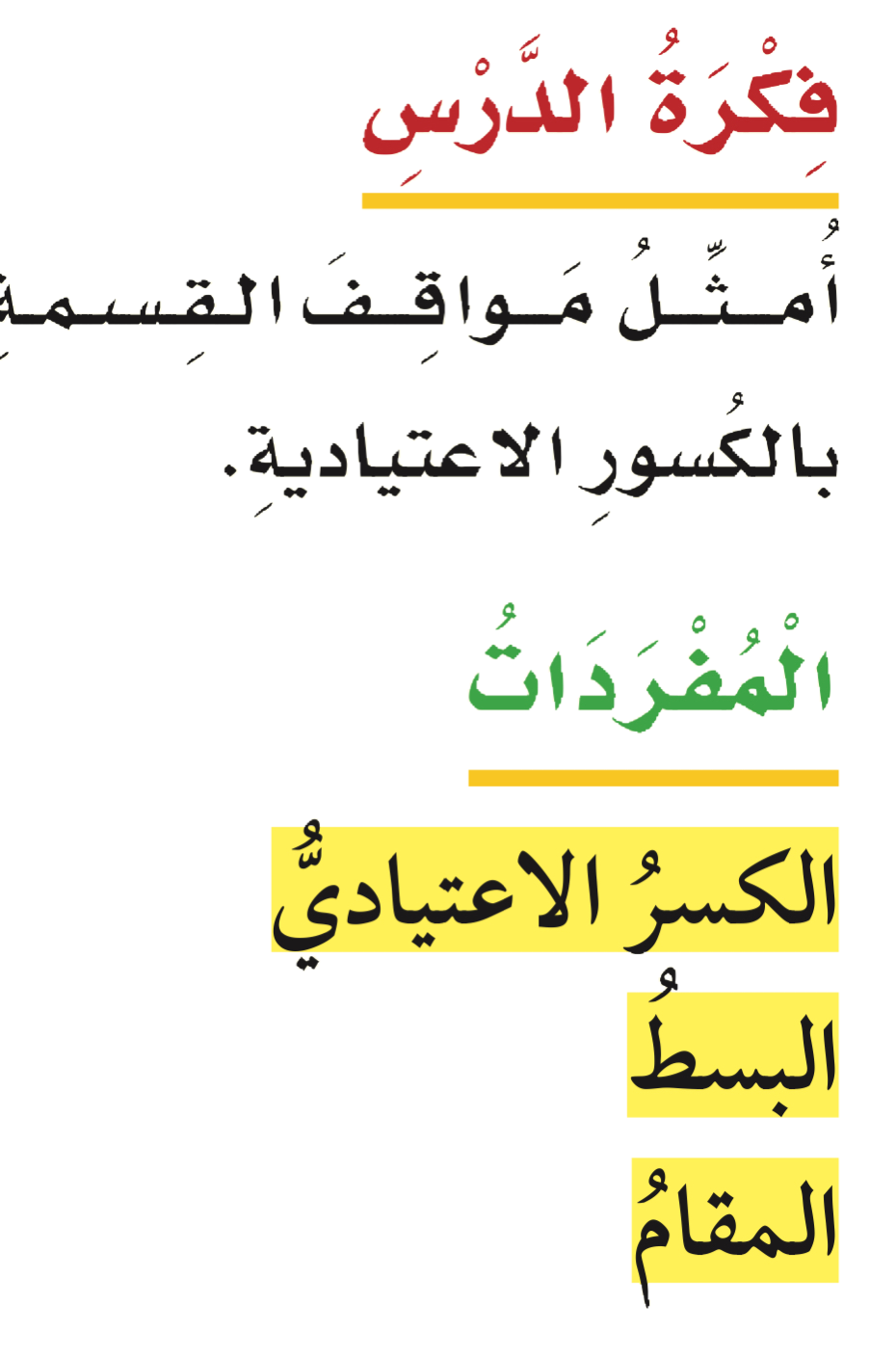 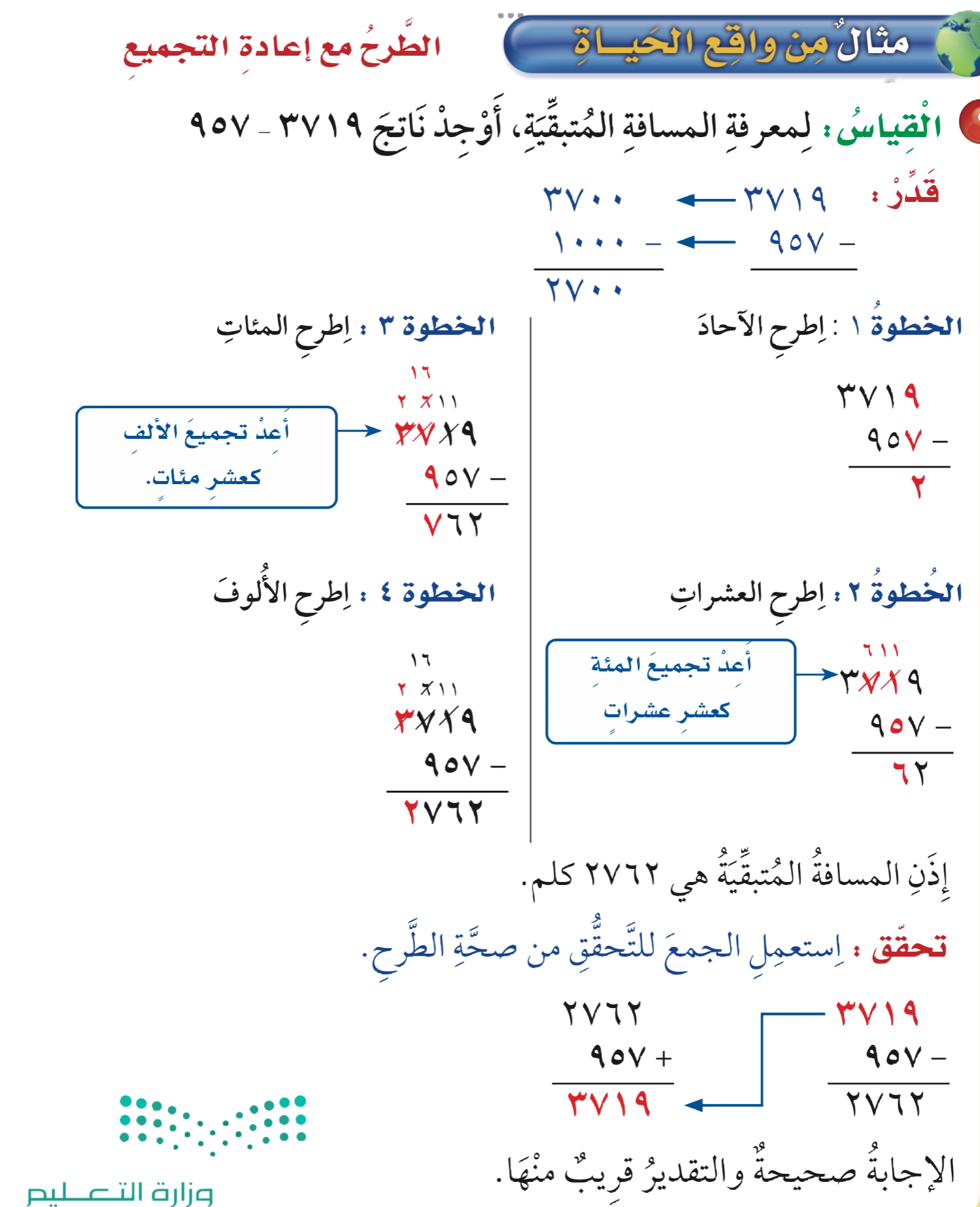 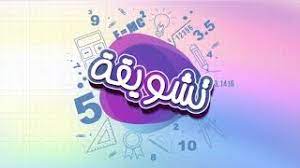 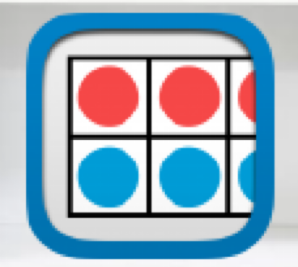 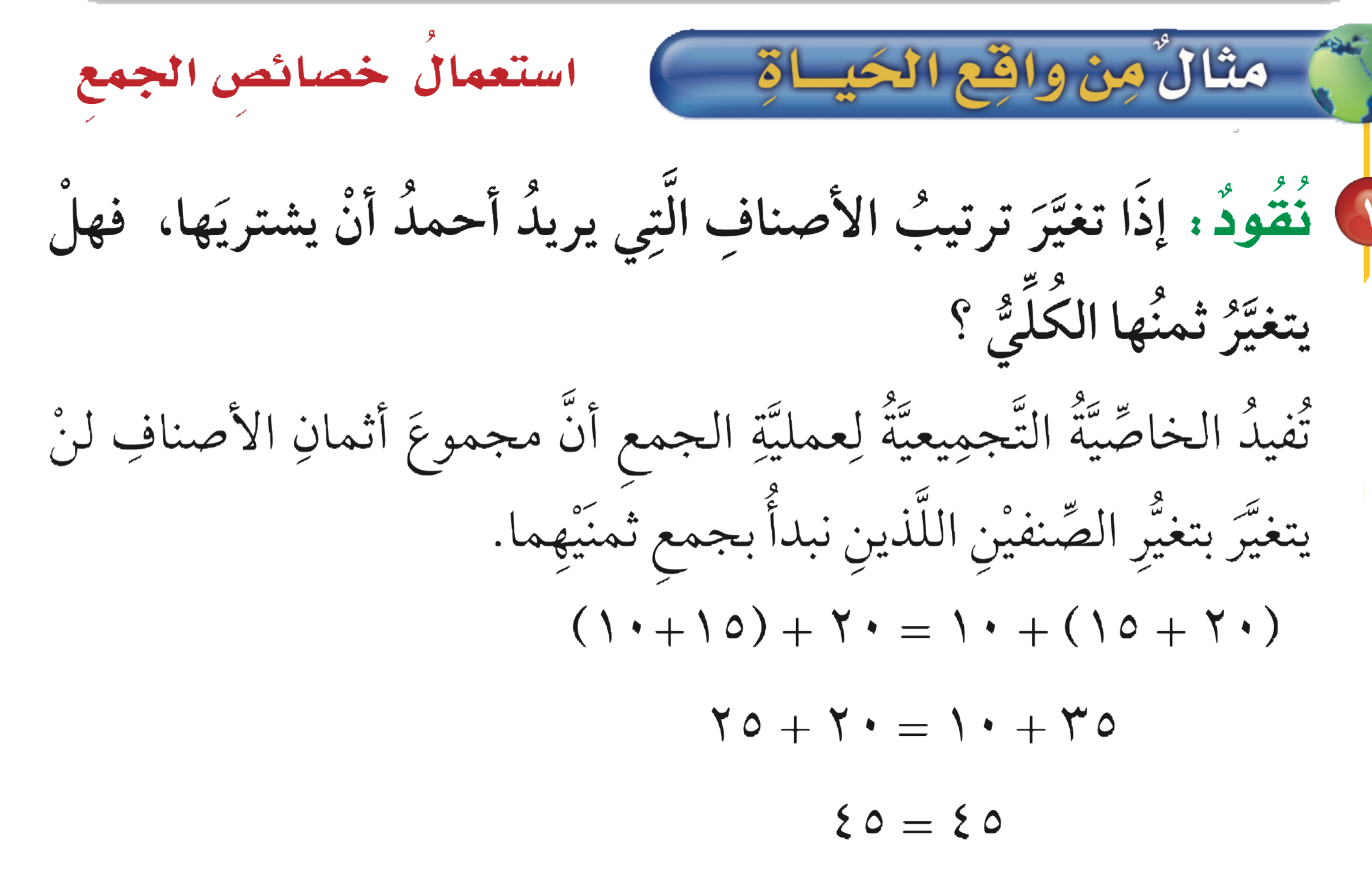 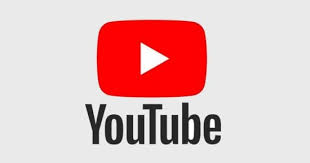 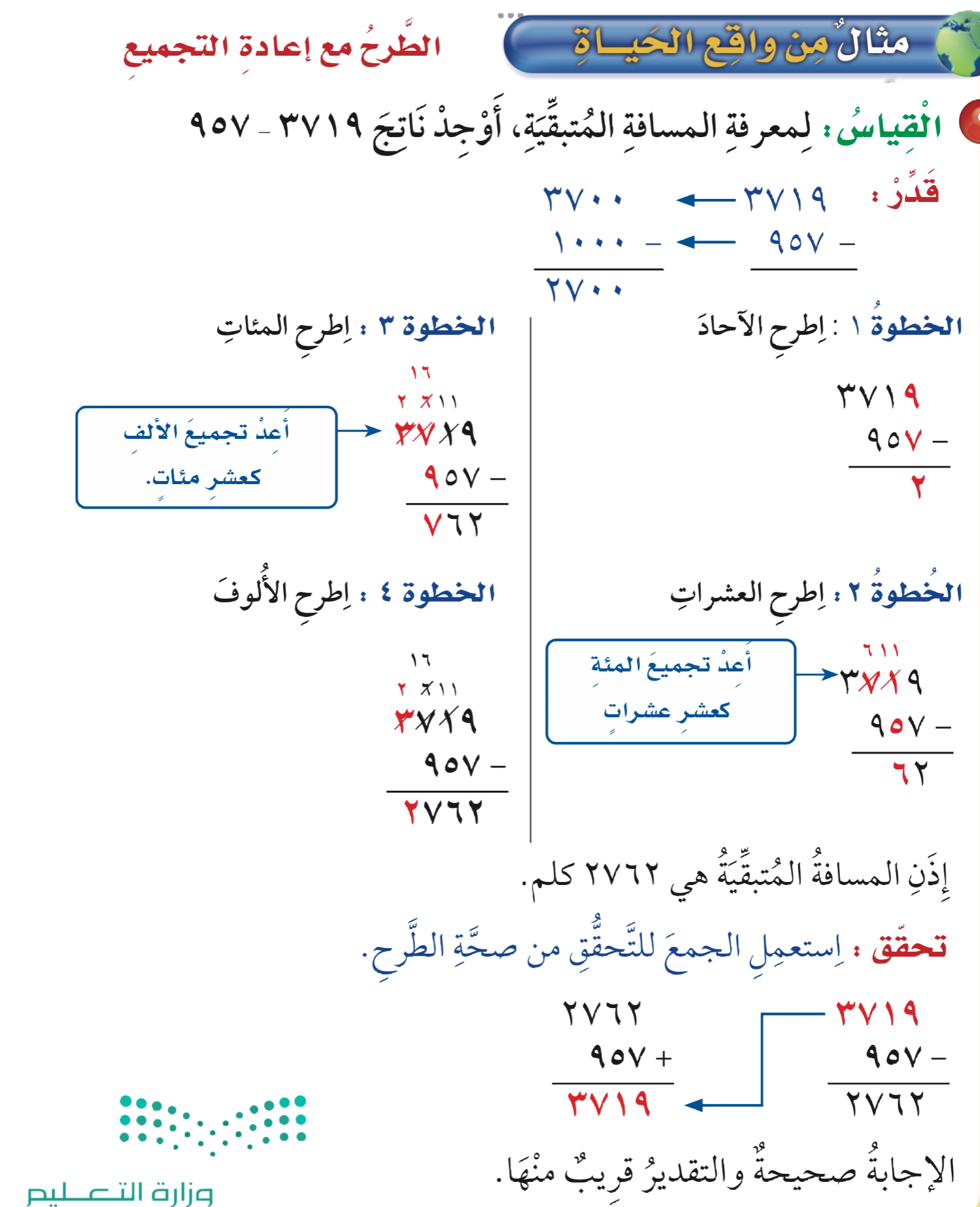 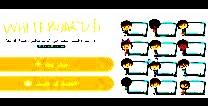 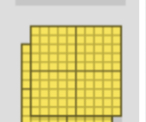 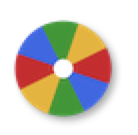 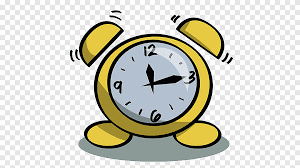 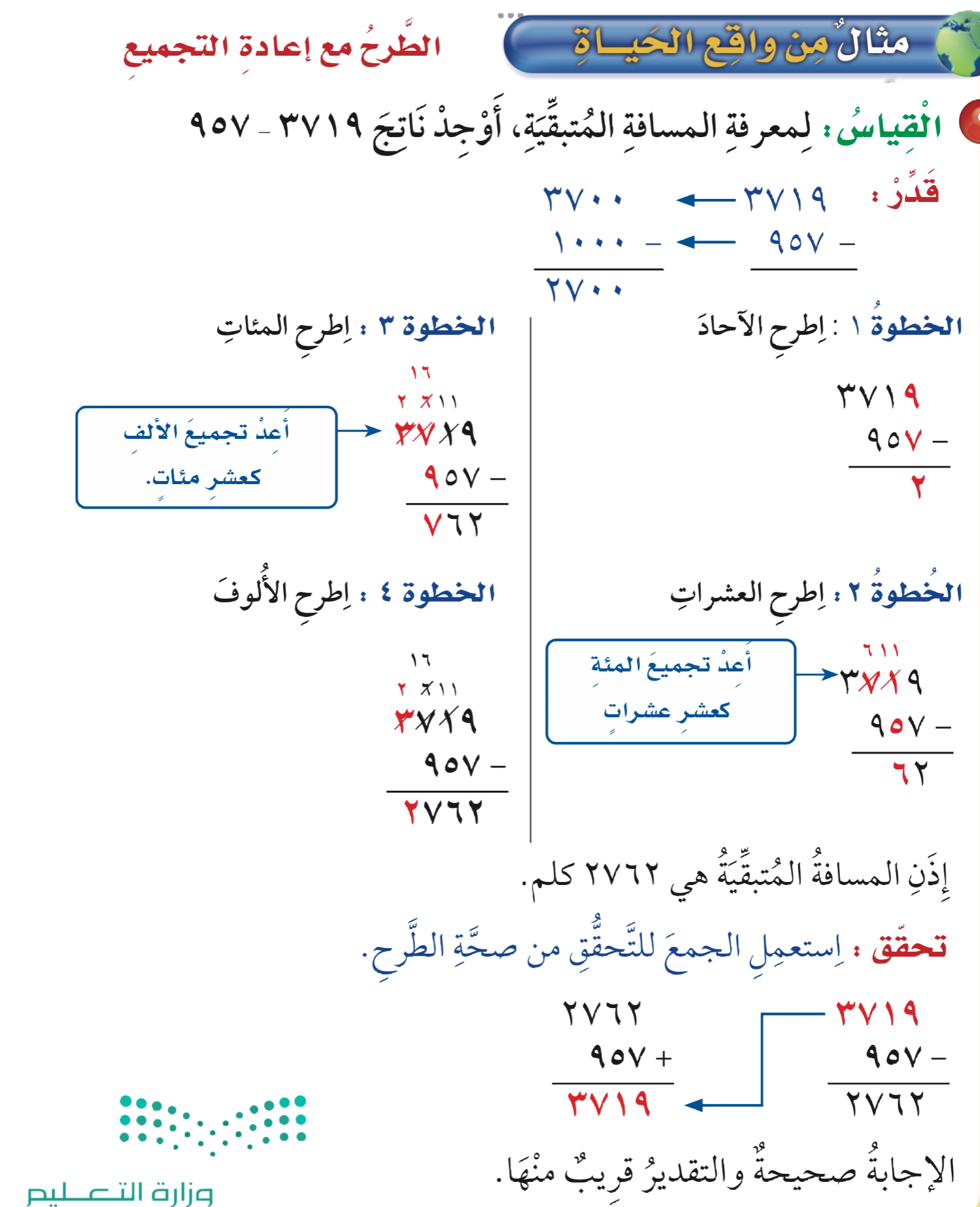 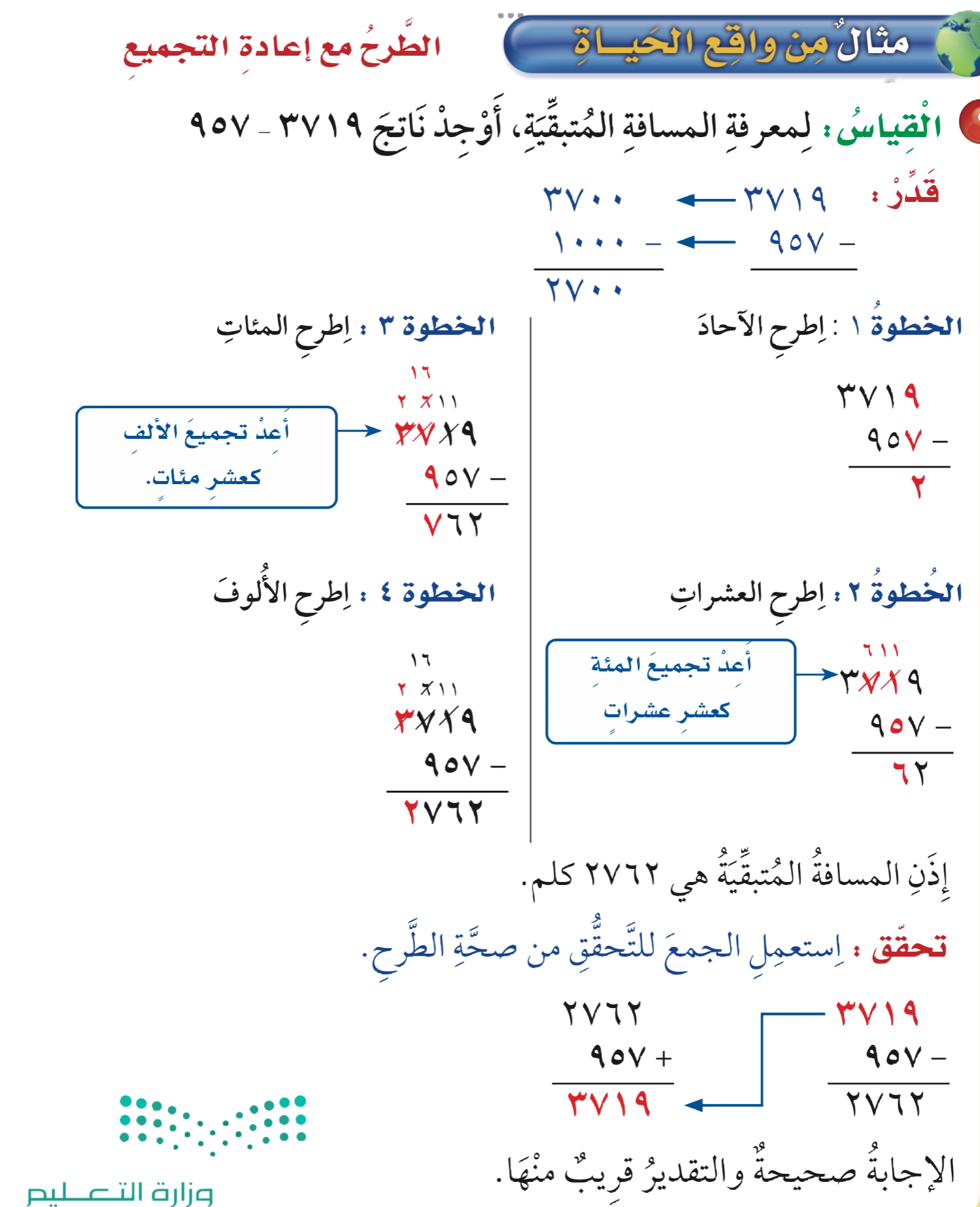 نشاط
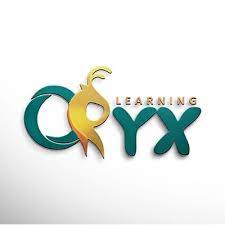 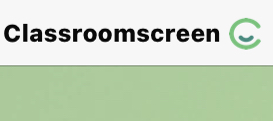 أدوات
مثال
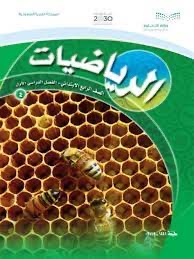 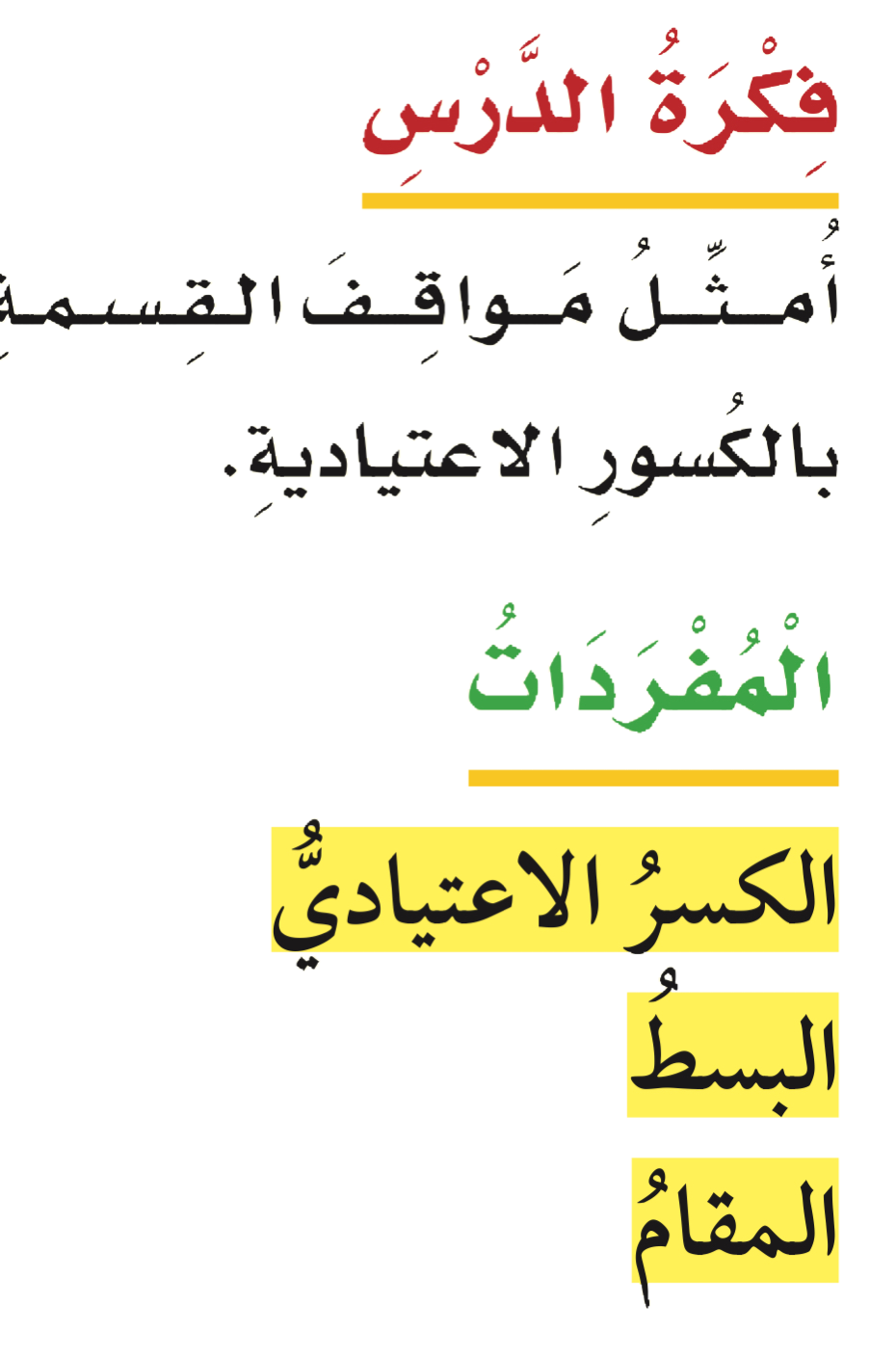 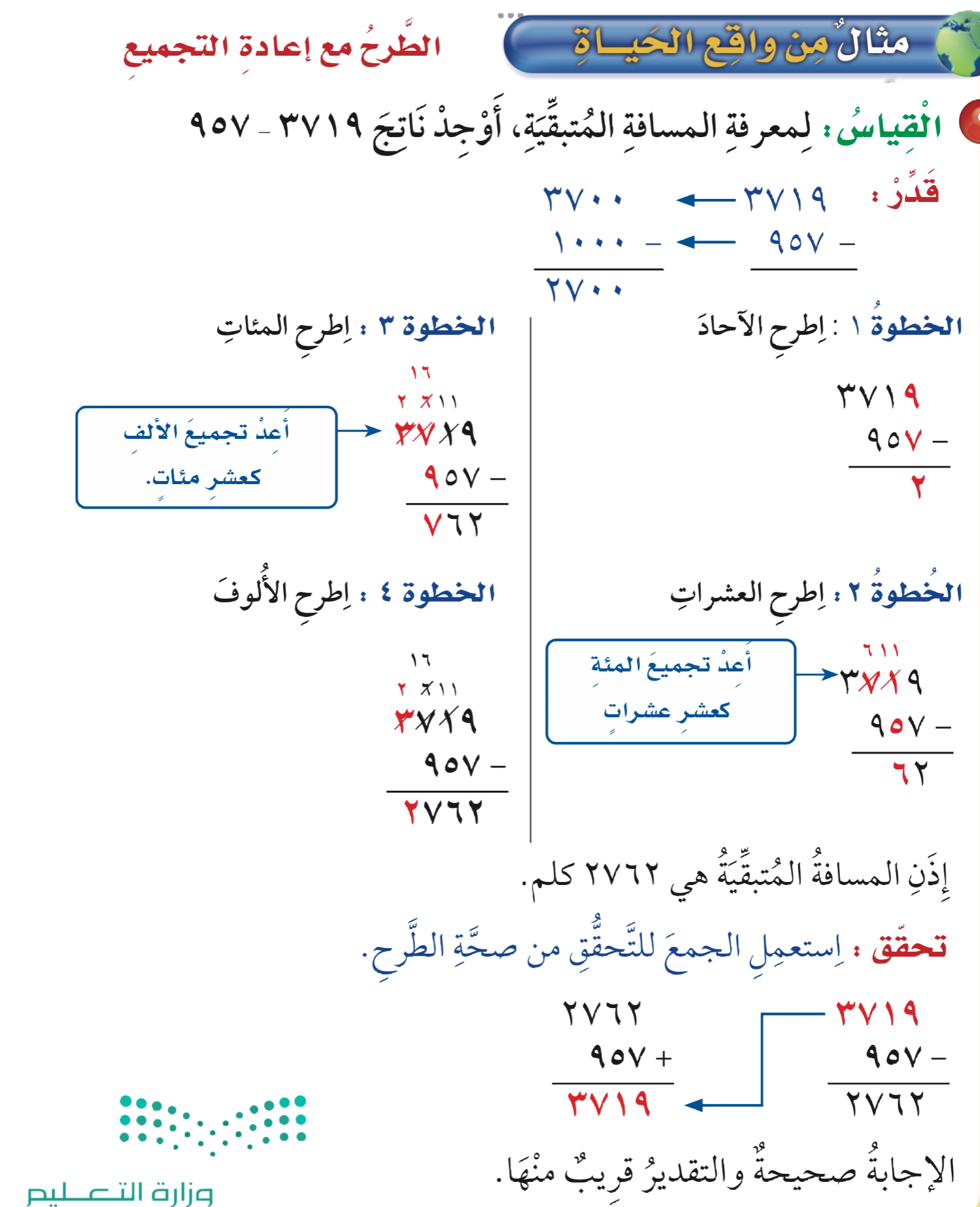 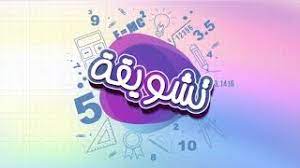 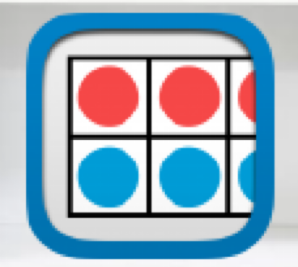 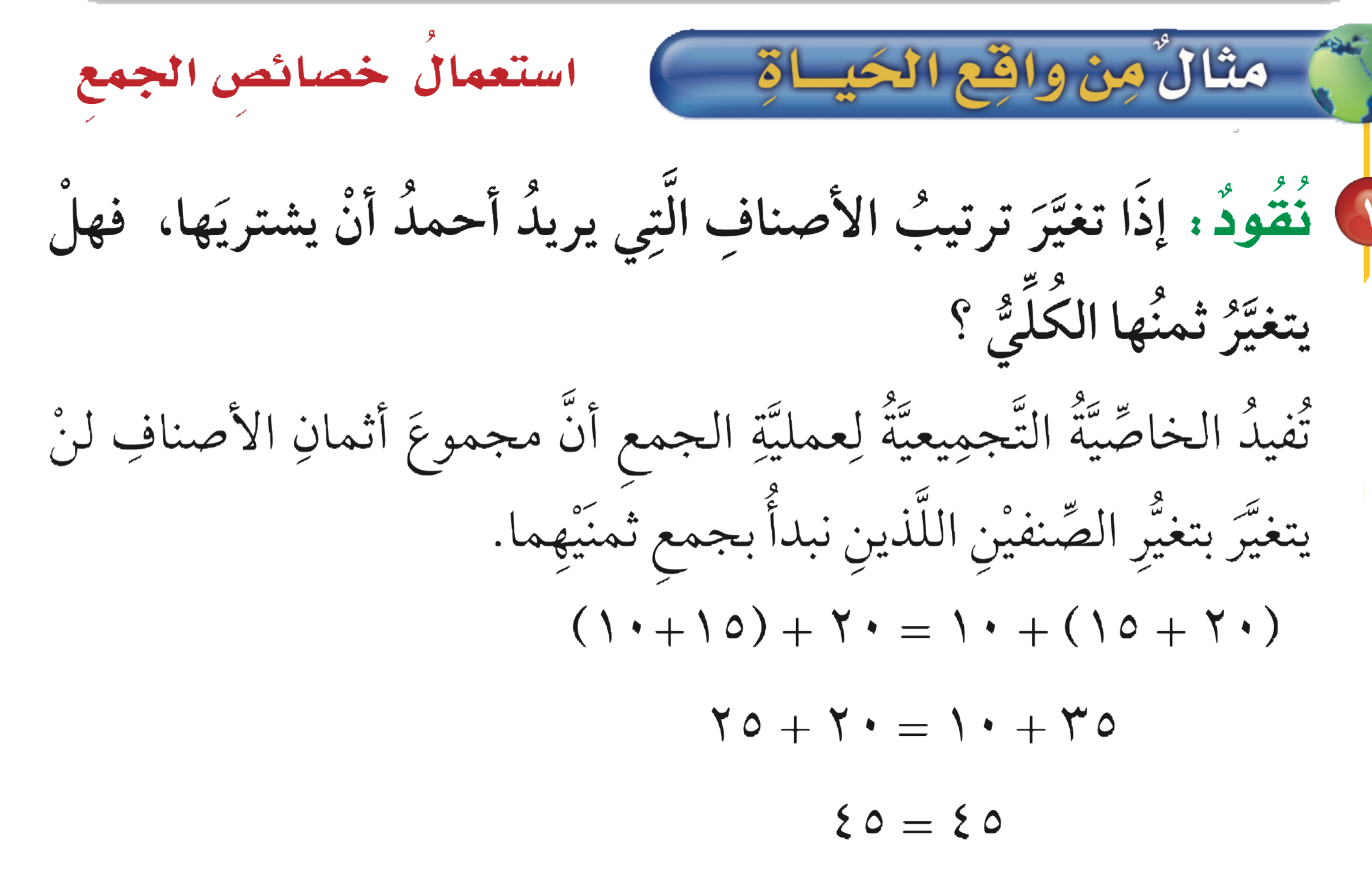 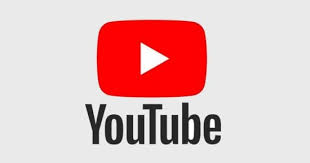 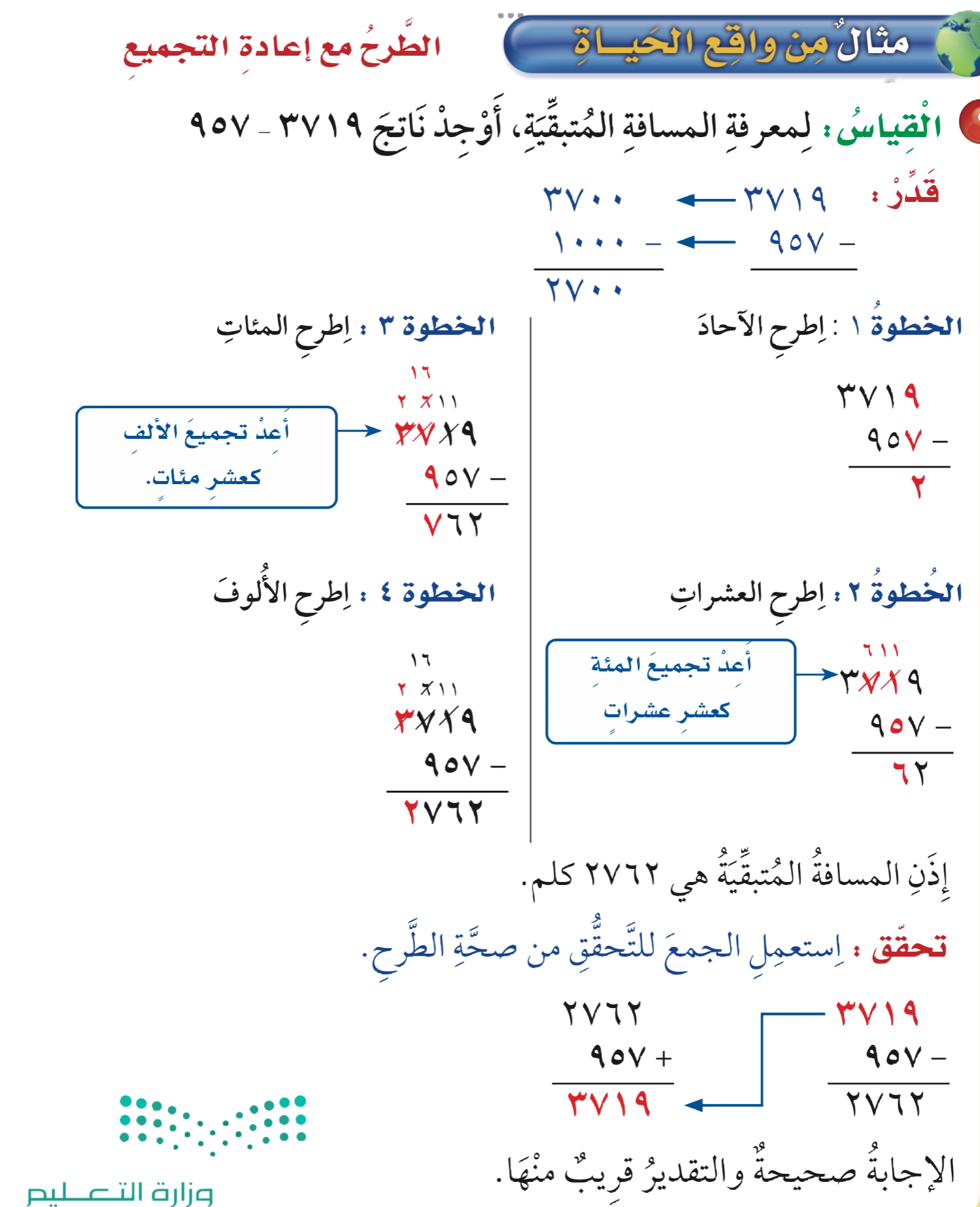 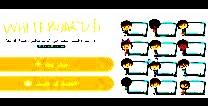 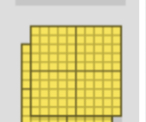 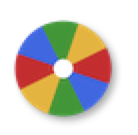 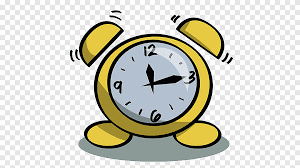 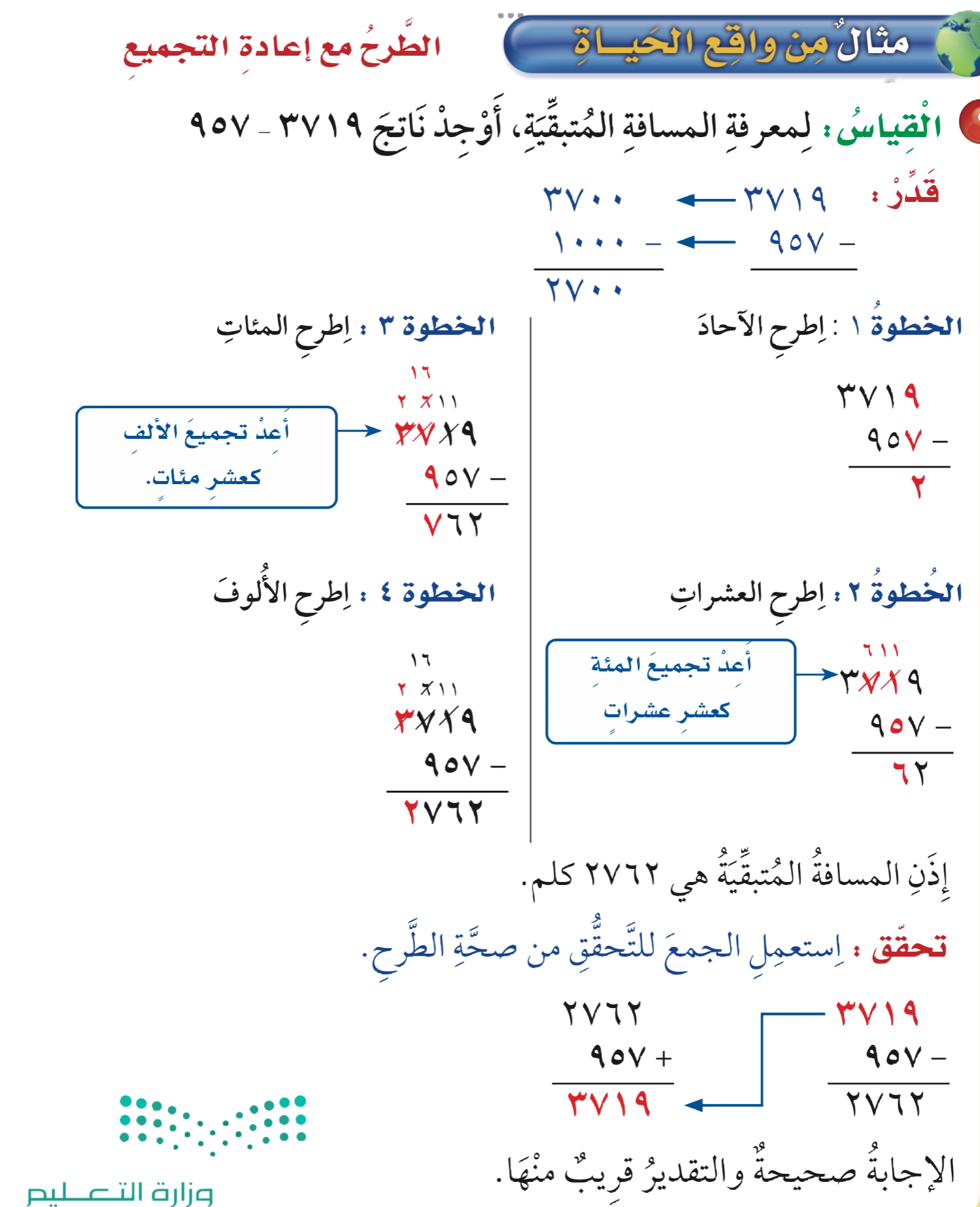 نشاط
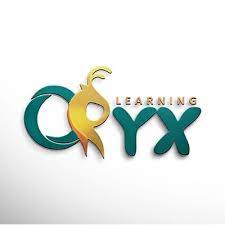 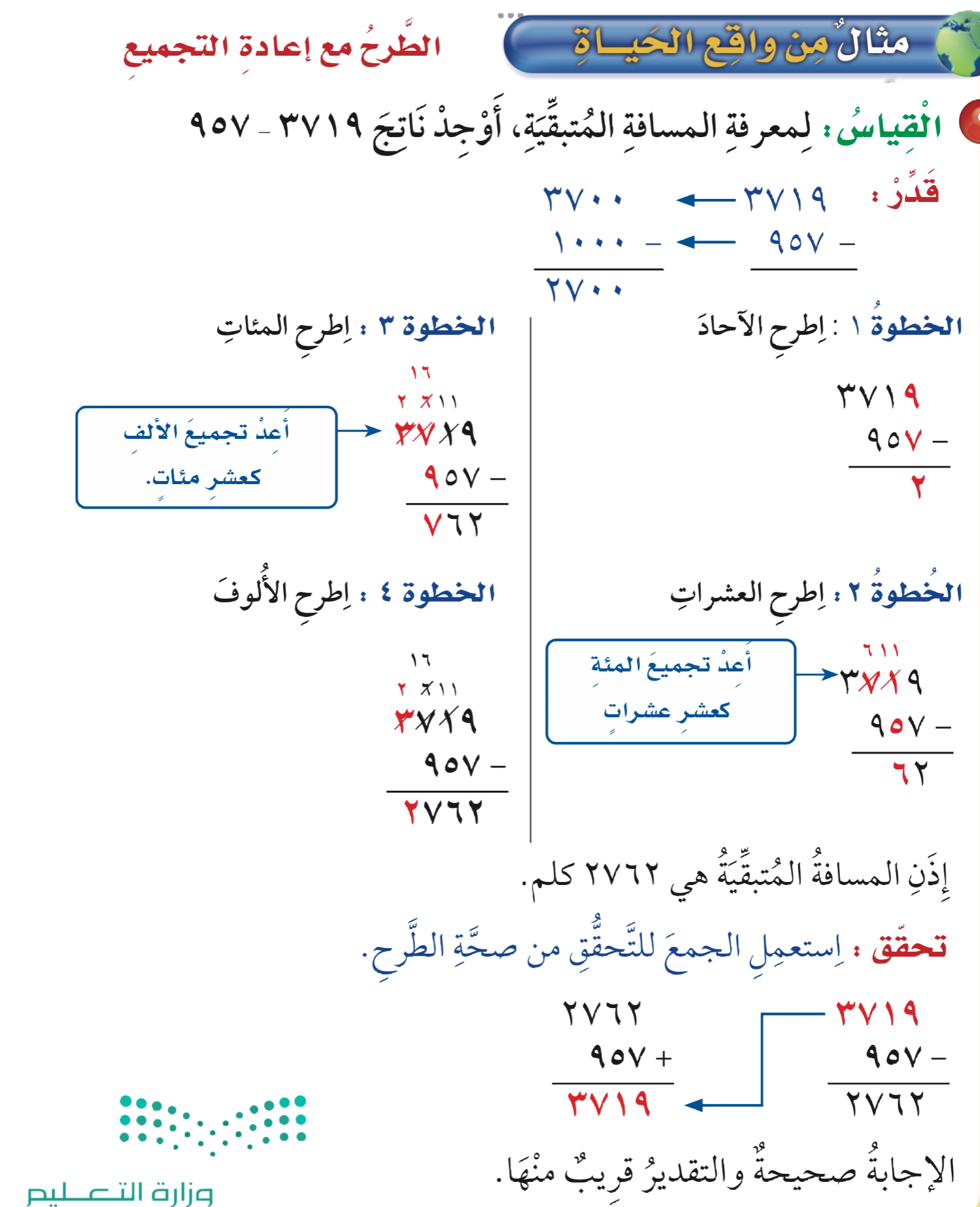 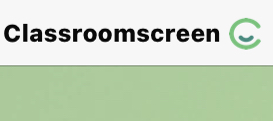 أدوات
مثال
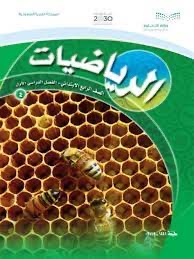 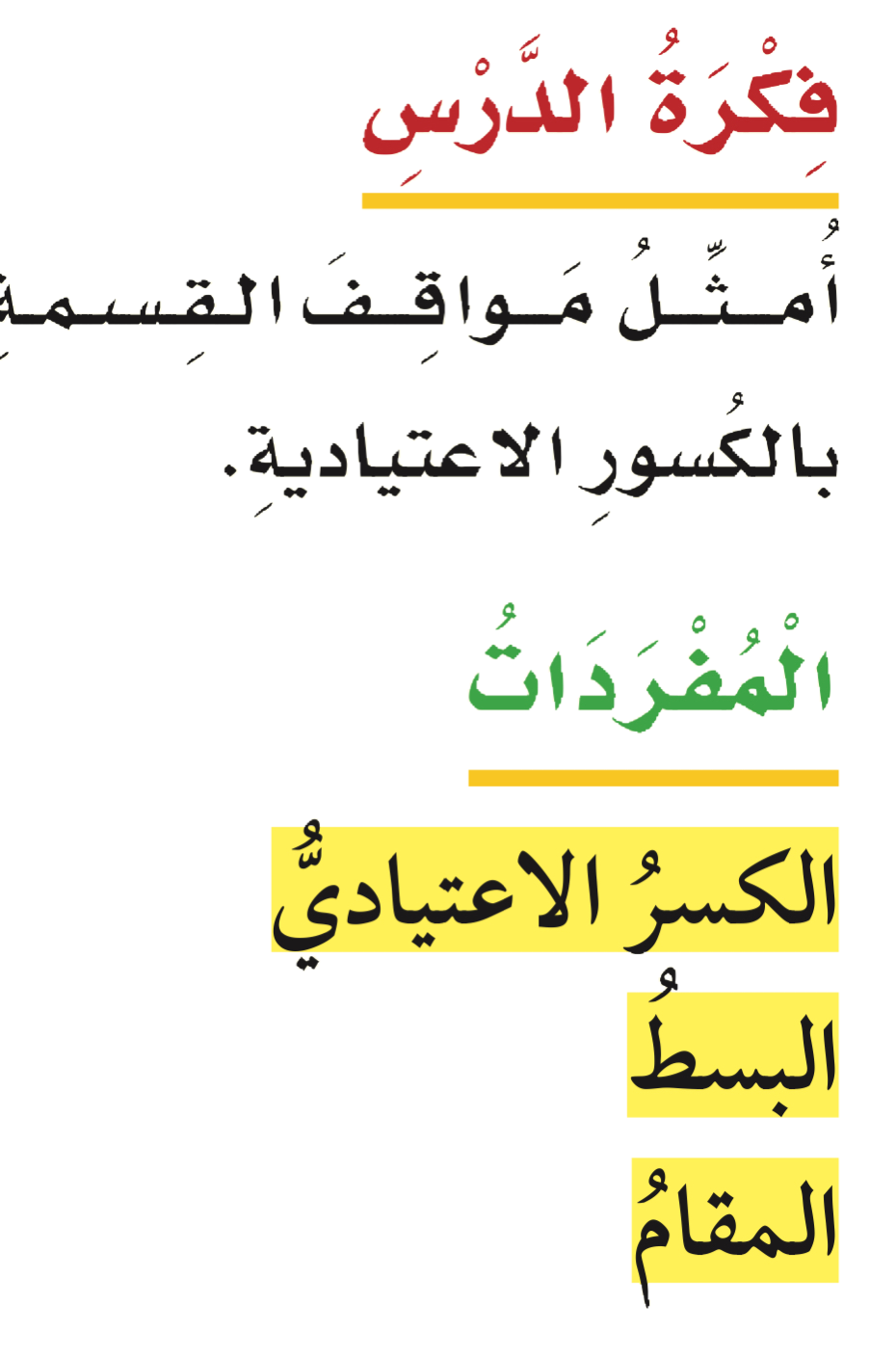 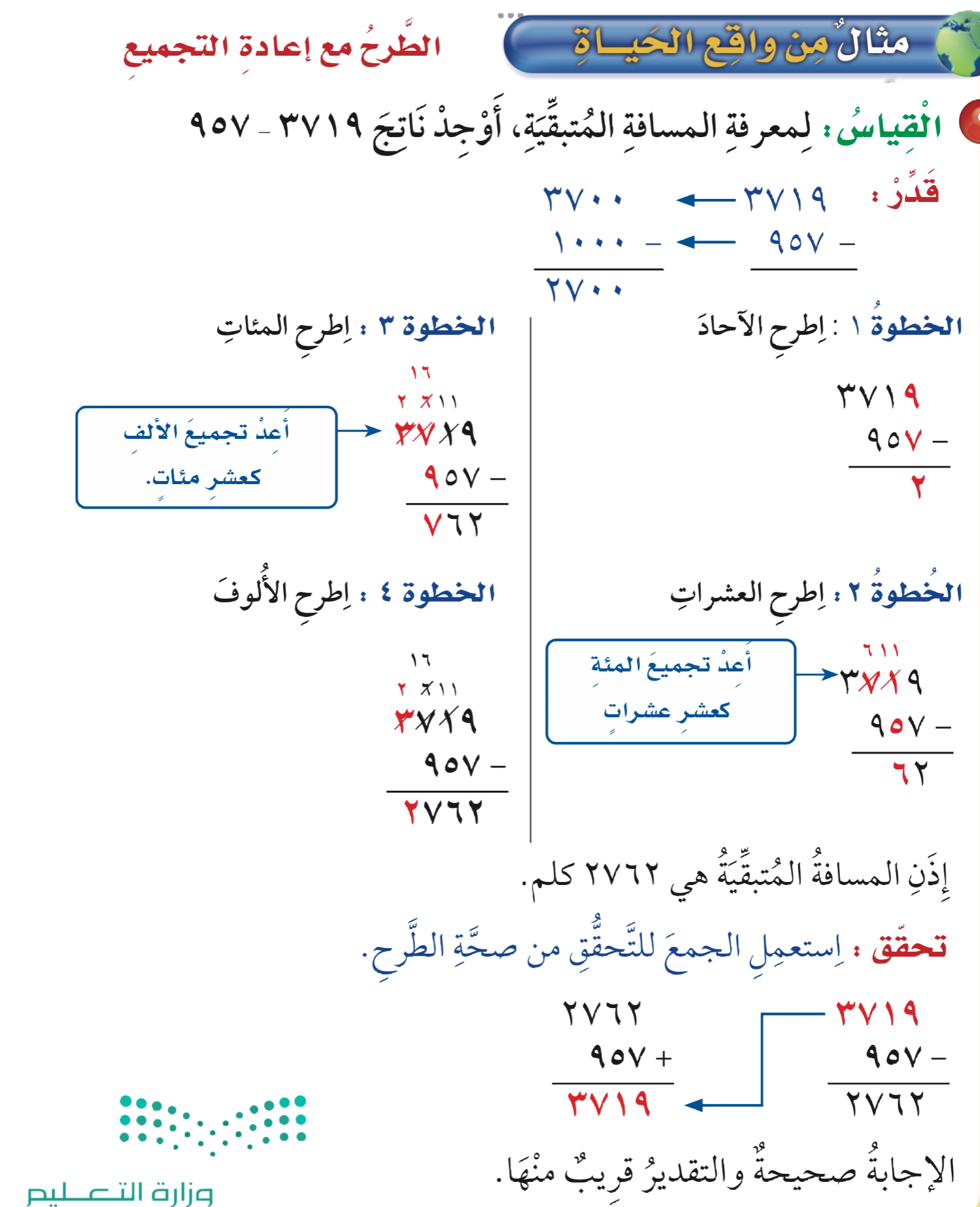 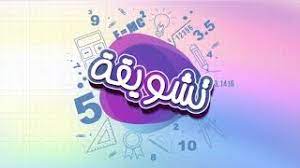 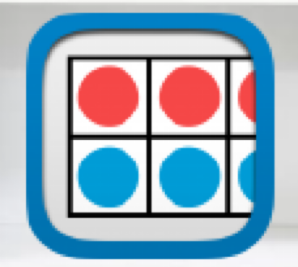 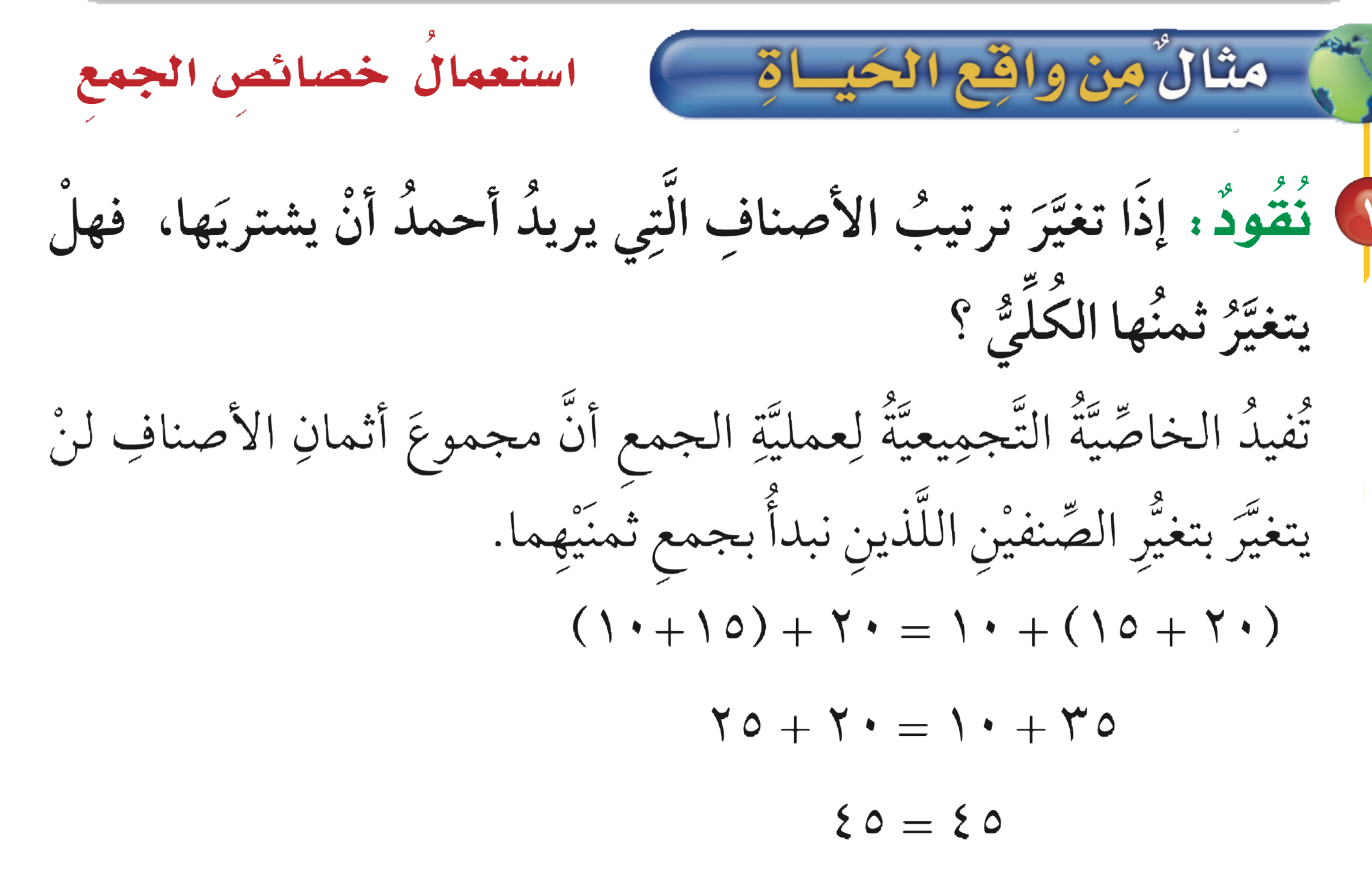 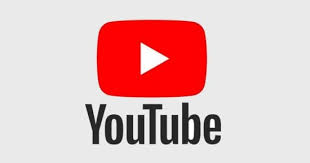 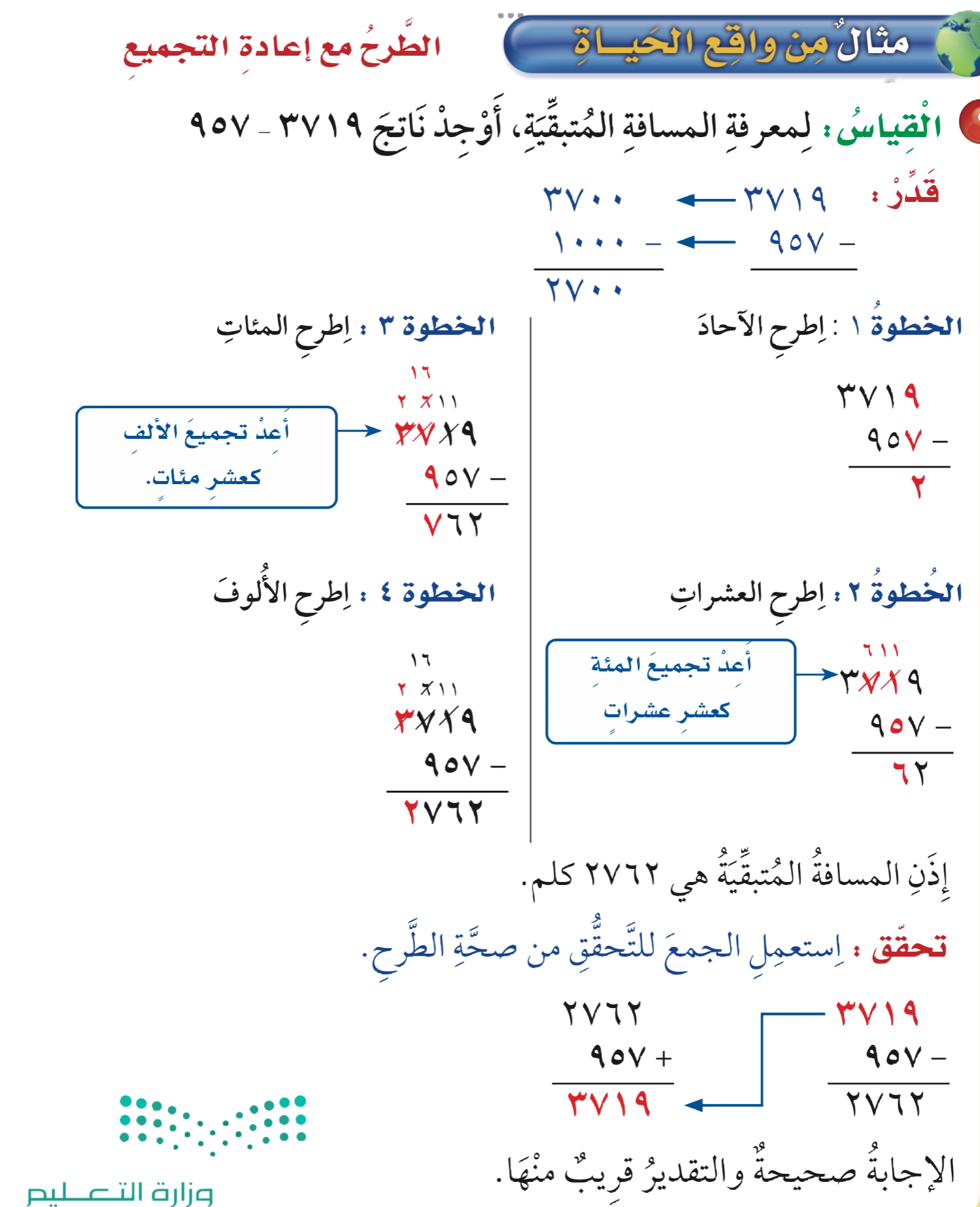 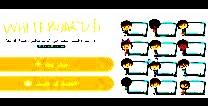 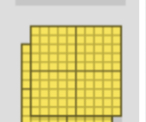 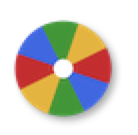 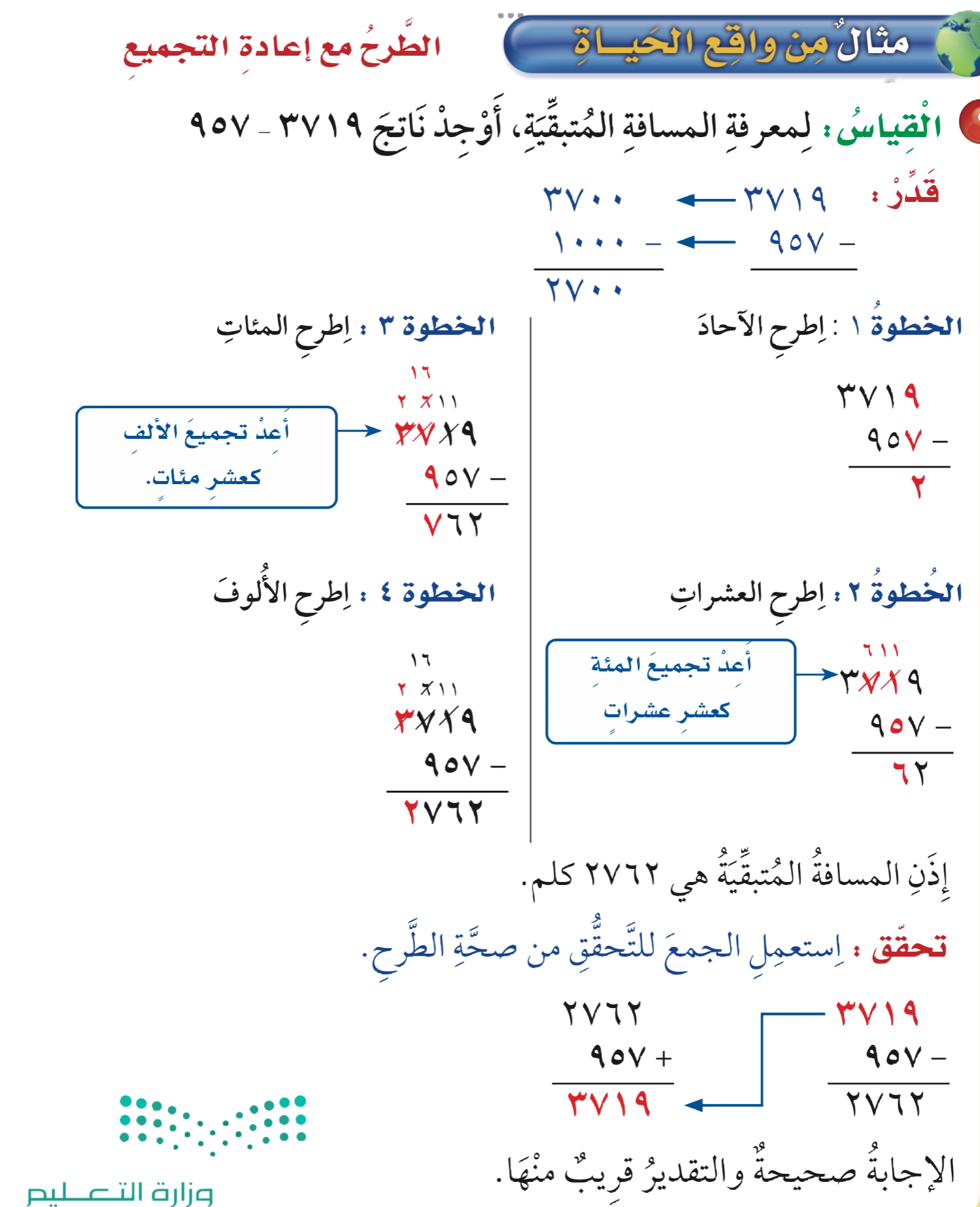 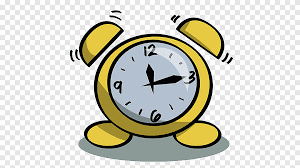 نشاط
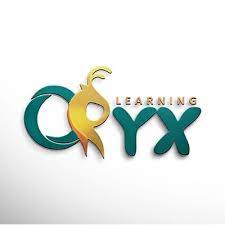 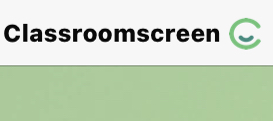 أدوات
مثال
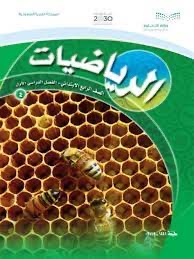 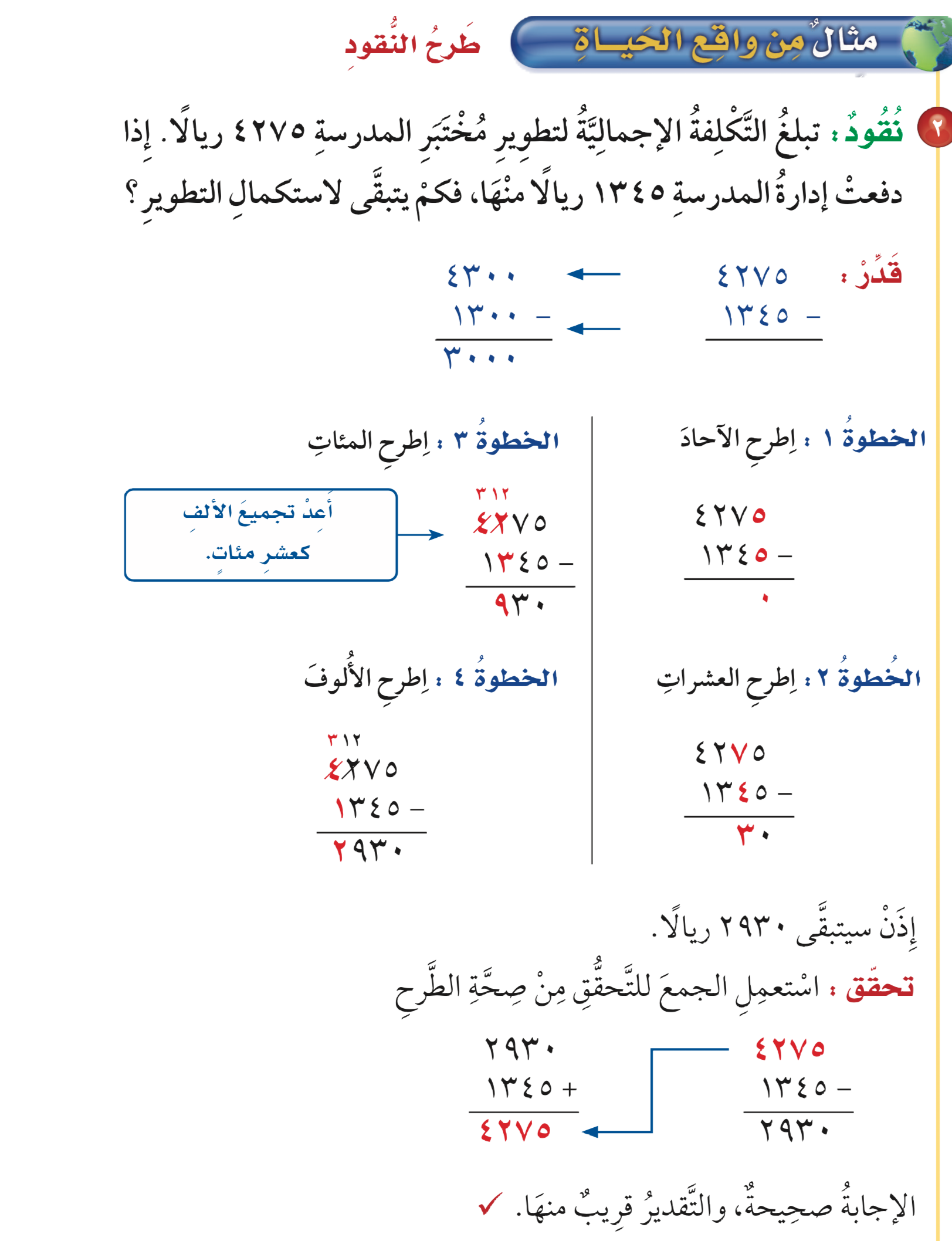 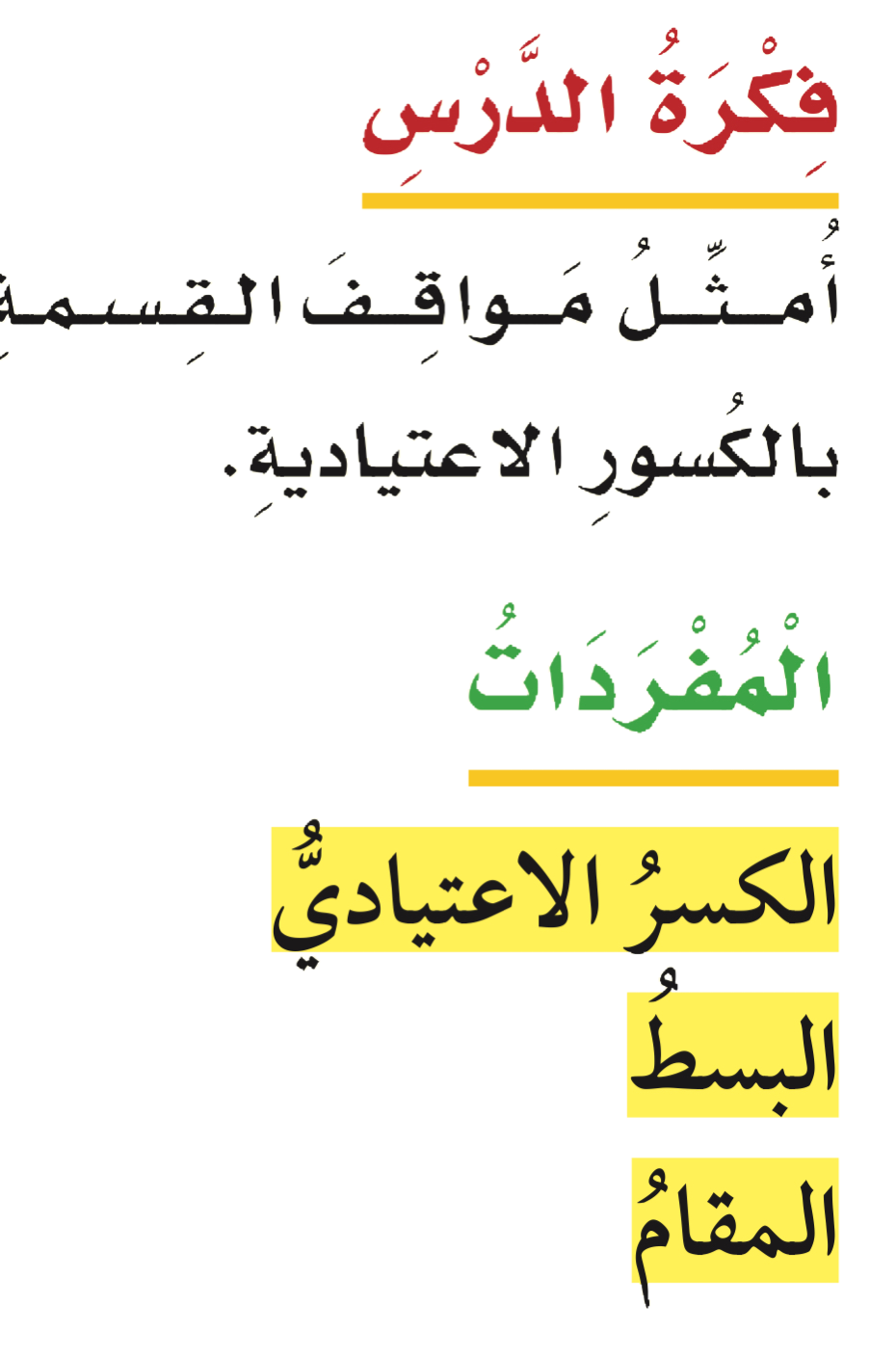 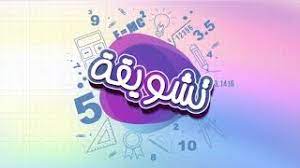 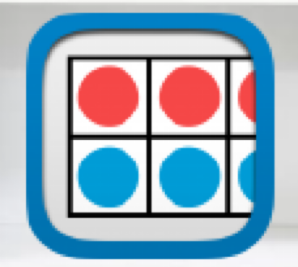 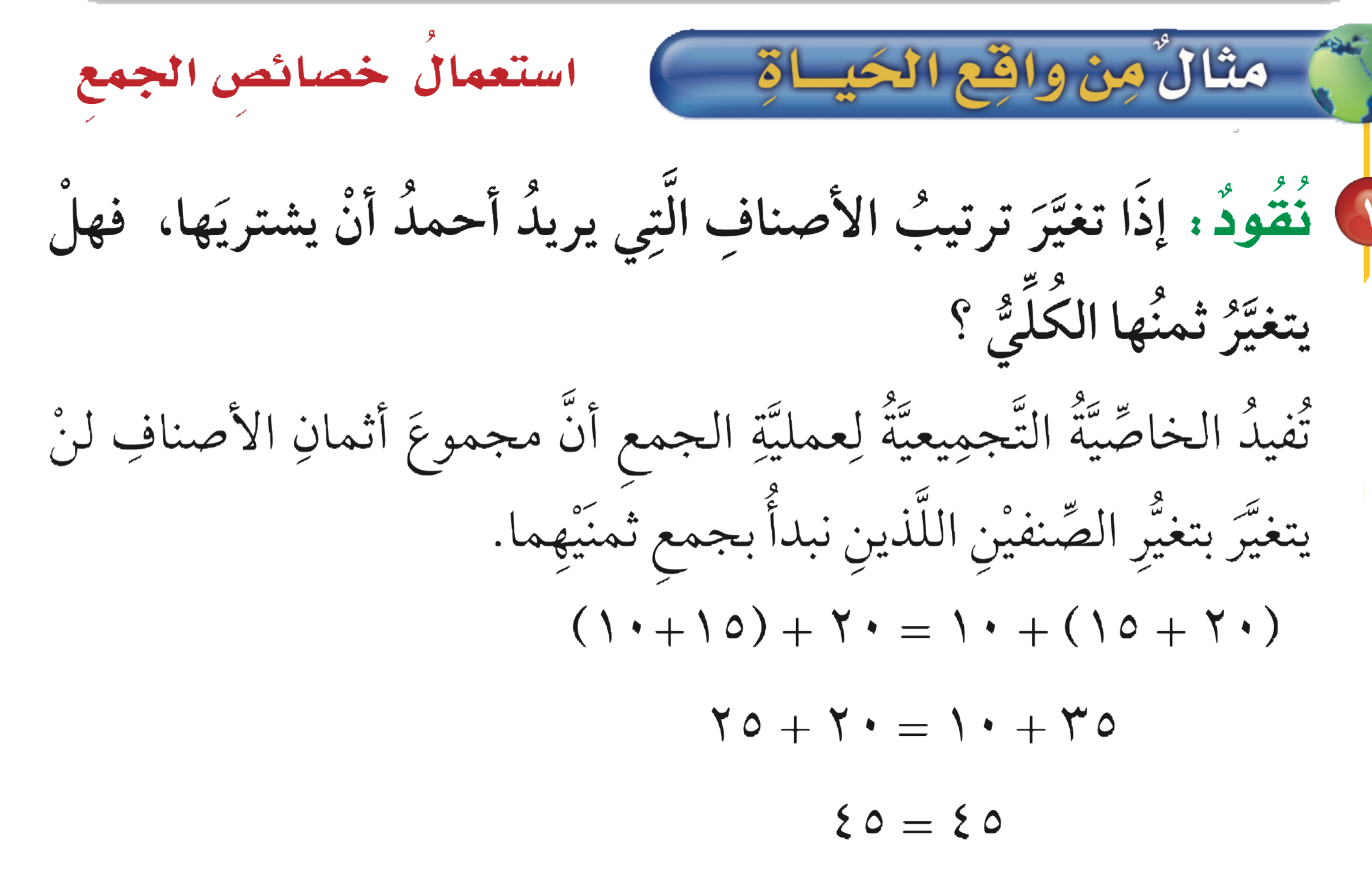 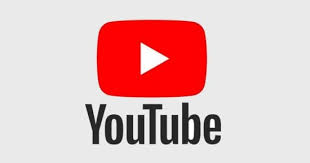 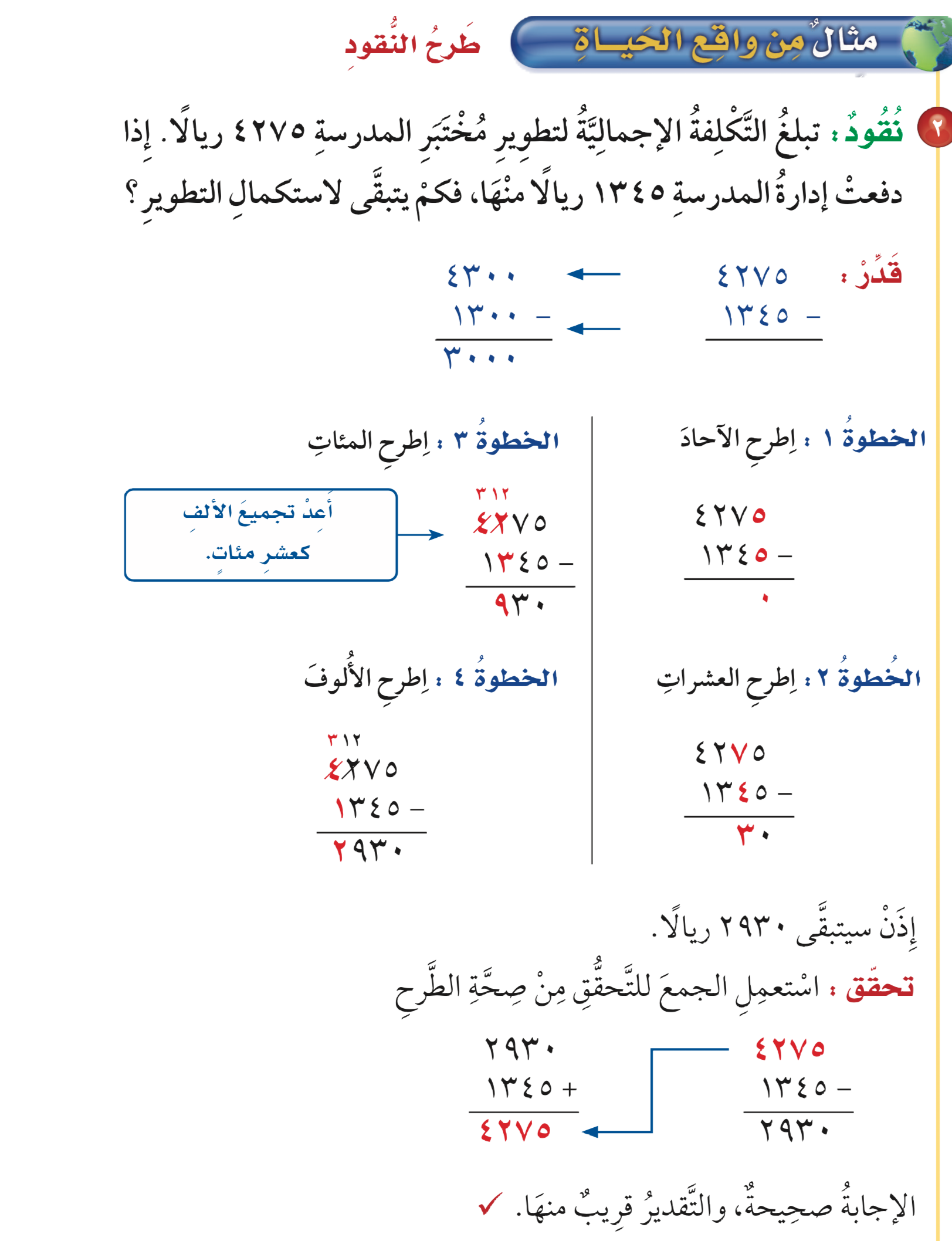 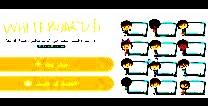 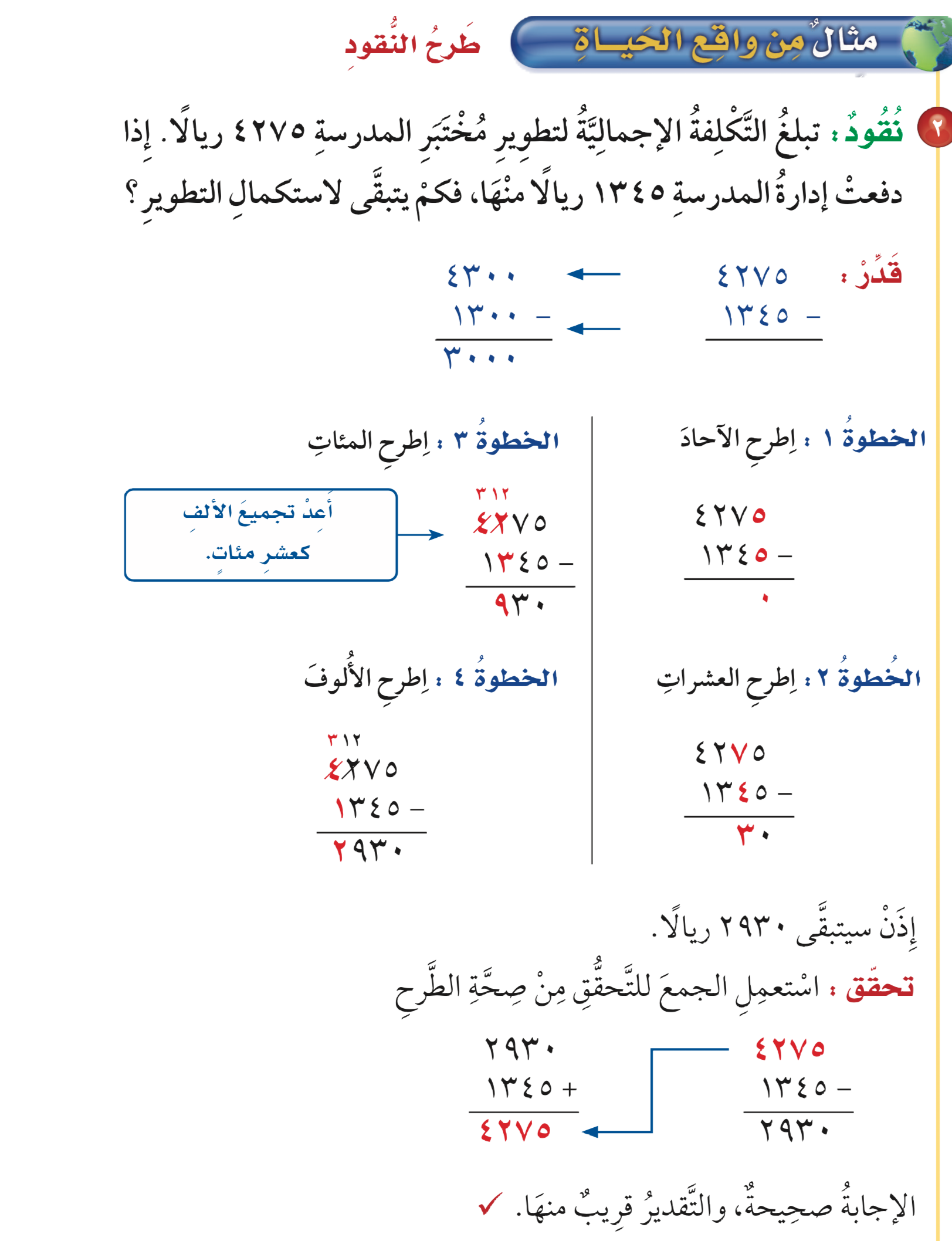 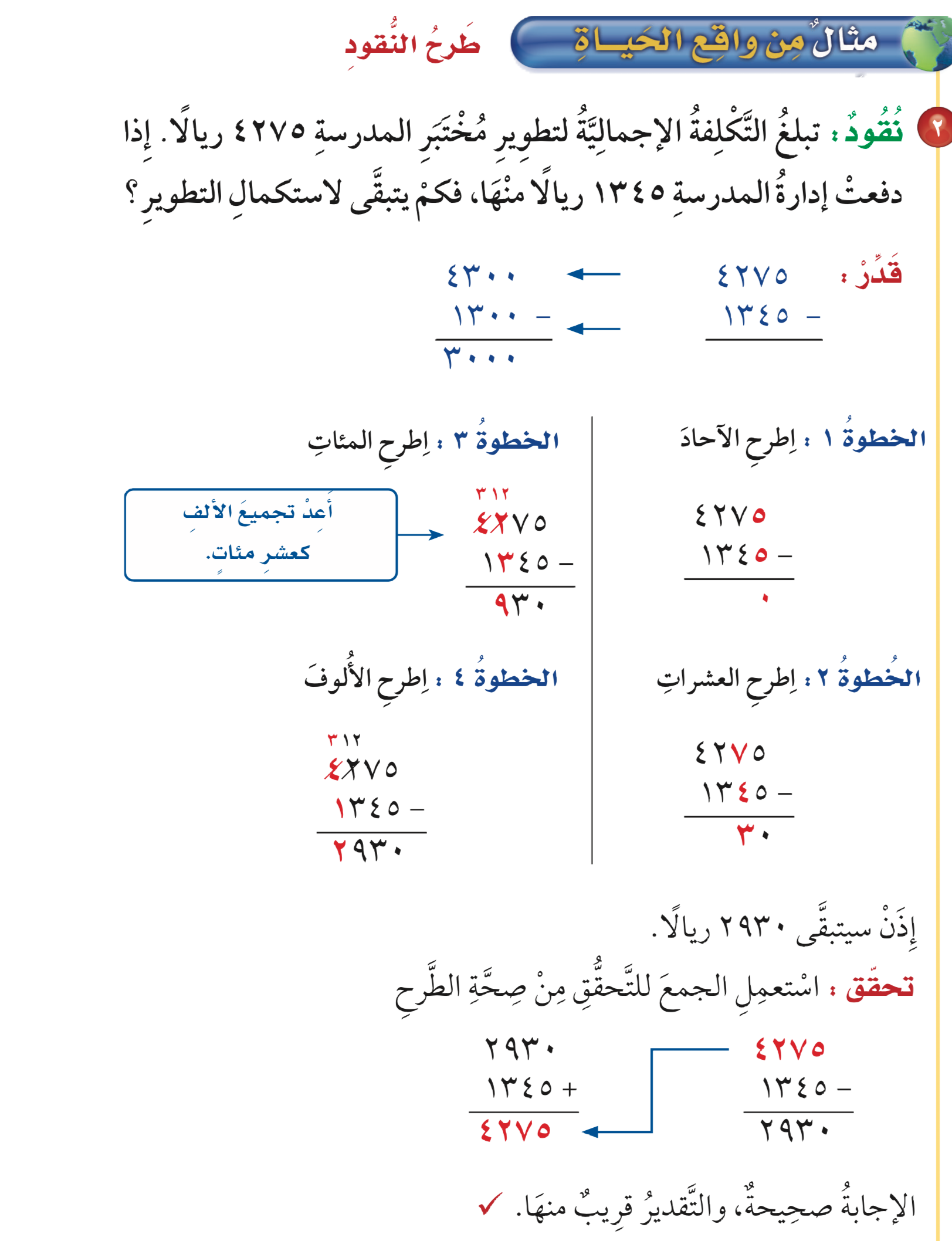 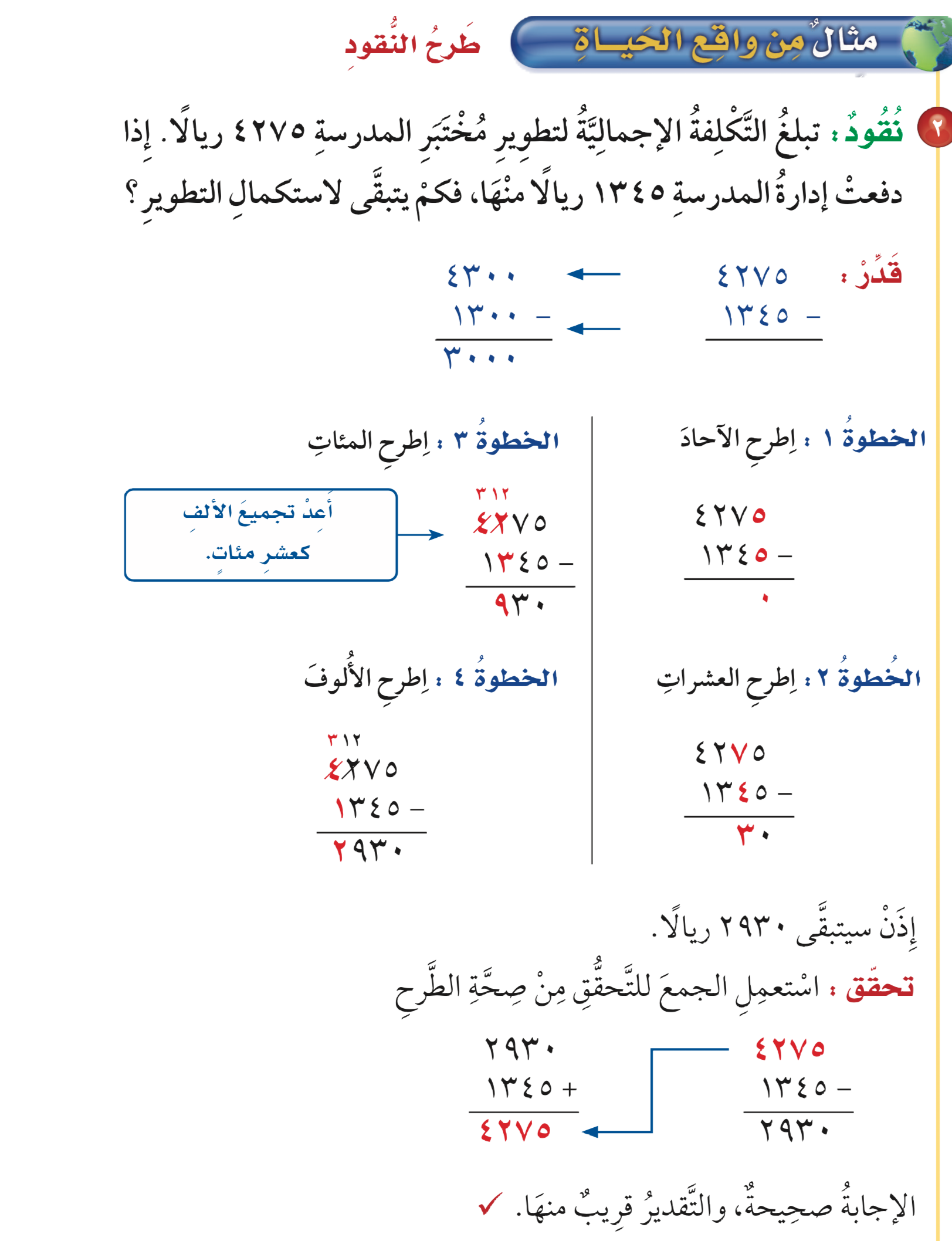 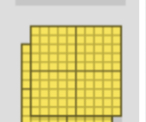 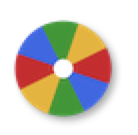 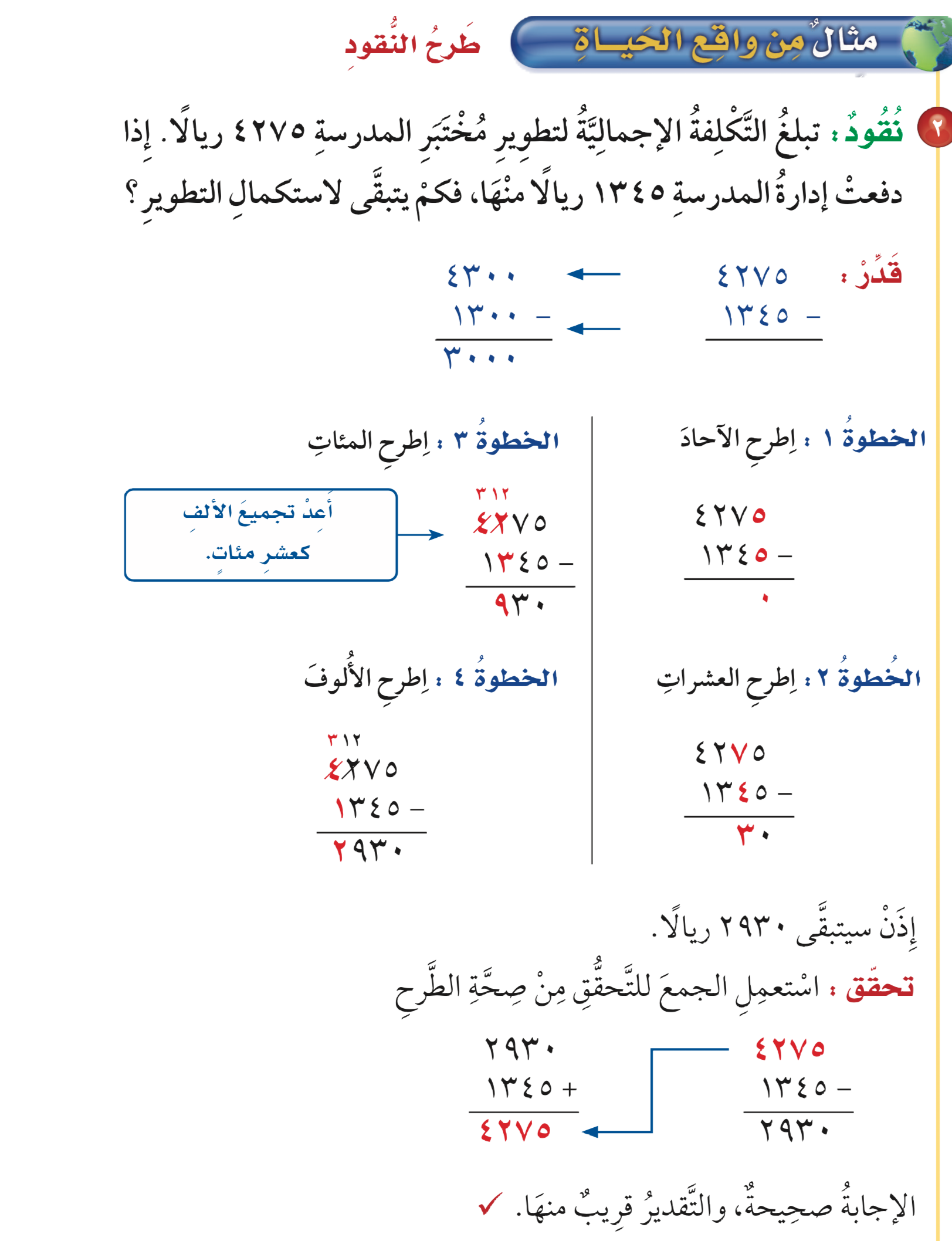 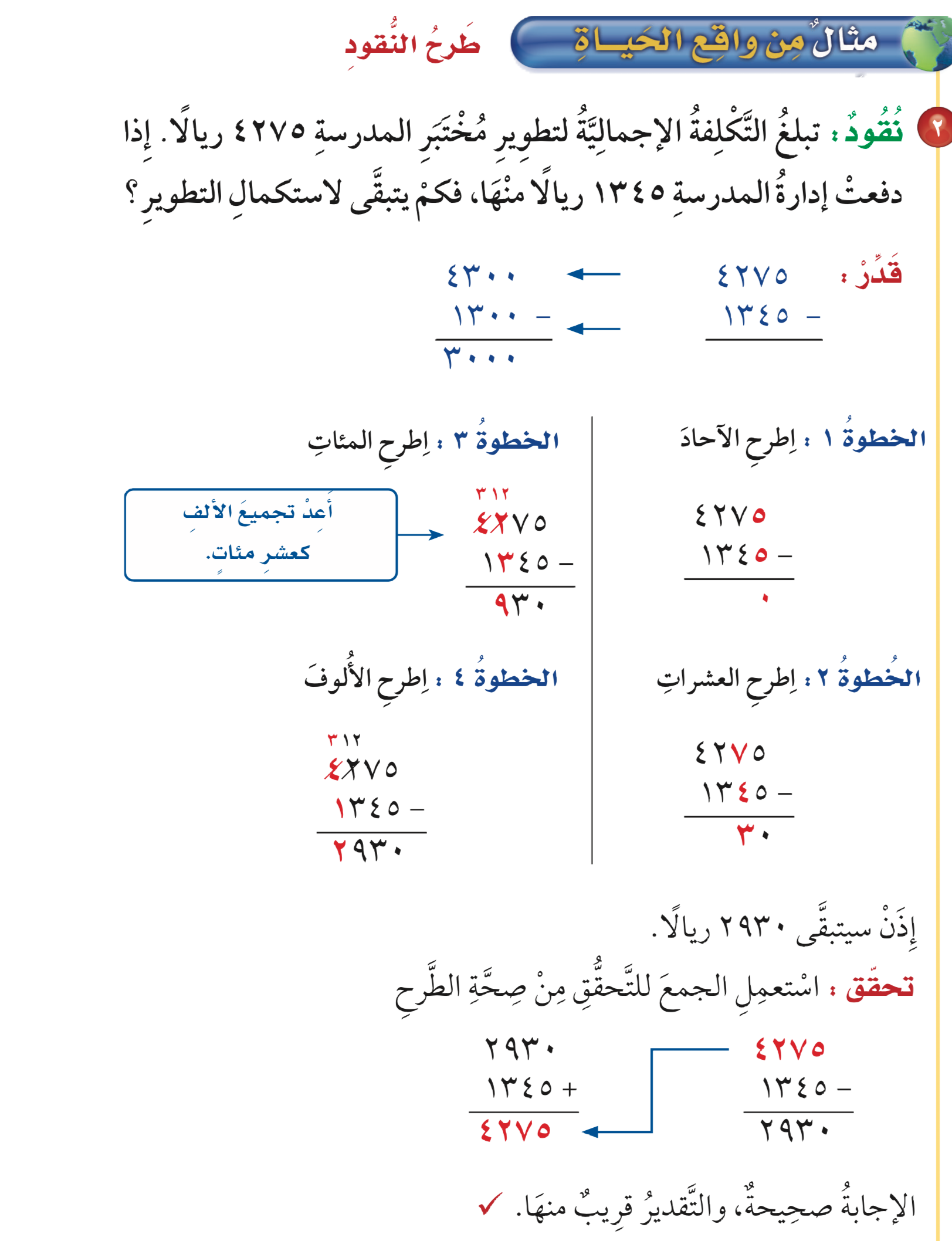 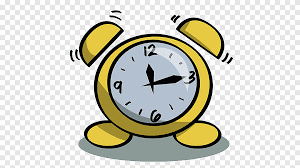 نشاط
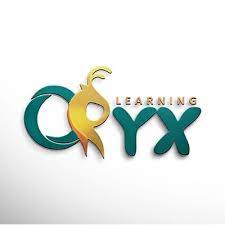 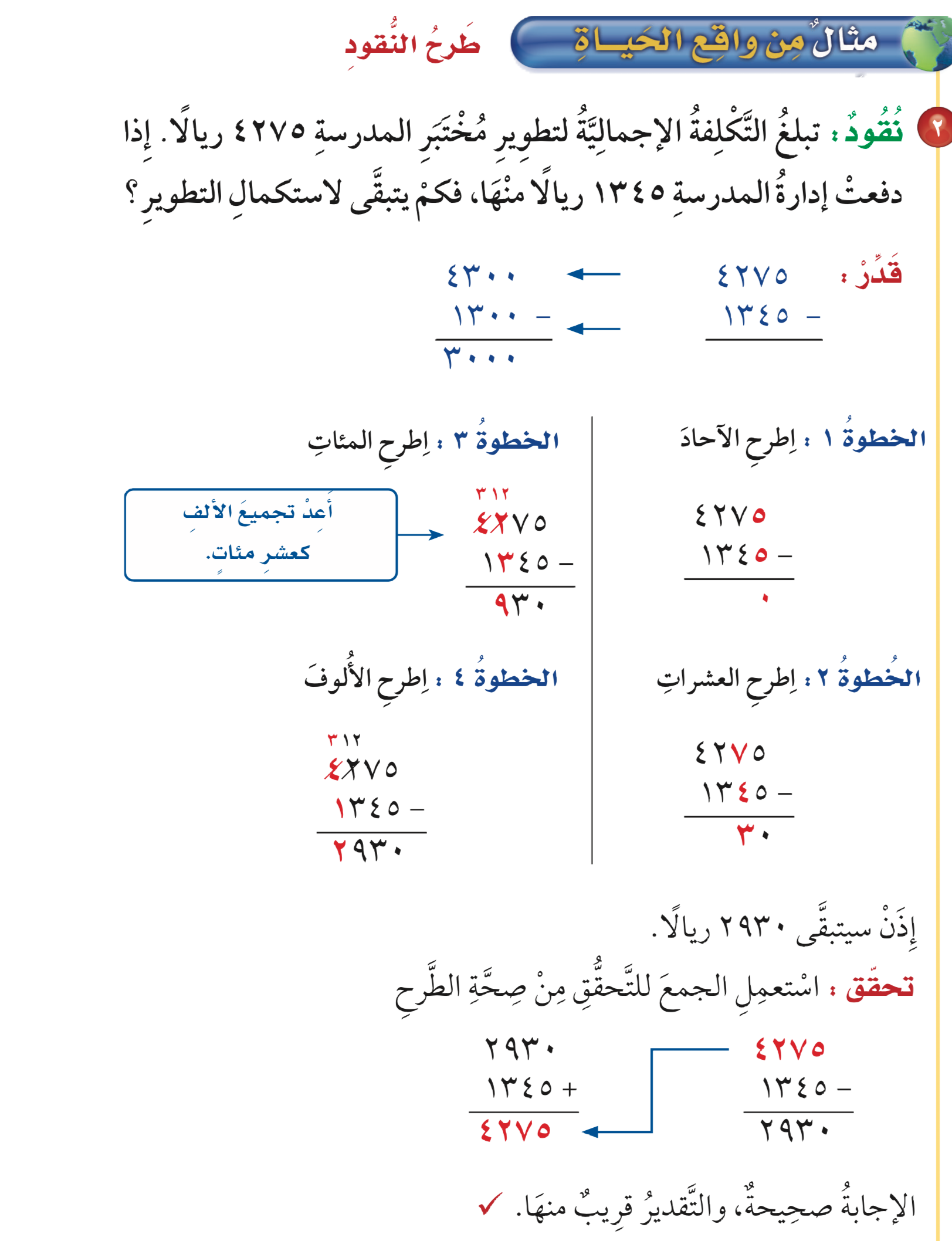 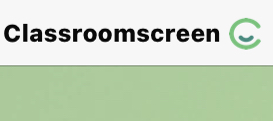 أدوات
الحل
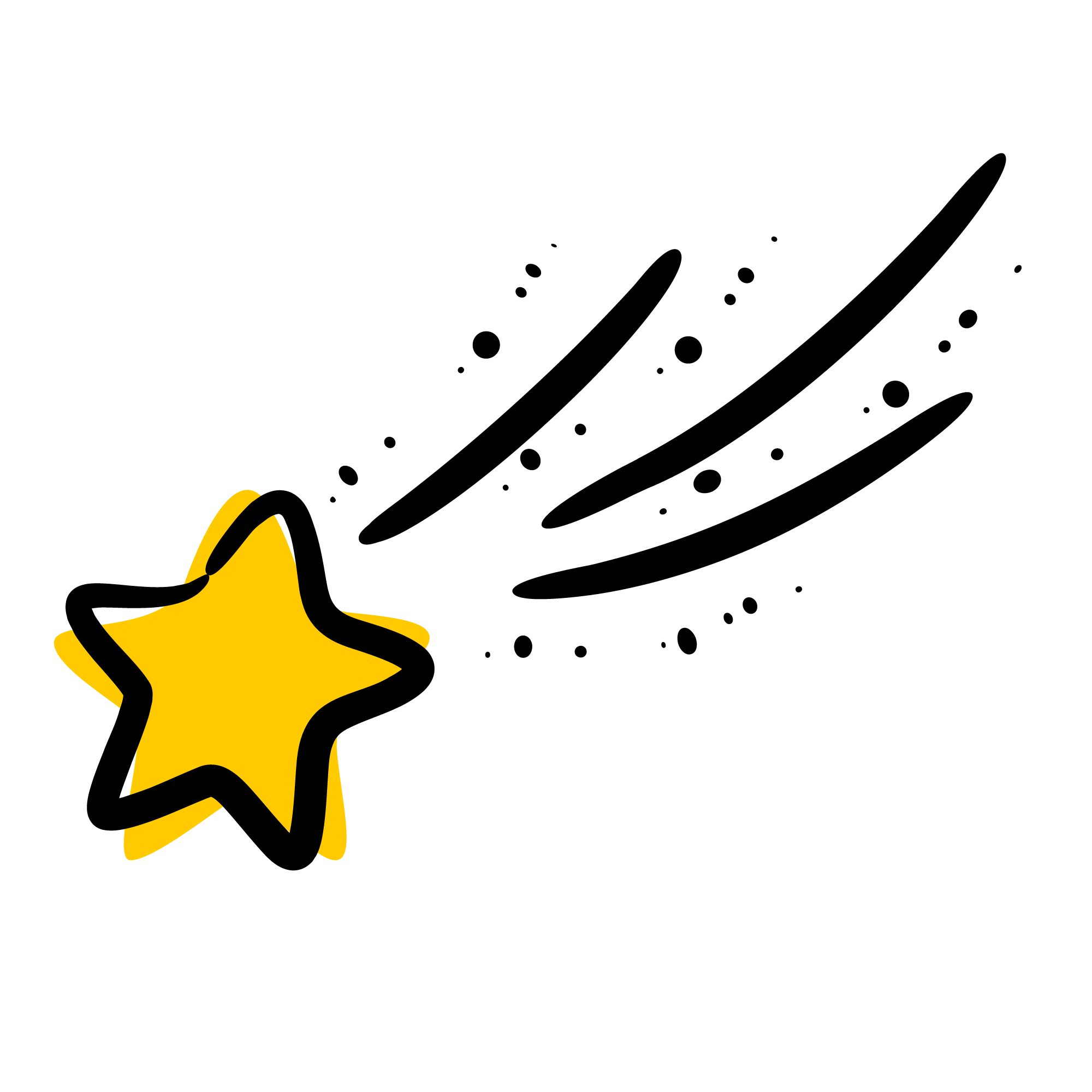 تـــــــأكد
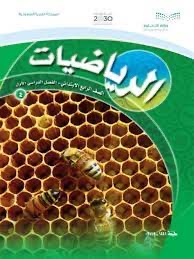 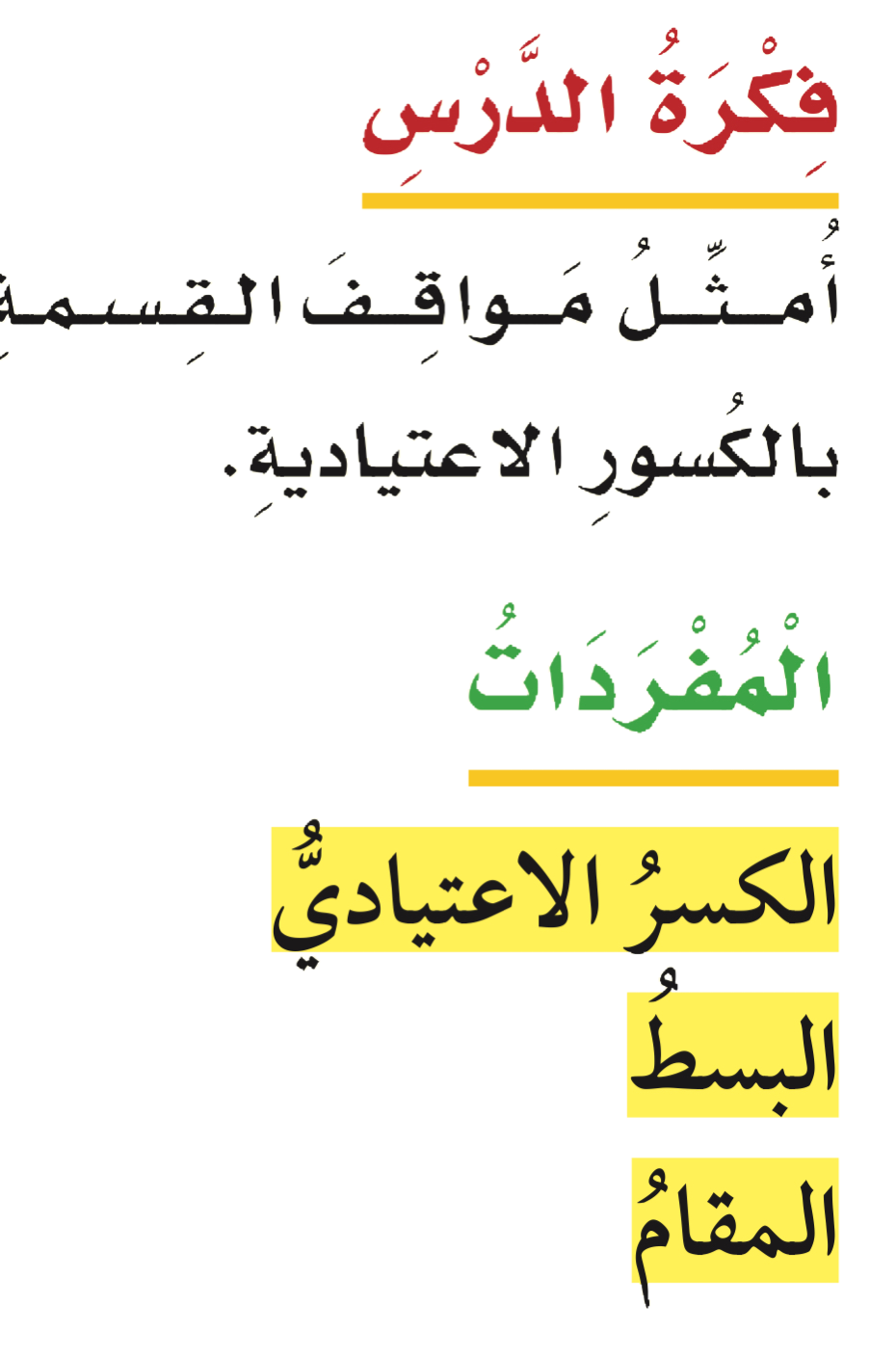 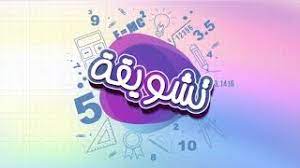 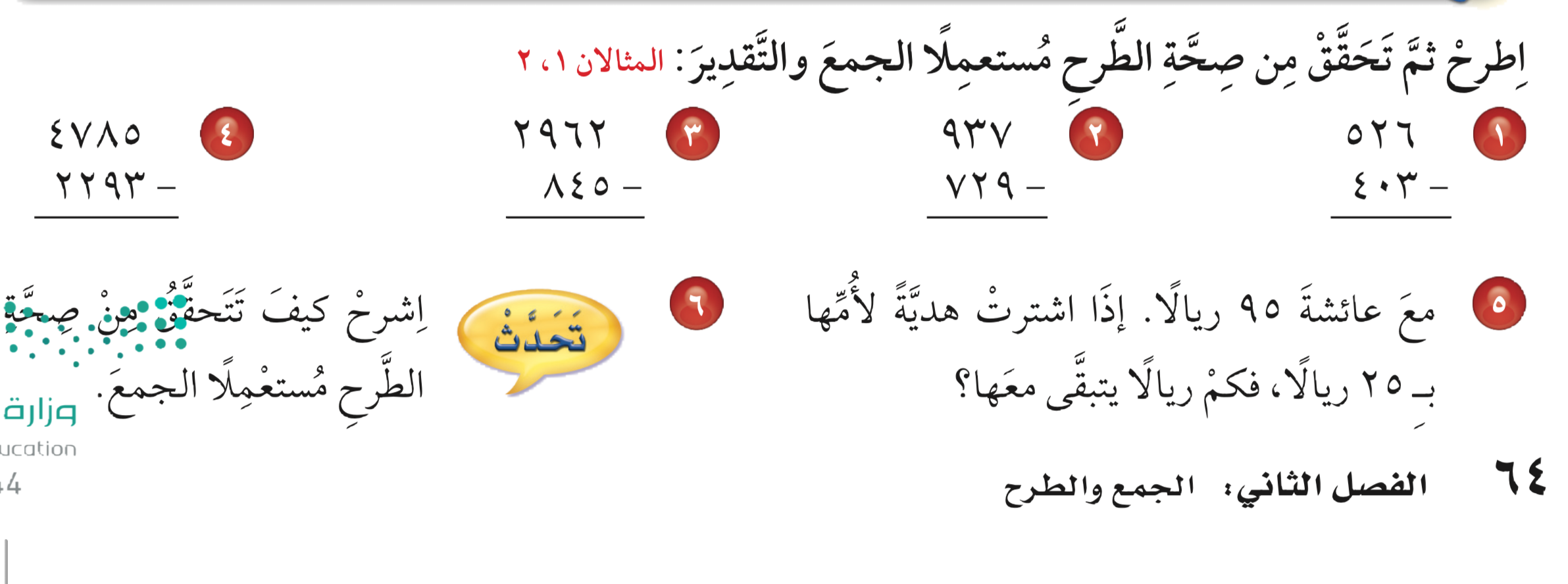 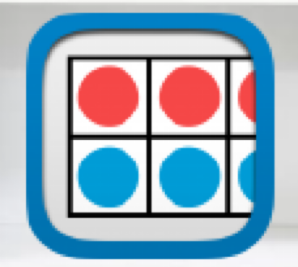 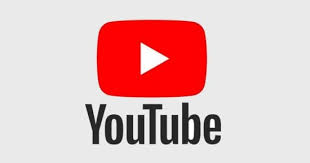 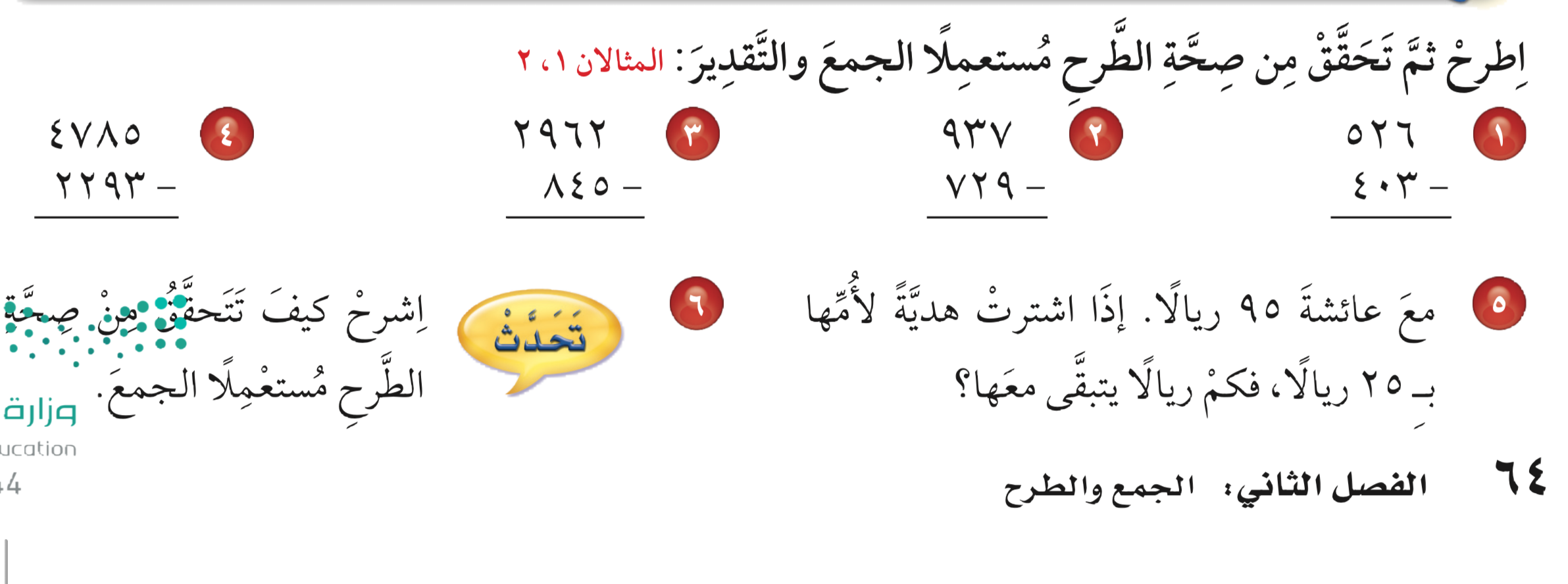 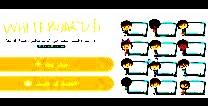 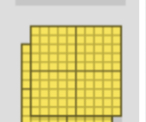 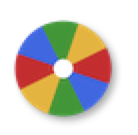 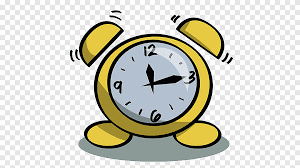 نشاط
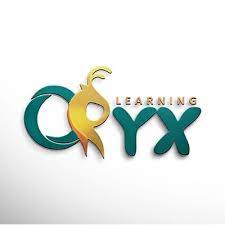 ١
٤
٥
٢
٢
٢
٢
٢
٤
٢
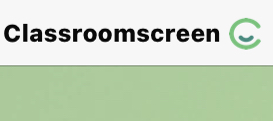 أدوات
٢
٠
٢
١٢
٠
١
٩
٢
٣
٣
٦
٨
٧
٢
١
٧
١٧
٥
+
تـــــــأكد
+
+
+
٣
٢
٧
٨
٢
٢
٤
٩
٩
٥
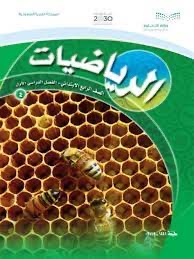 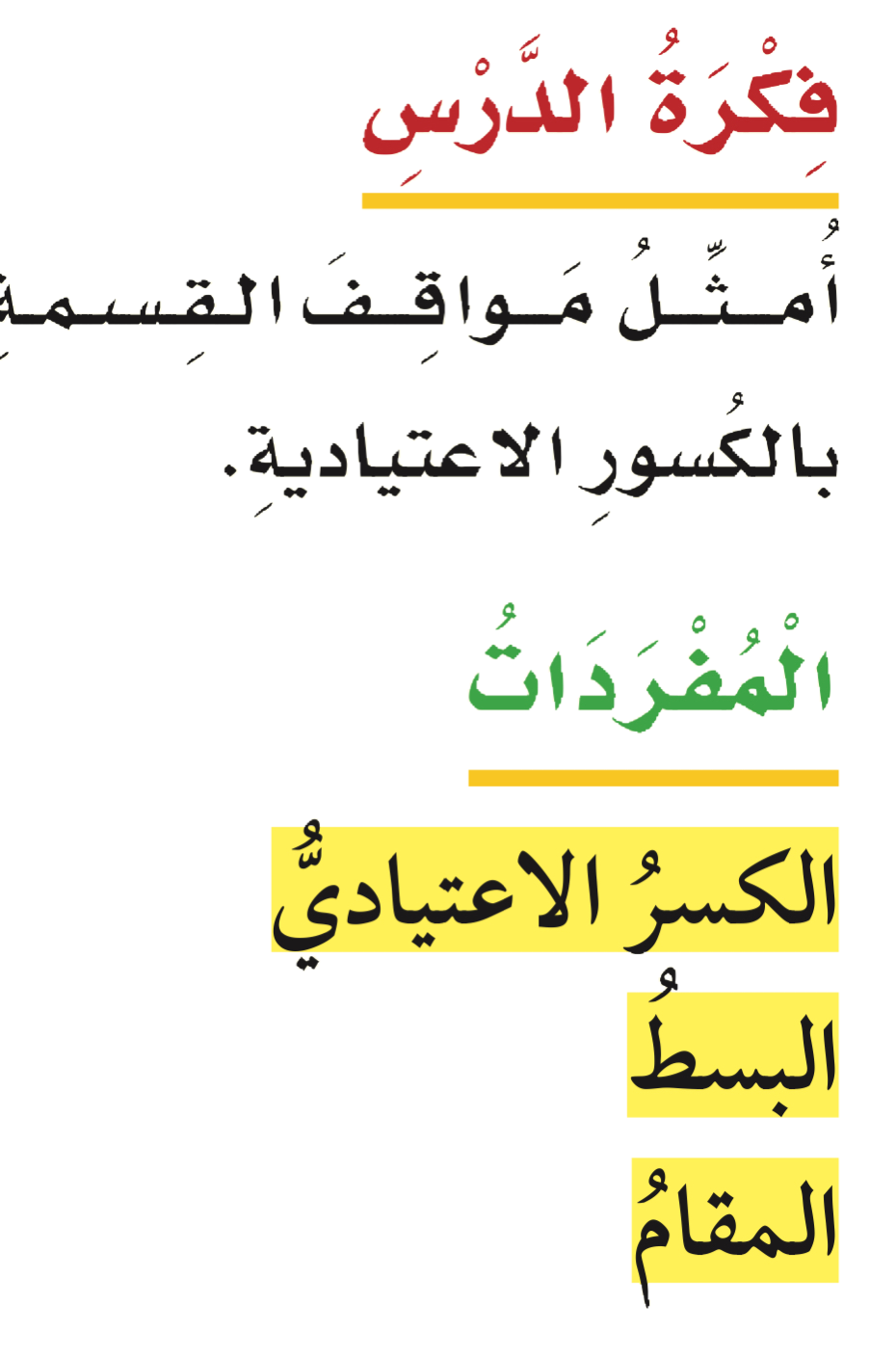 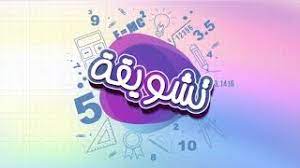 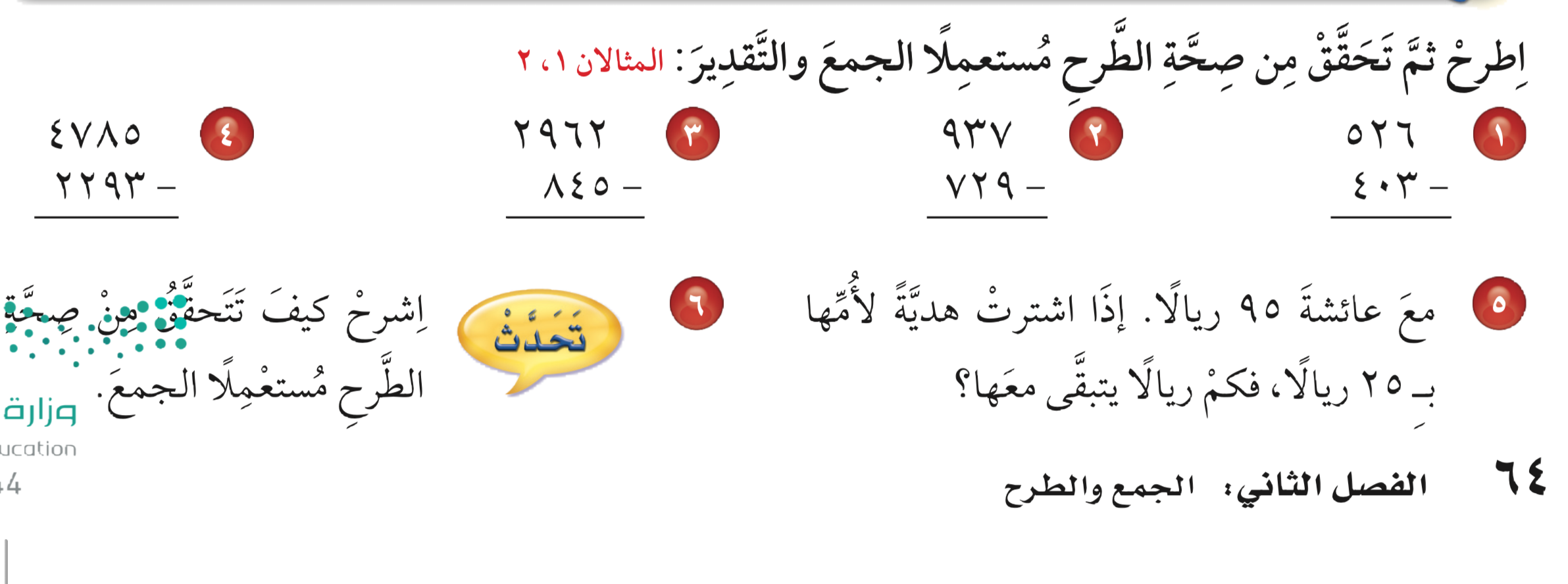 ٤
٩
٩
٧
٣
٦
٨
٧
٢
٥
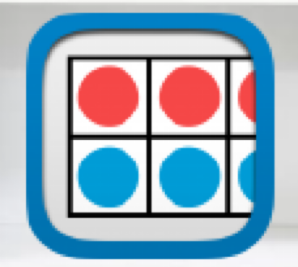 ٢
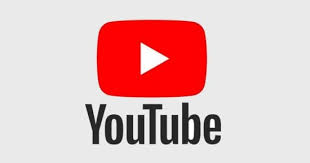 ١
١٨
٦
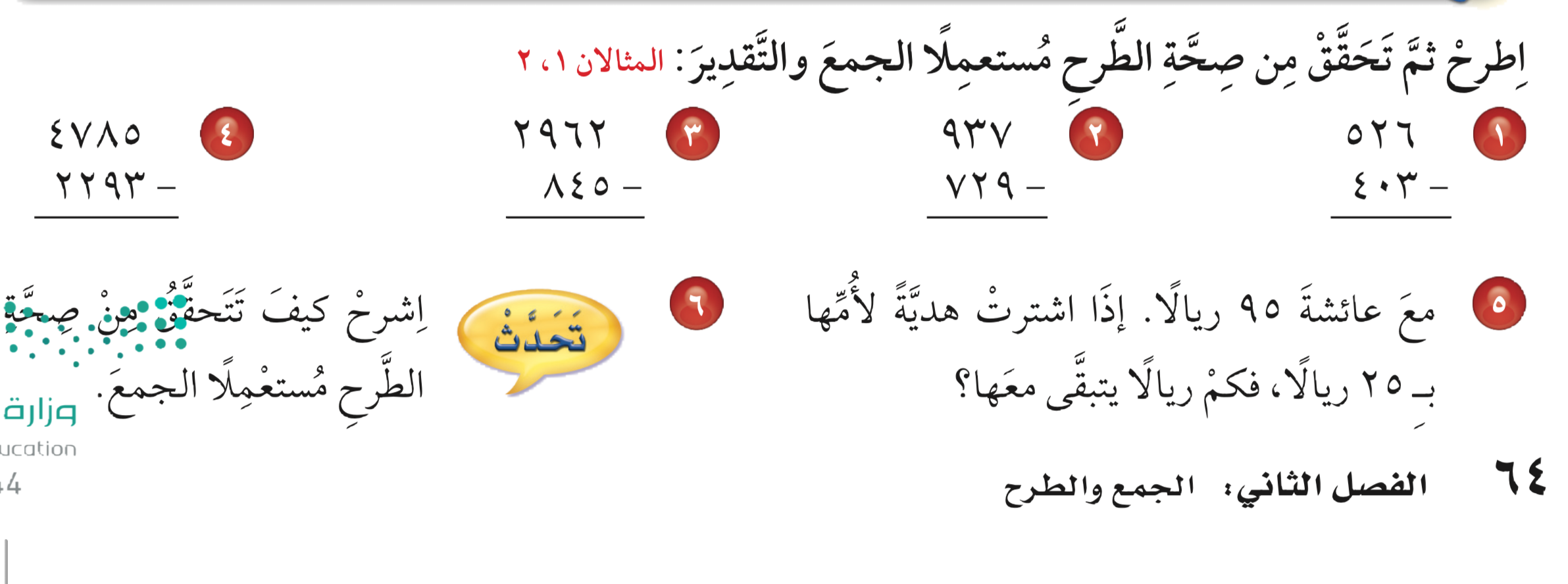 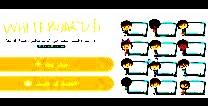 ٢
٤
٩
٢
٢
٠
٨
٢
٣
١
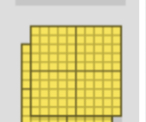 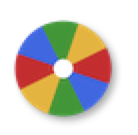 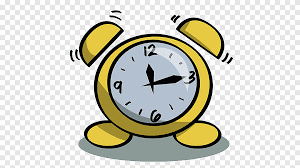 نشاط
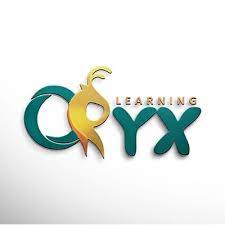 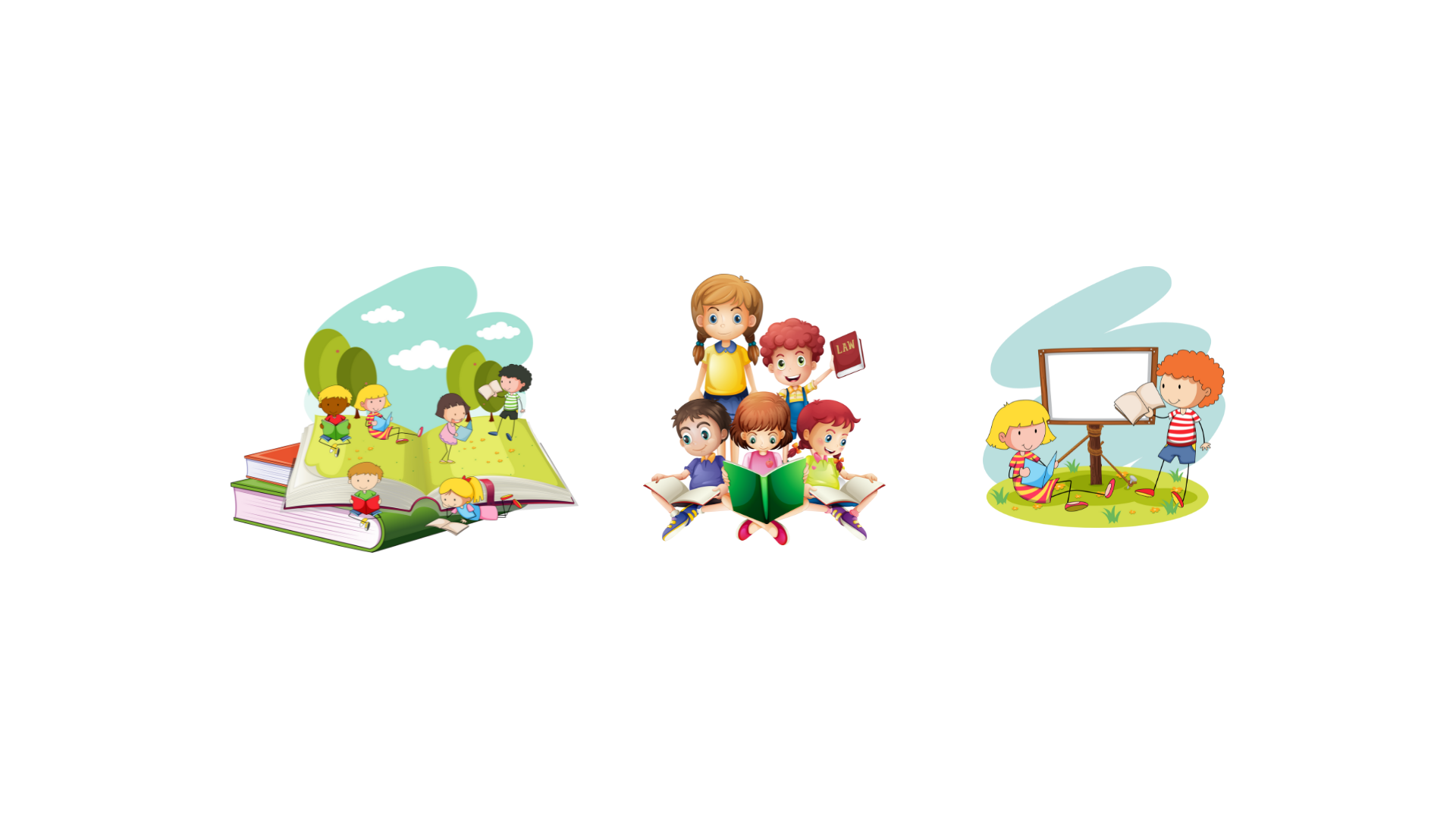 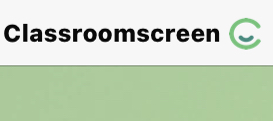 أدوات
الحل
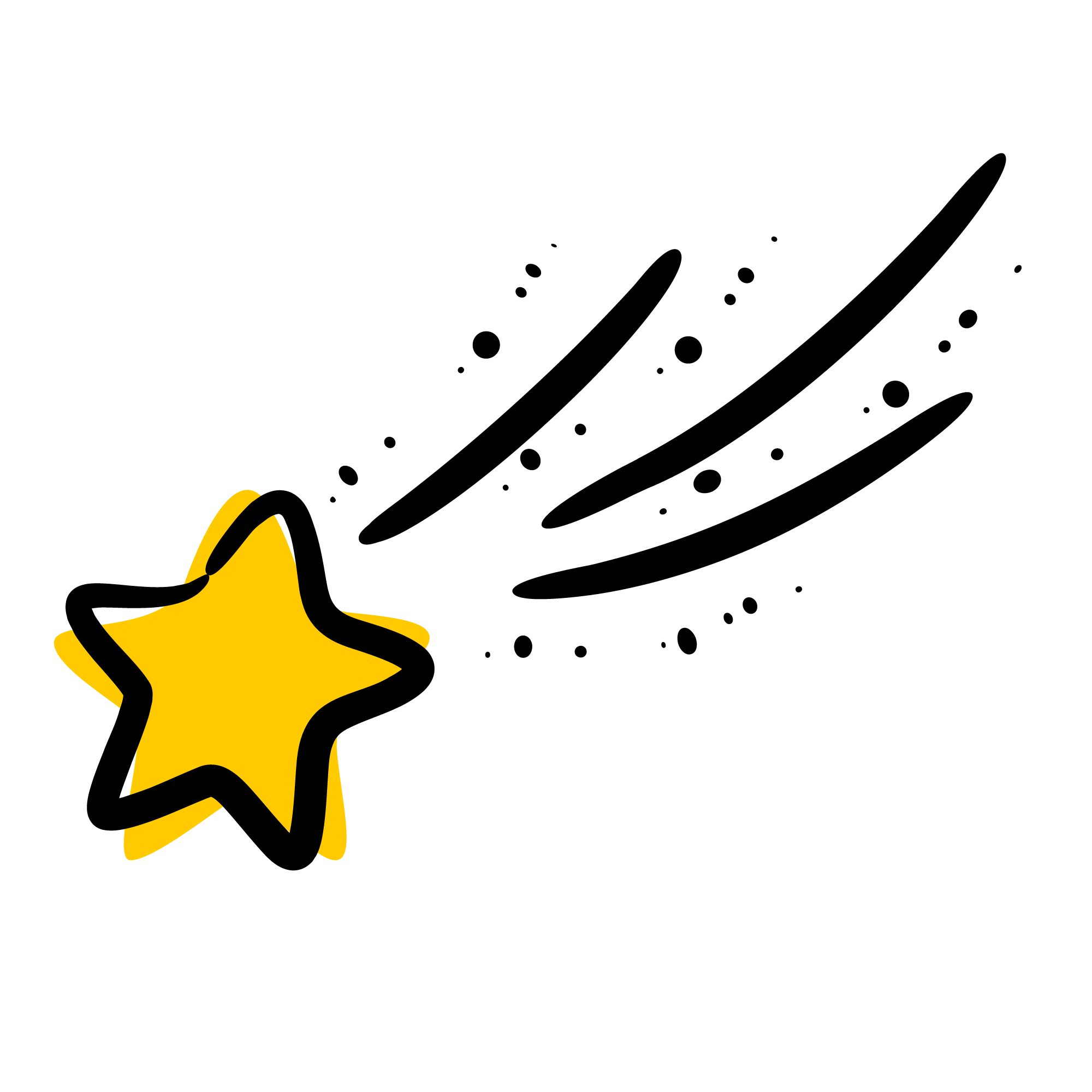 تـــــــأكد
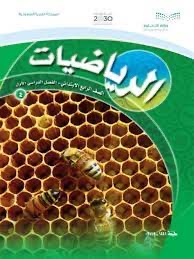 رجوع
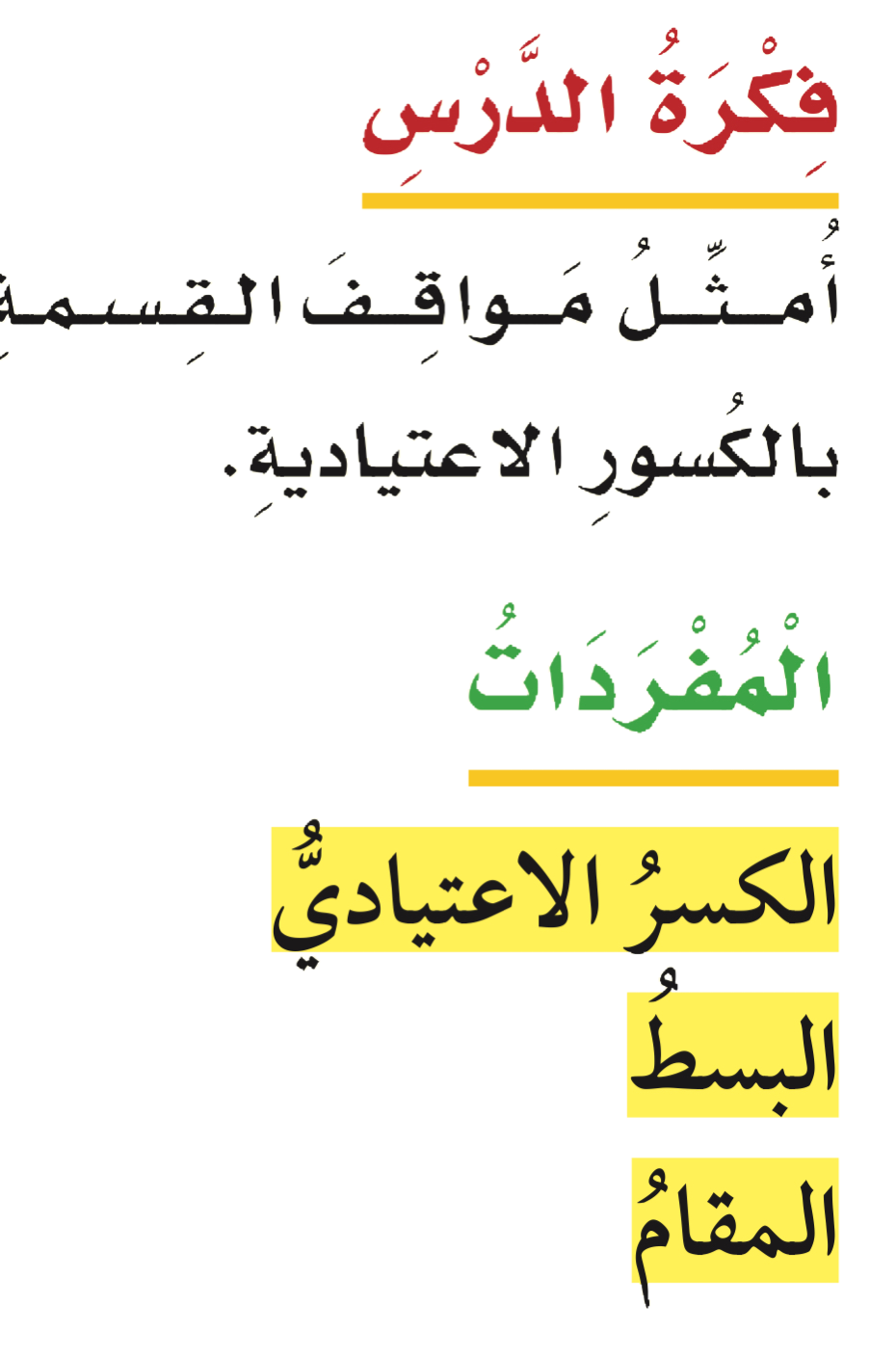 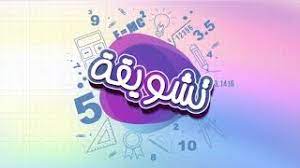 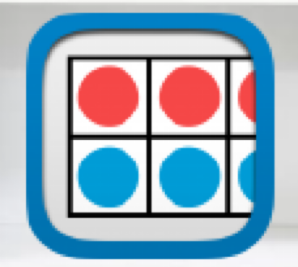 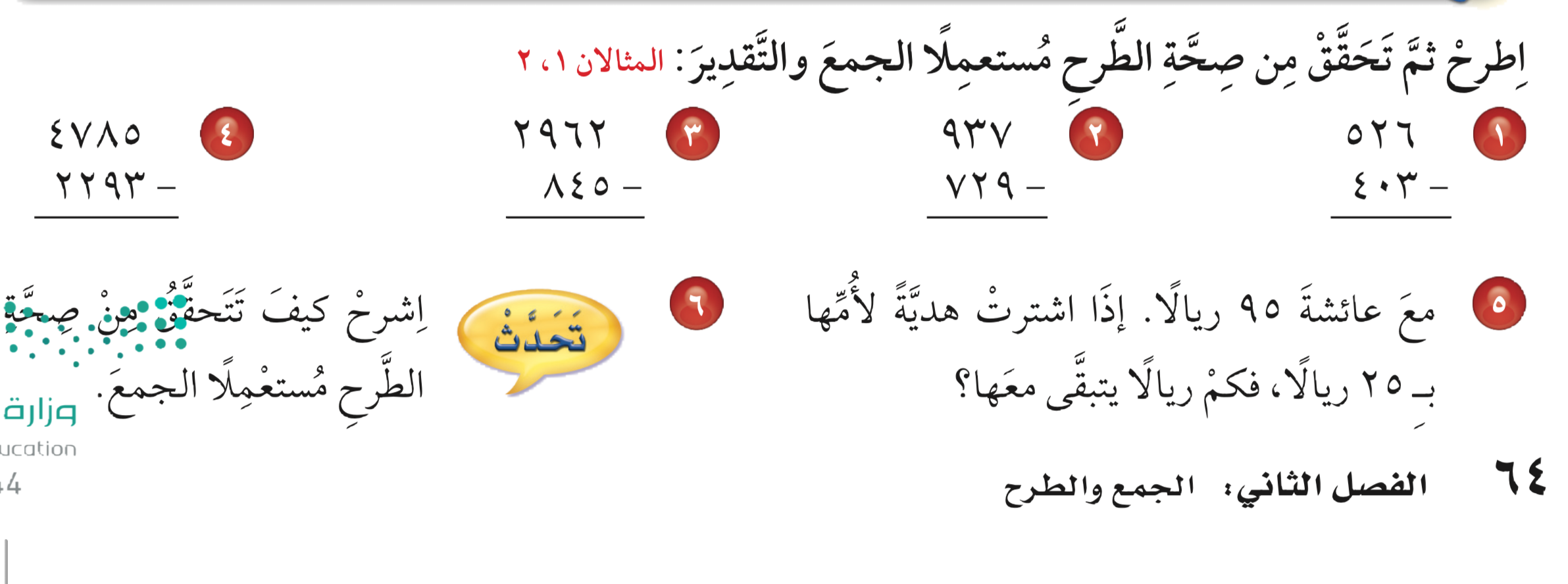 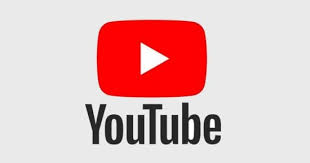 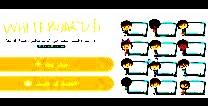 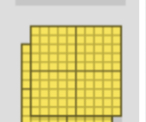 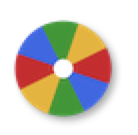 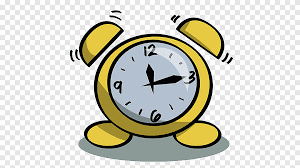 نشاط
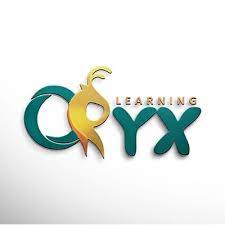 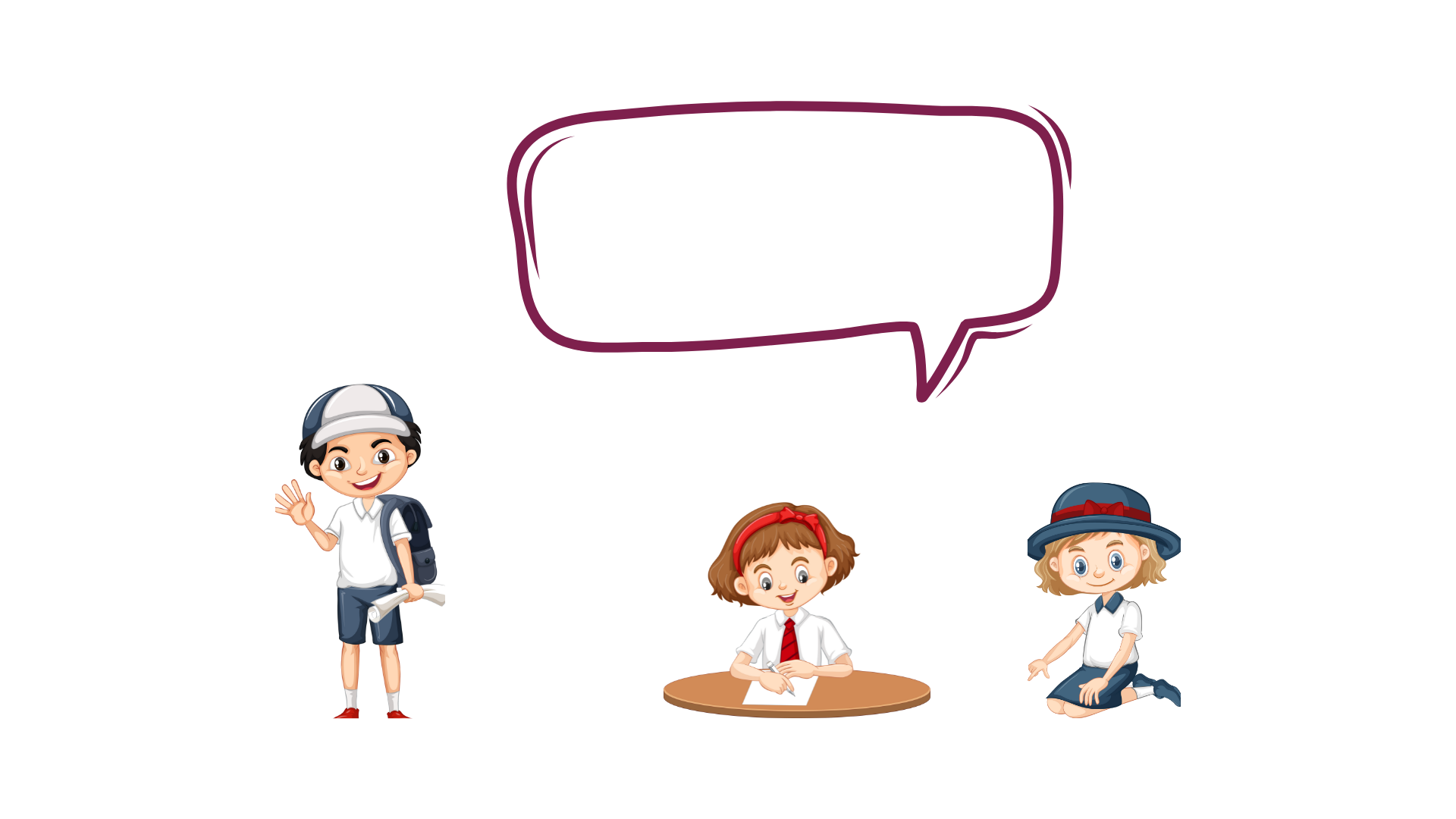 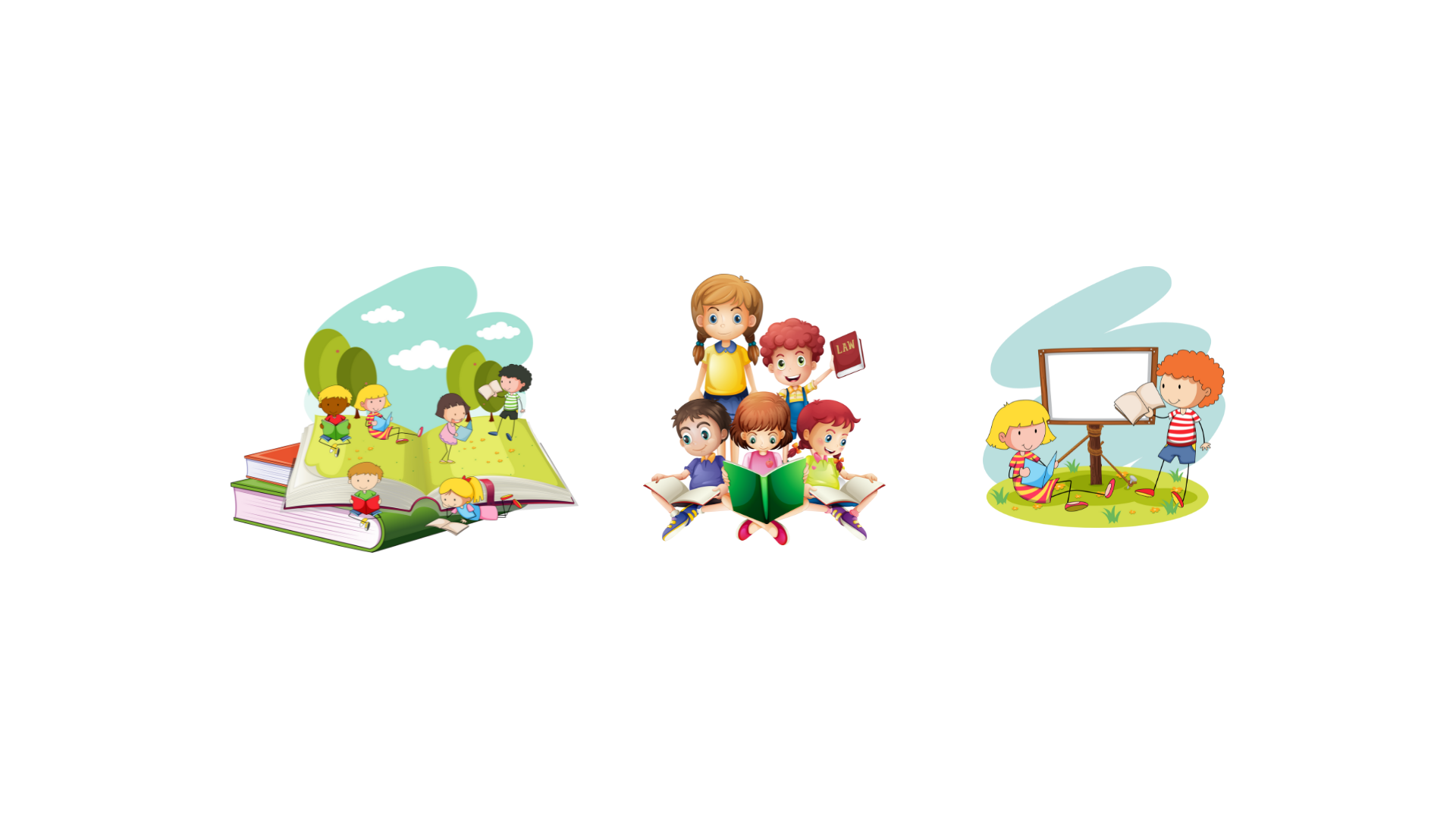 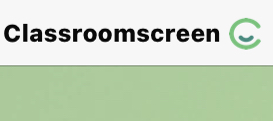 أدوات
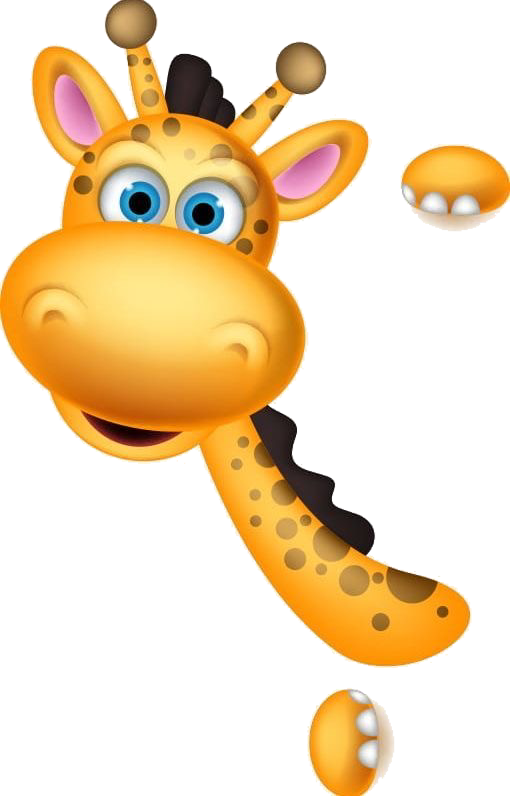 تـــــــأكد
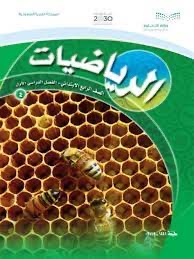 رجوع
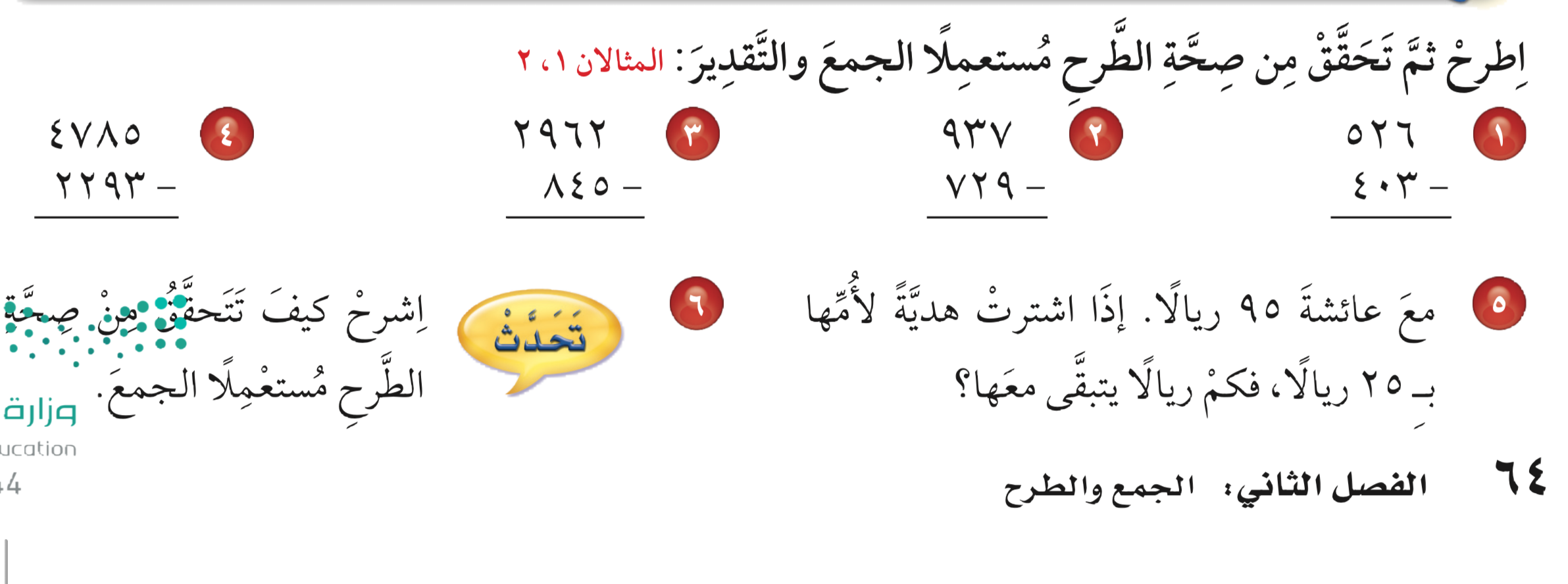 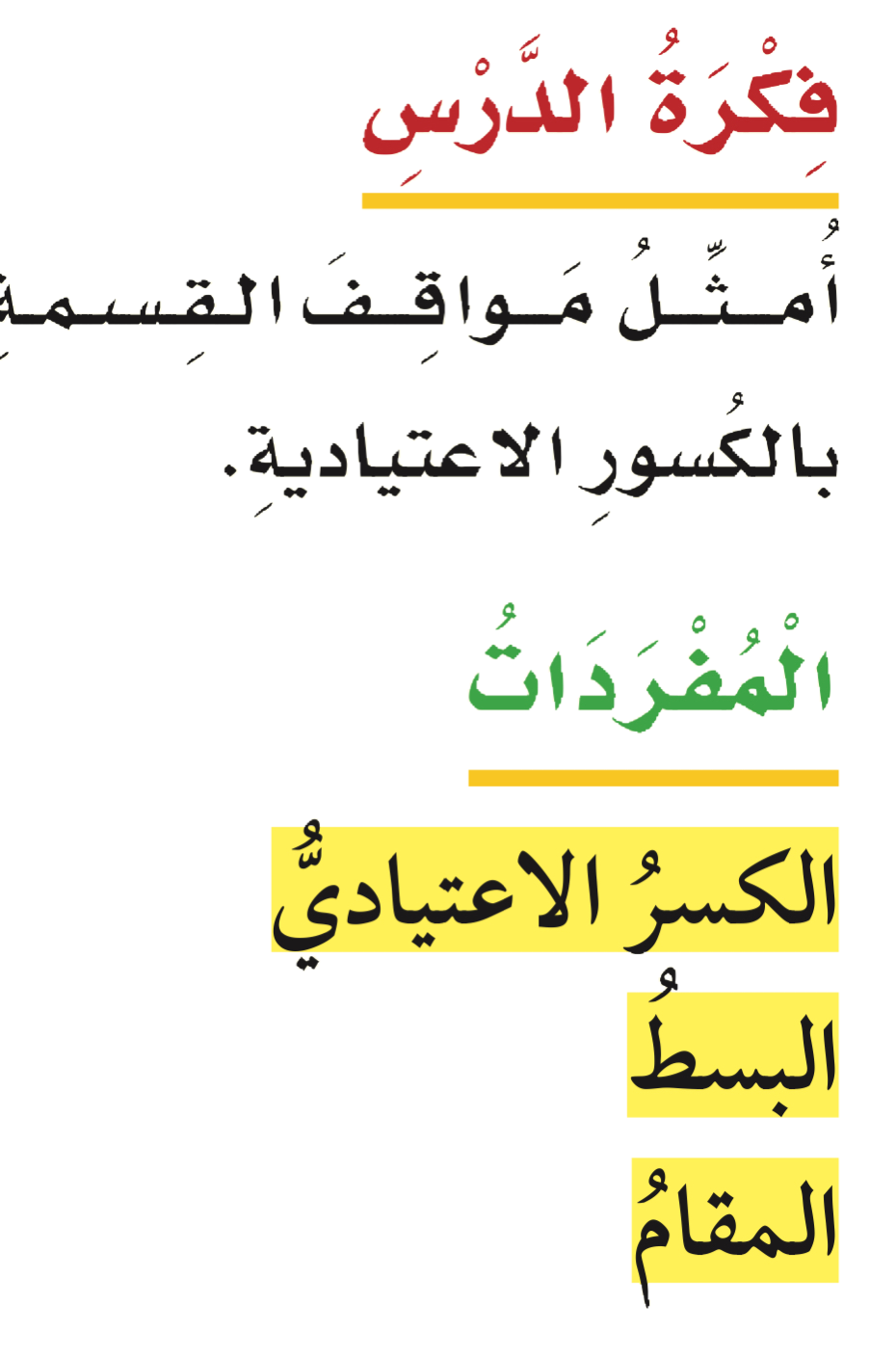 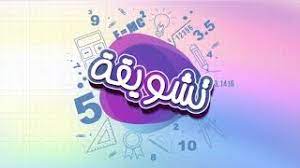 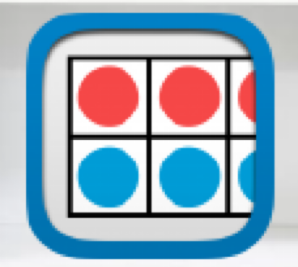 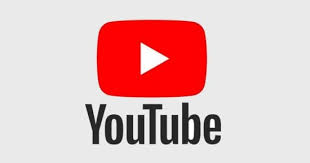 -
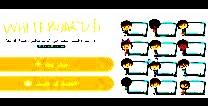 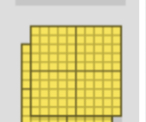 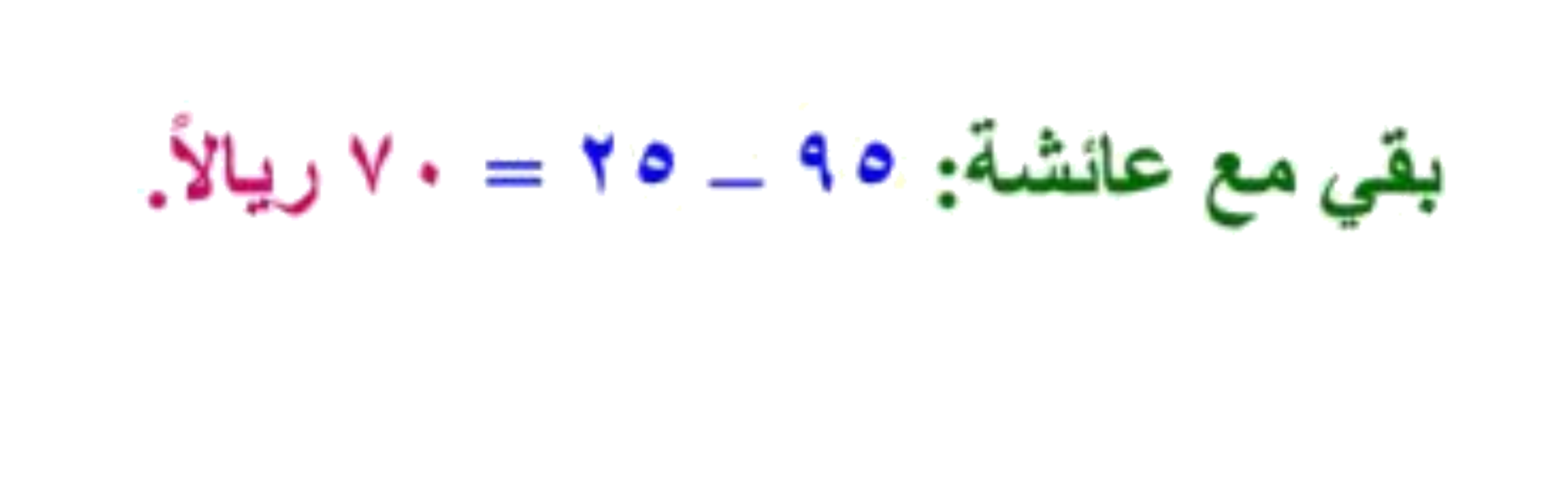 ٥ ٩
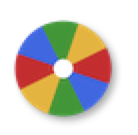 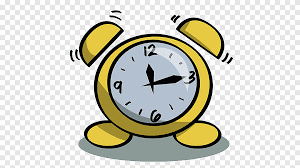 ٥ ٢
نشاط
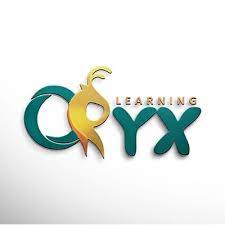 ٧
٠
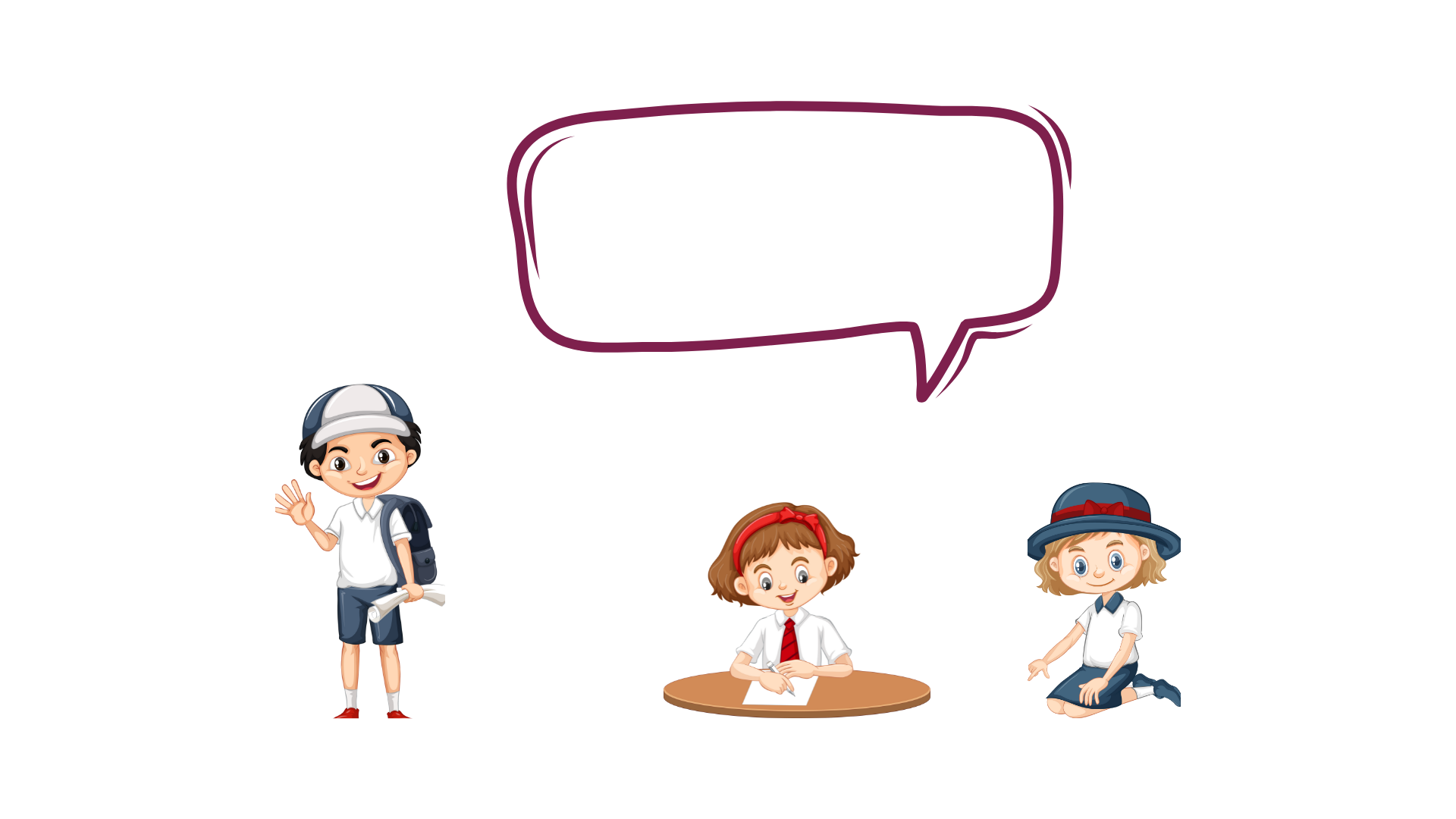 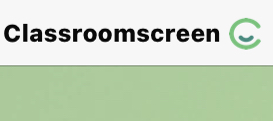 أدوات
الحل
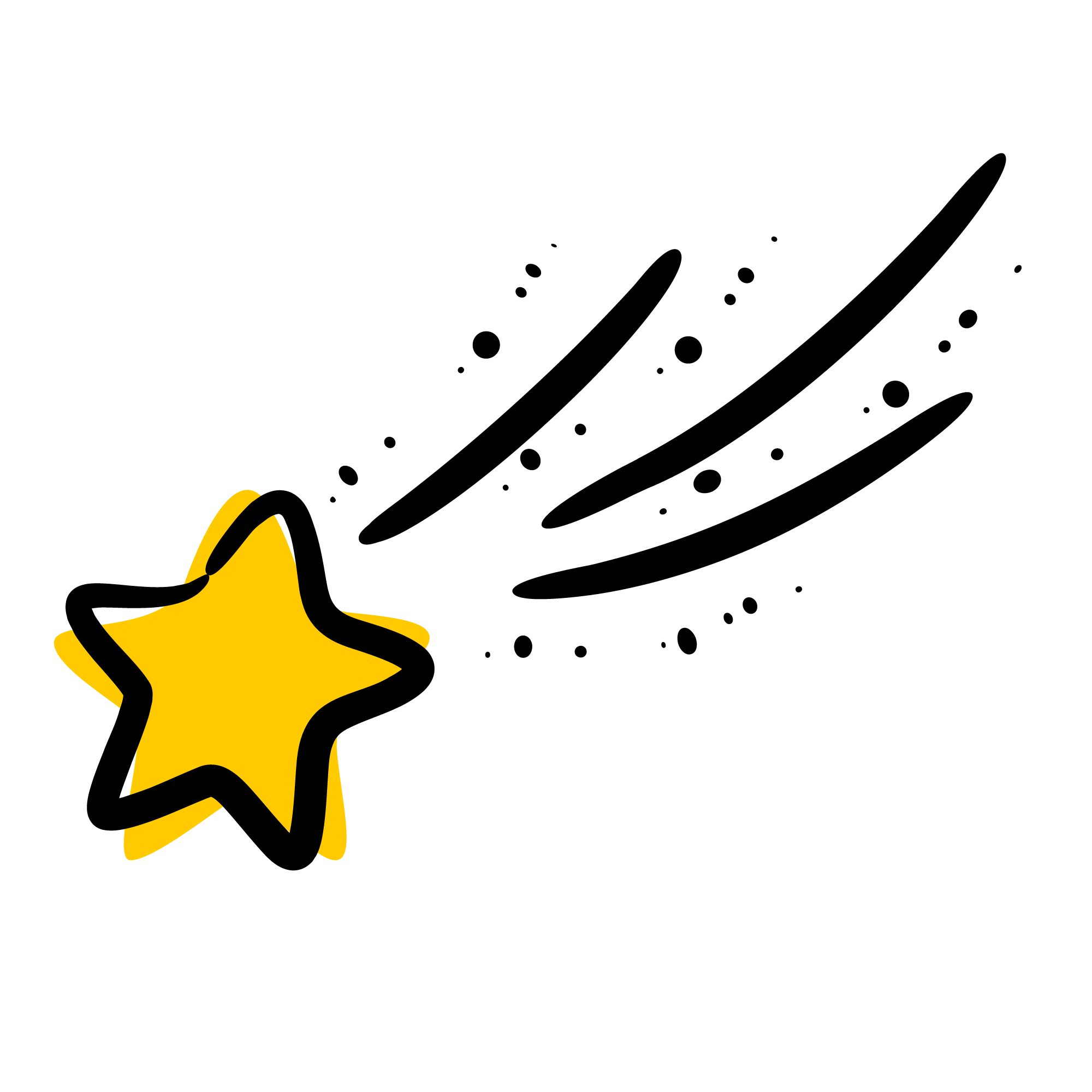 تدرب
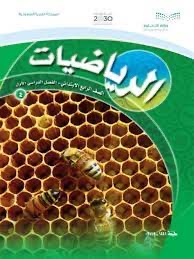 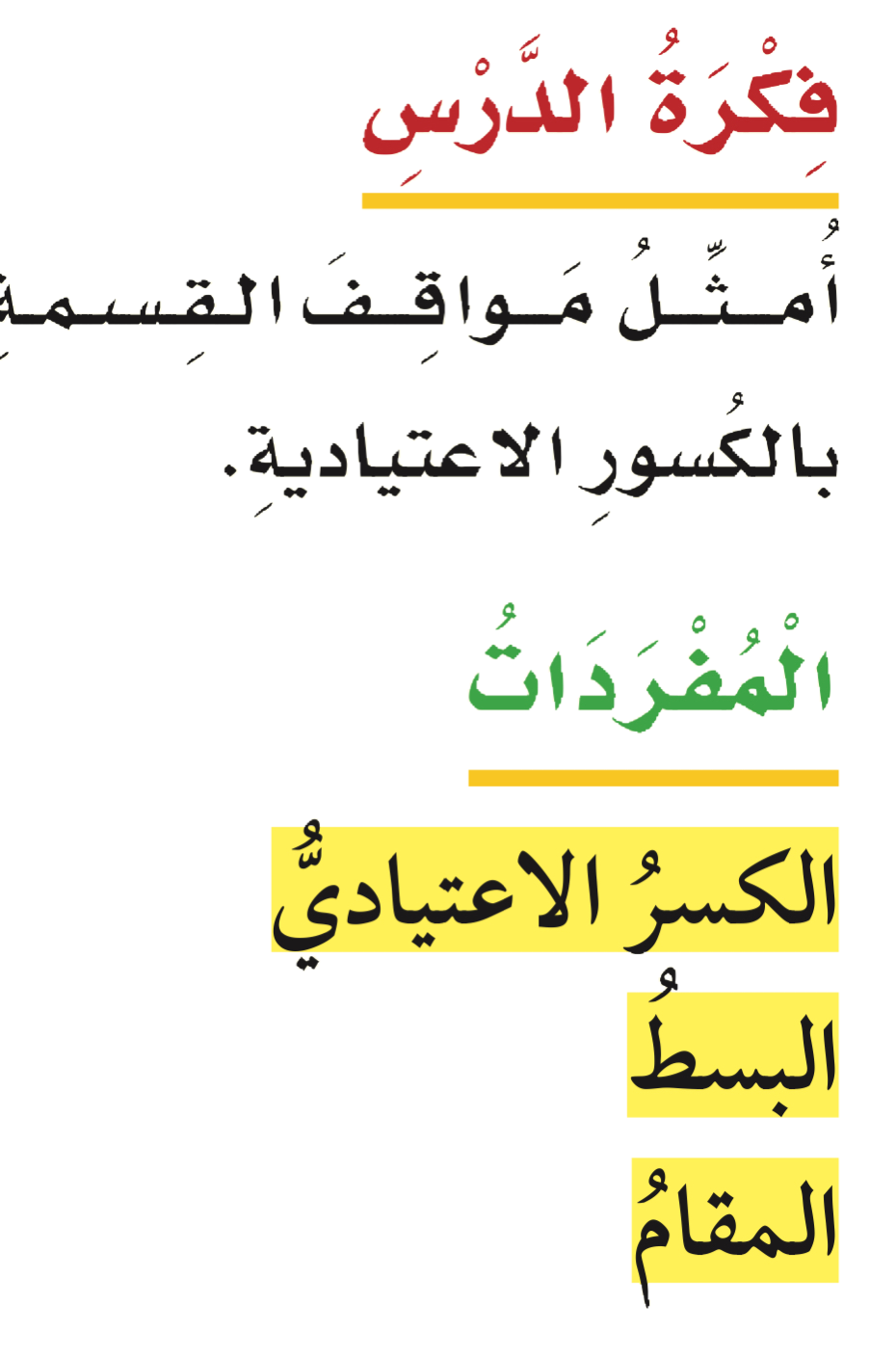 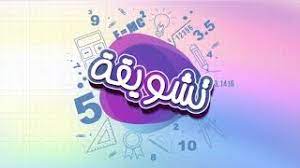 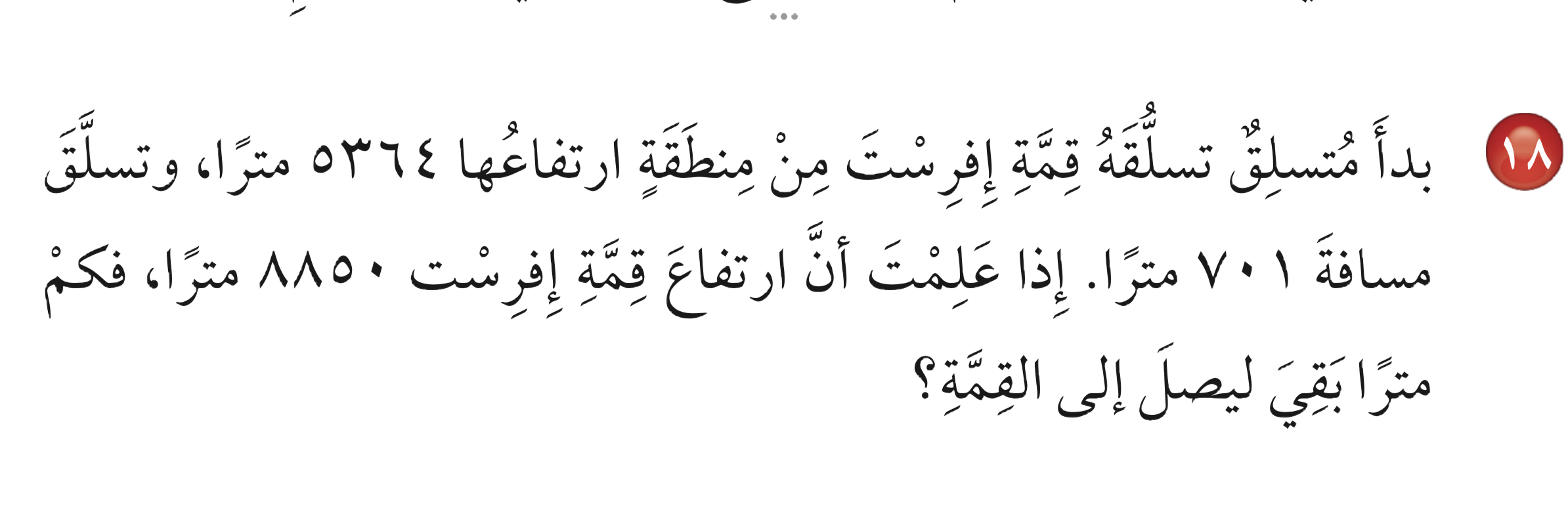 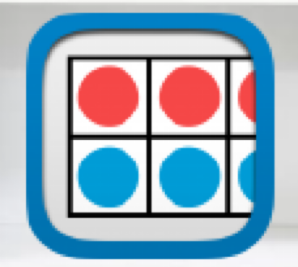 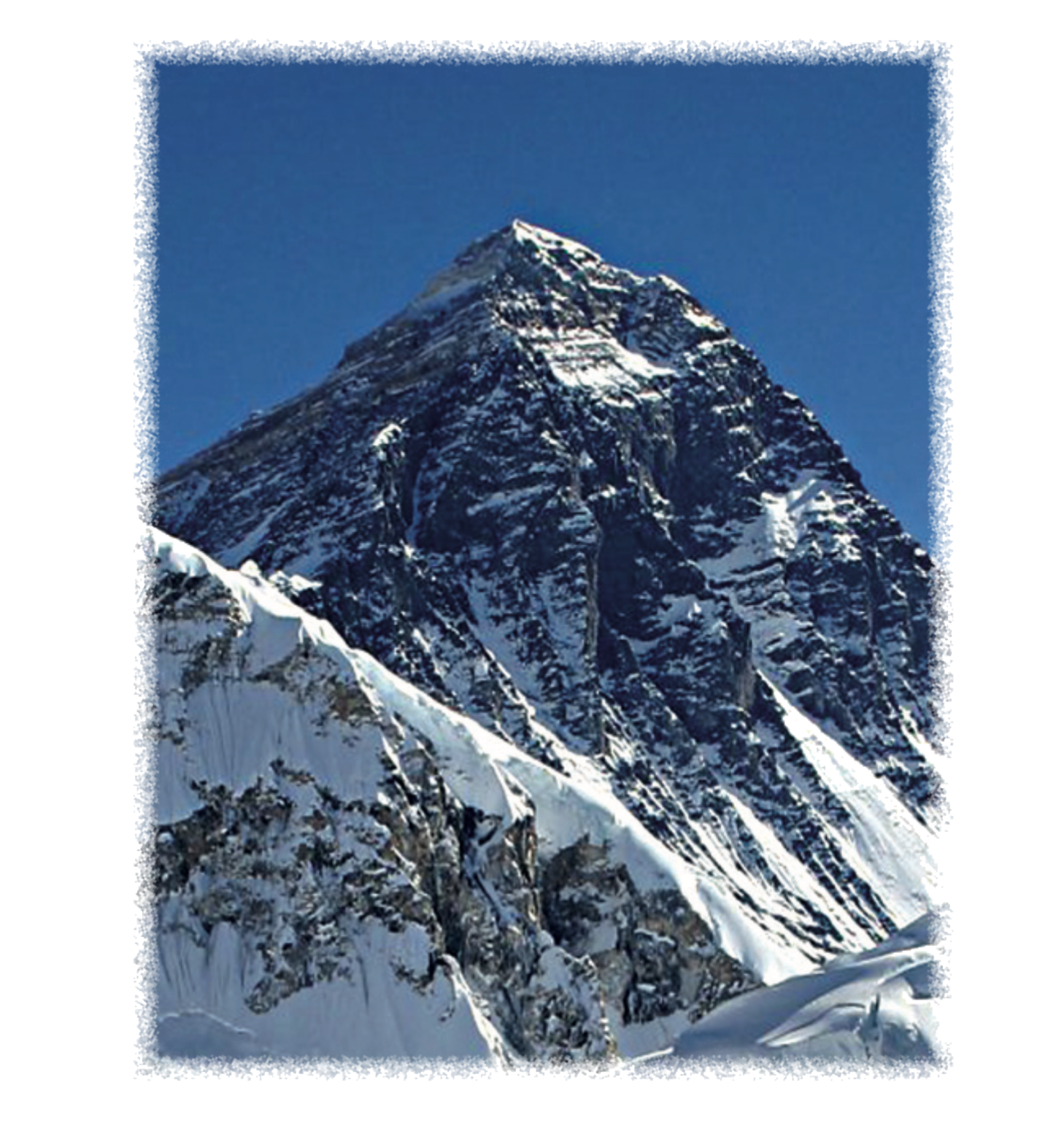 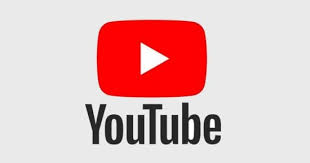 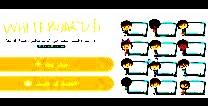 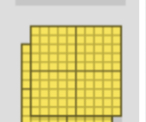 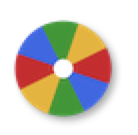 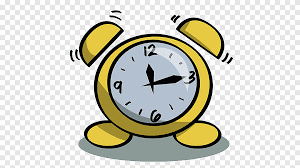 نشاط
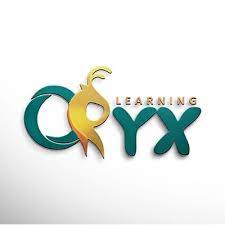 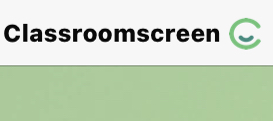 أدوات
تدرب
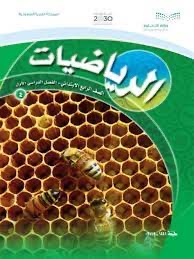 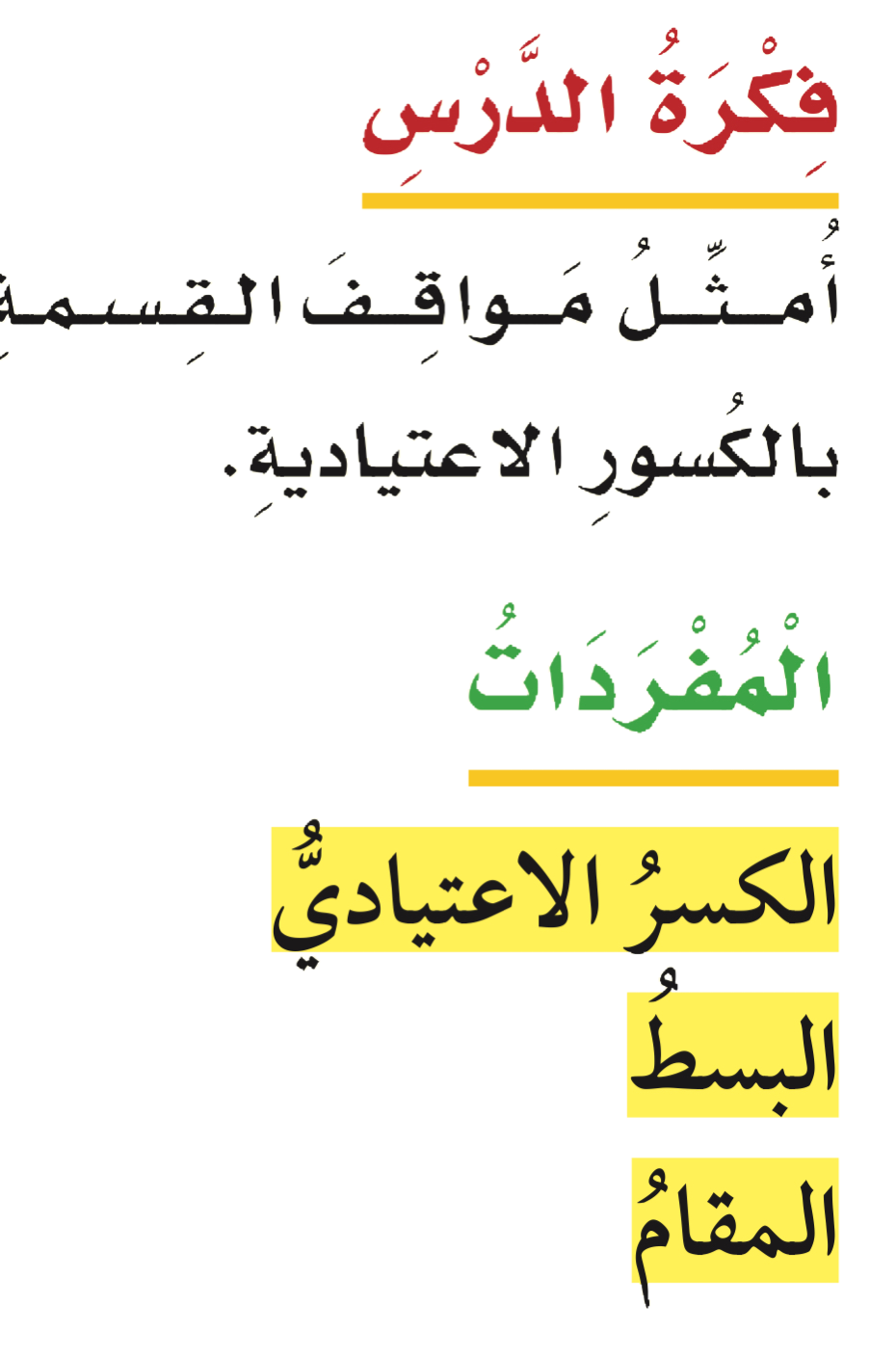 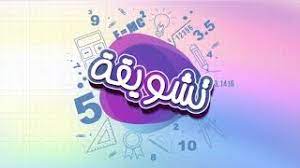 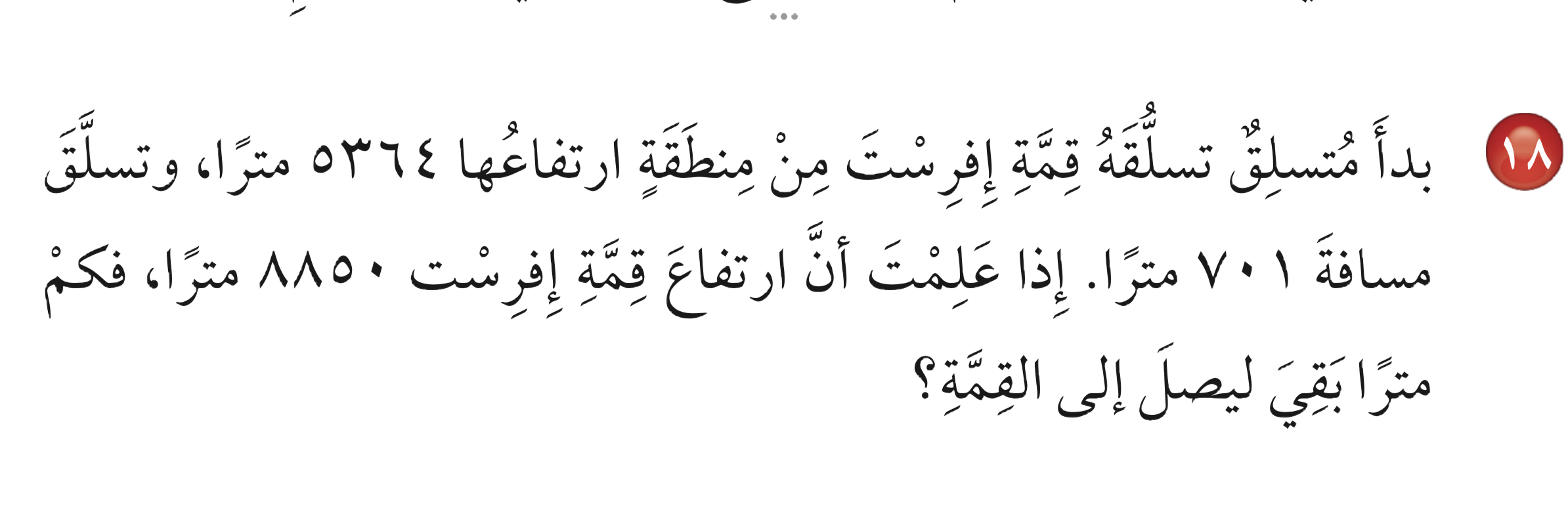 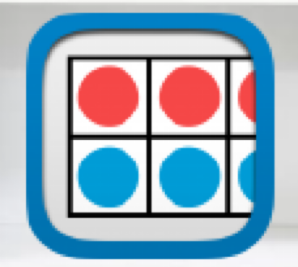 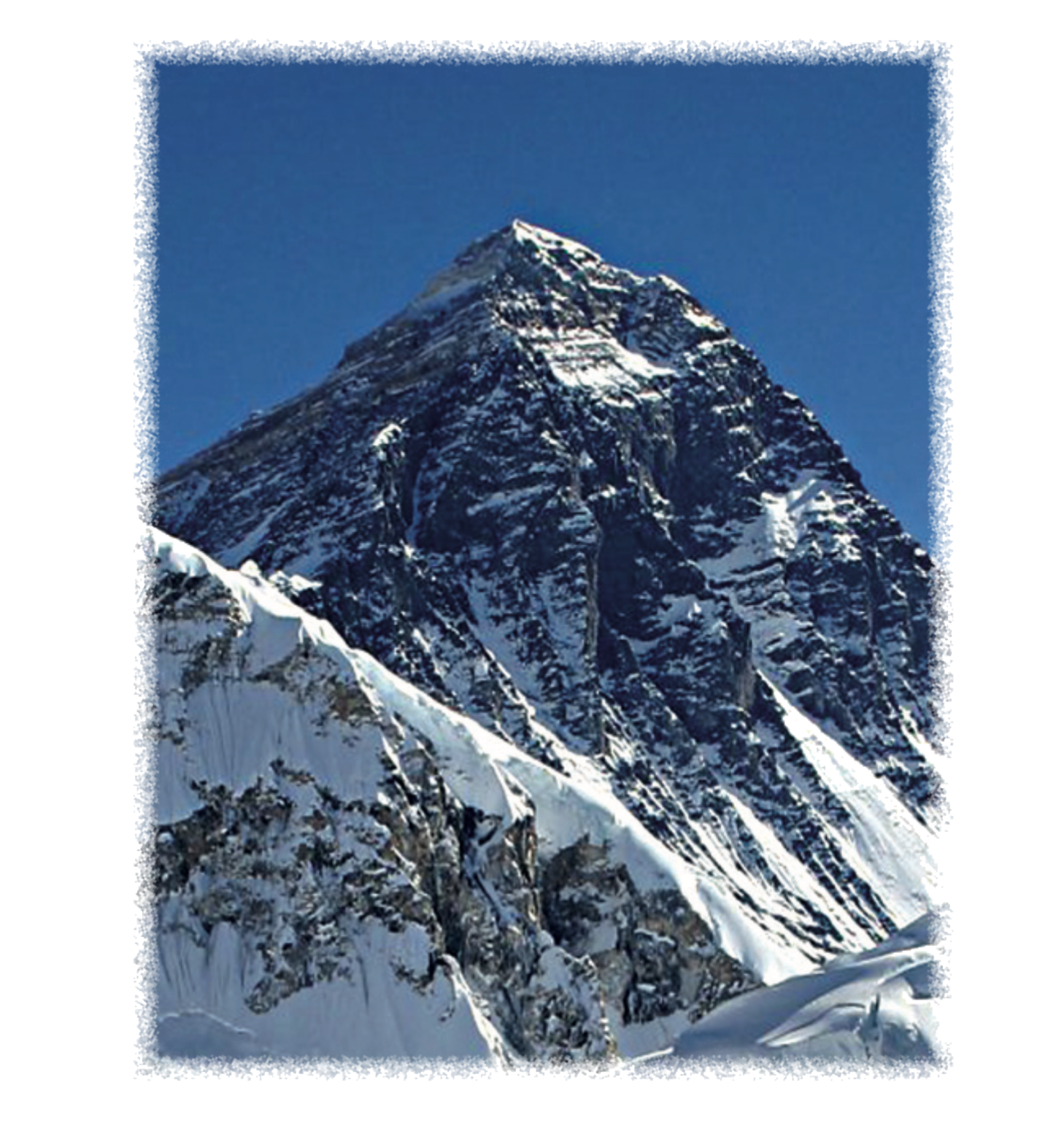 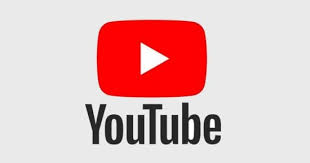 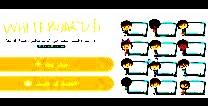 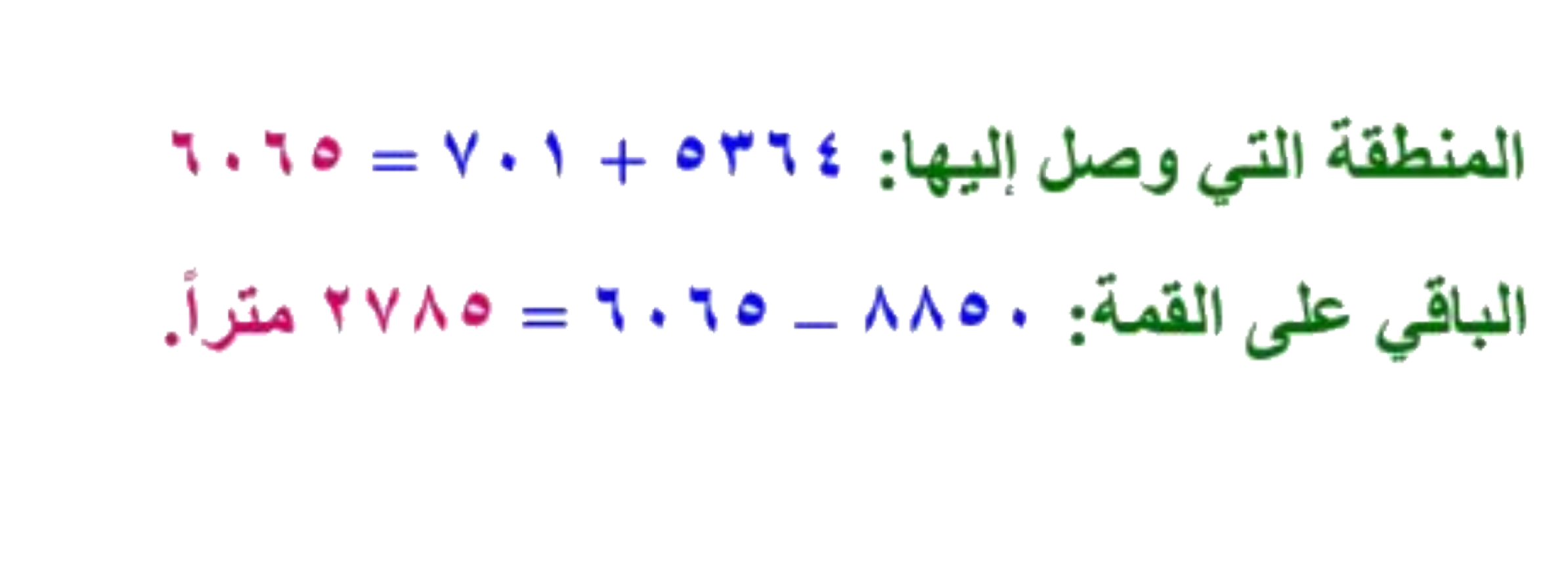 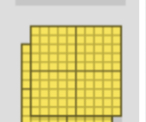 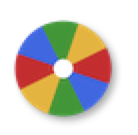 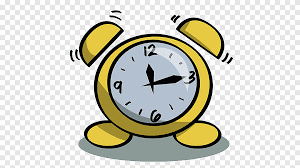 نشاط
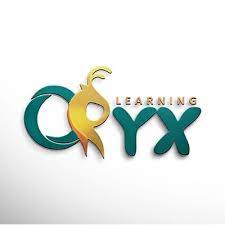 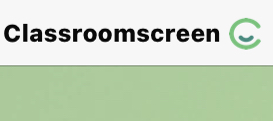 أدوات
مهارات التفكير
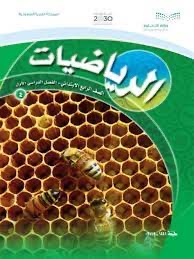 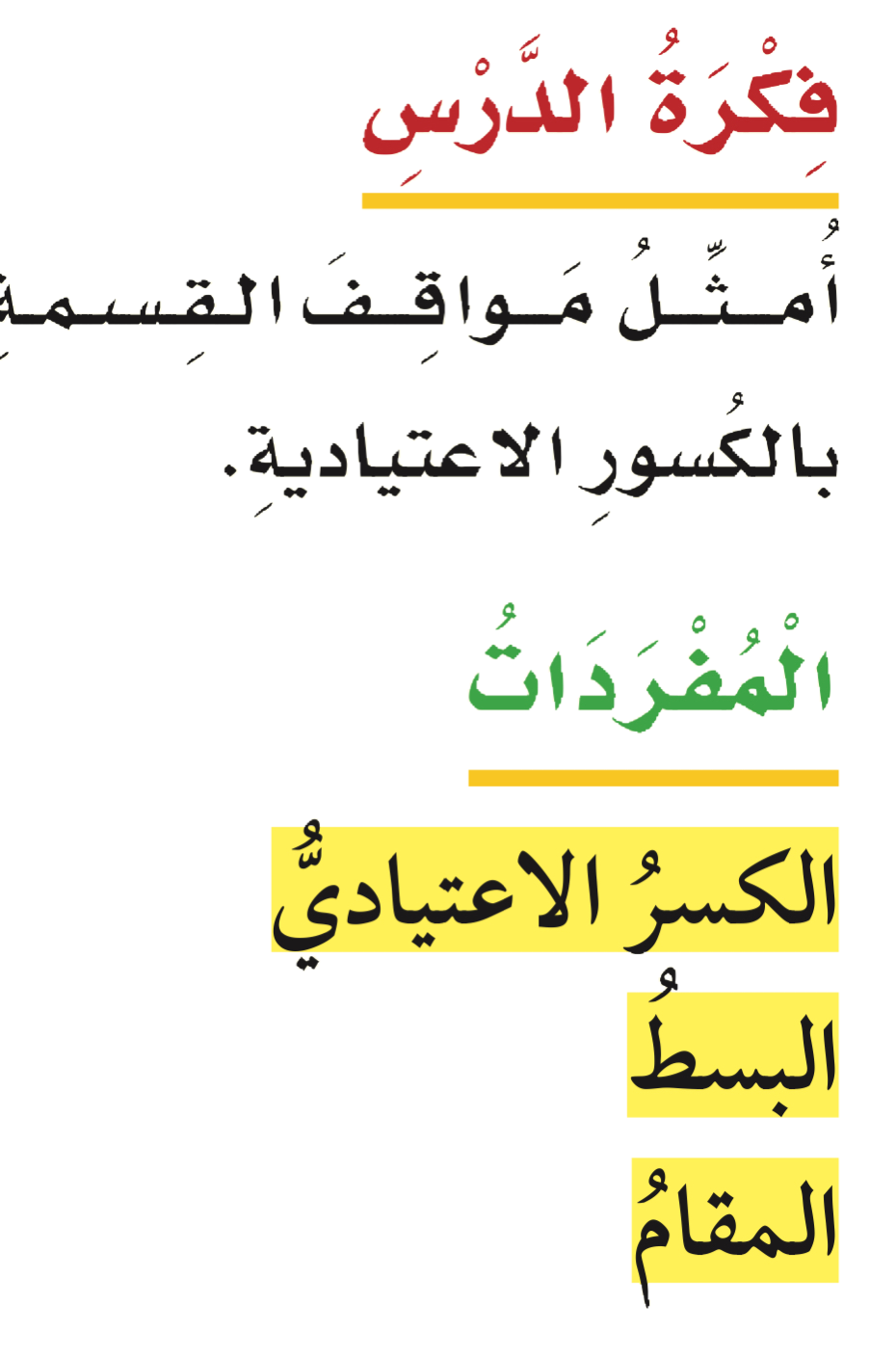 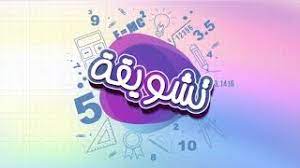 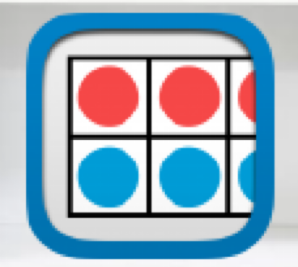 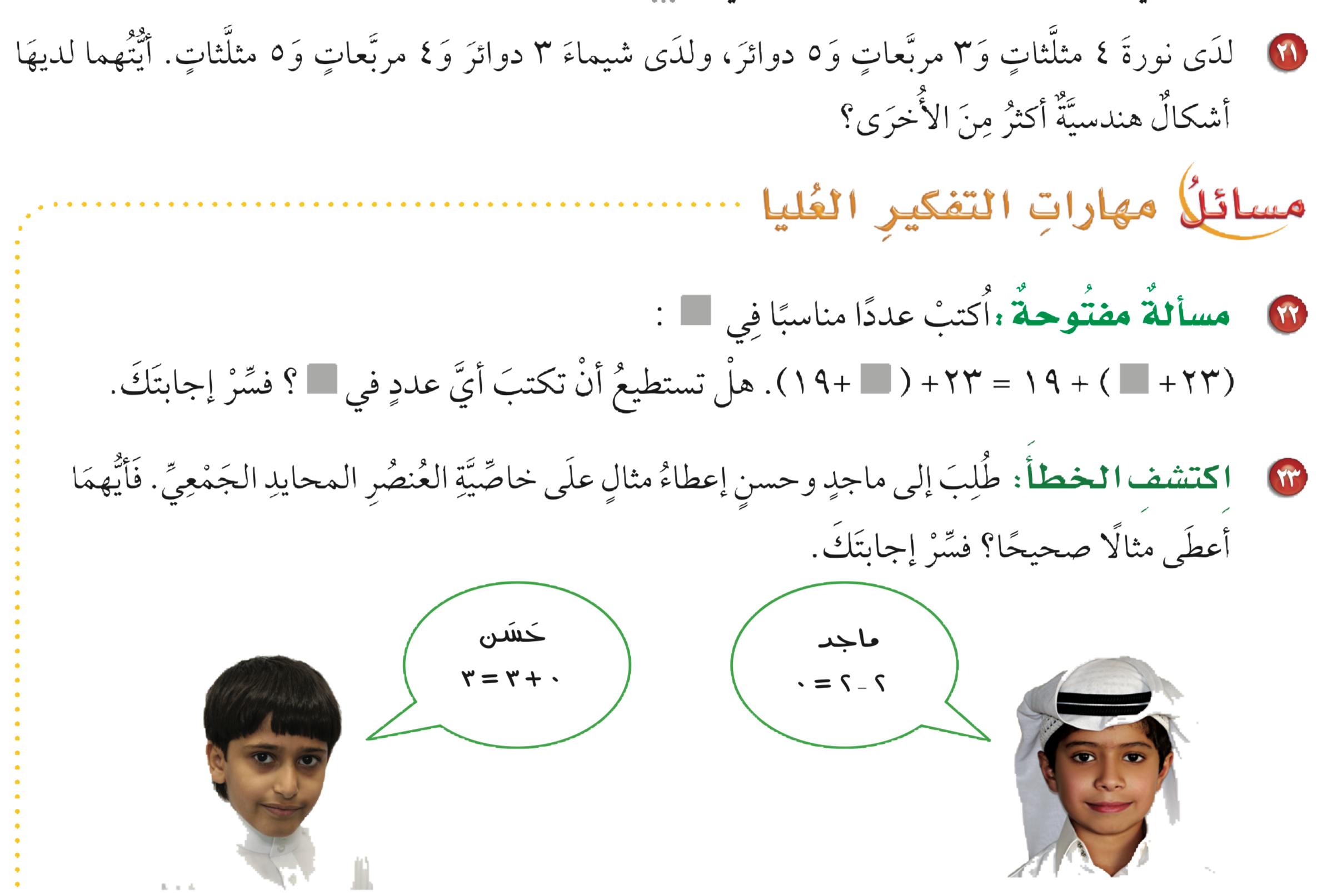 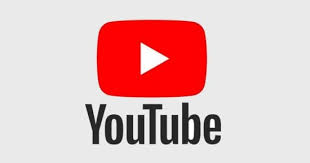 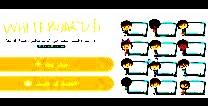 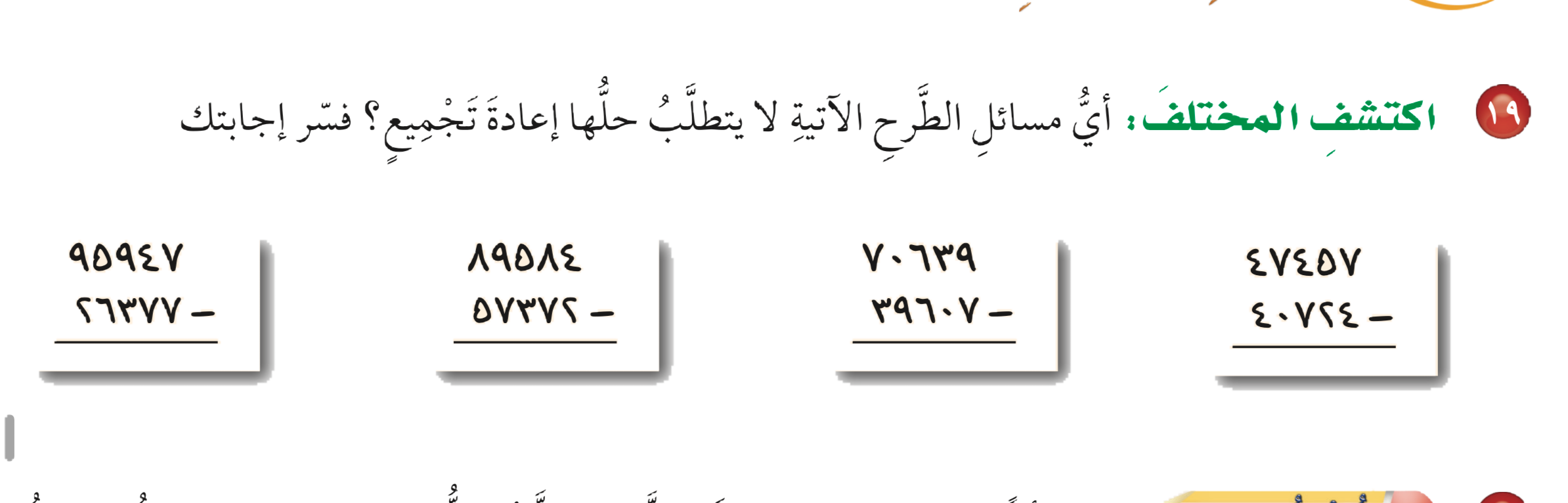 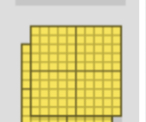 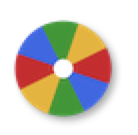 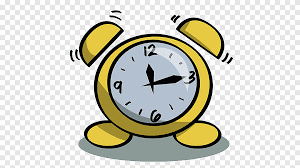 نشاط
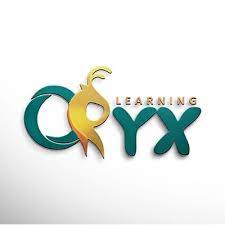 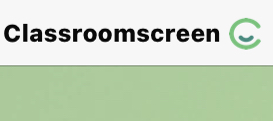 أدوات
مهارات التفكير
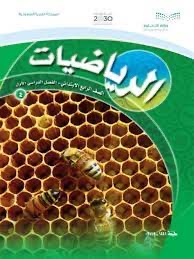 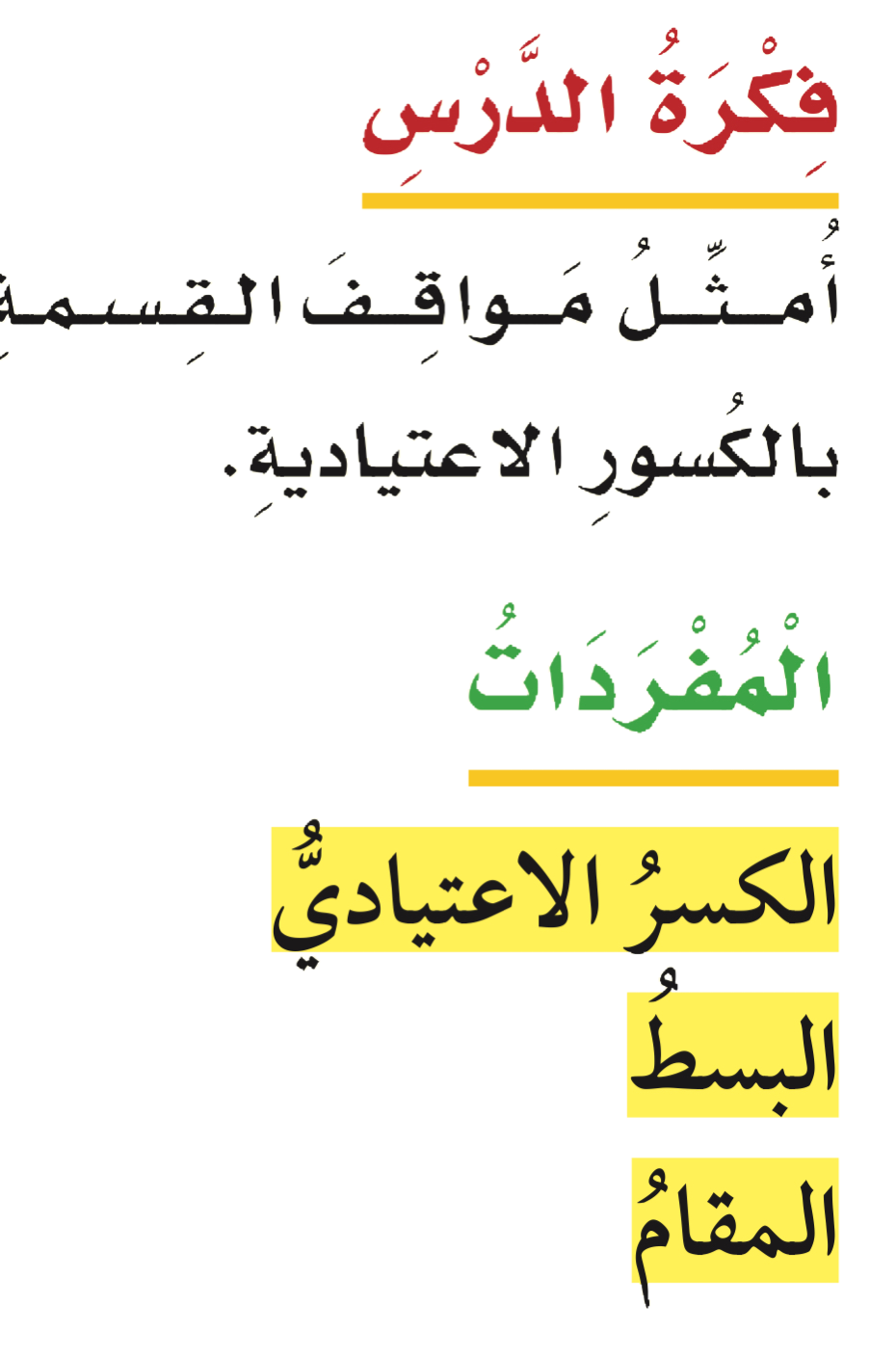 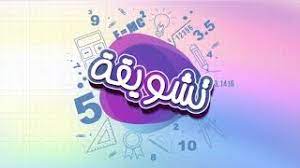 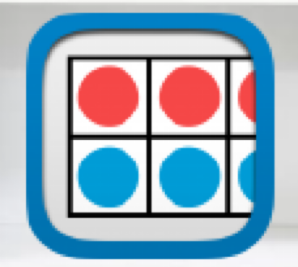 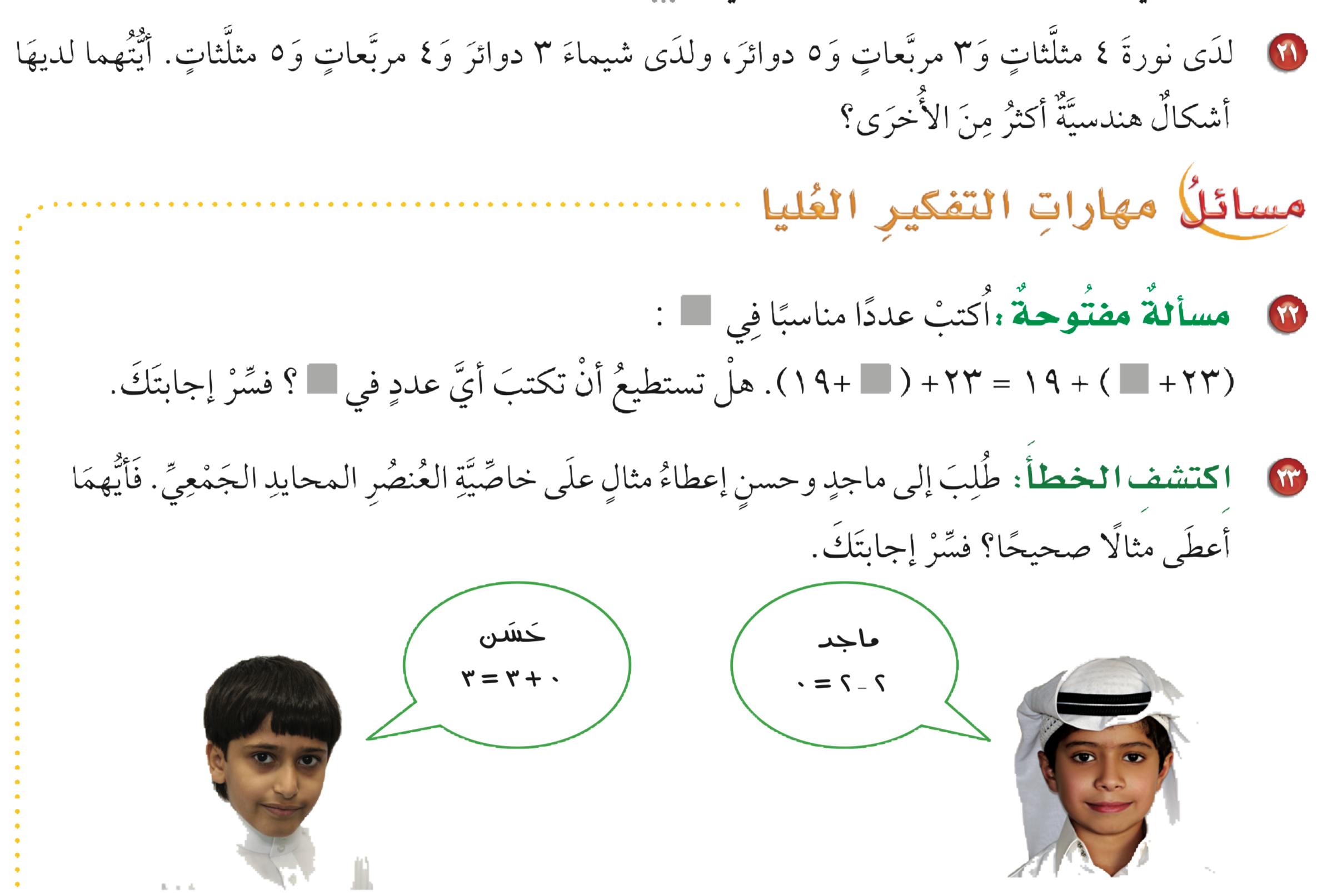 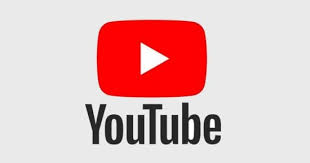 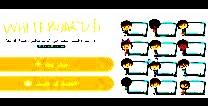 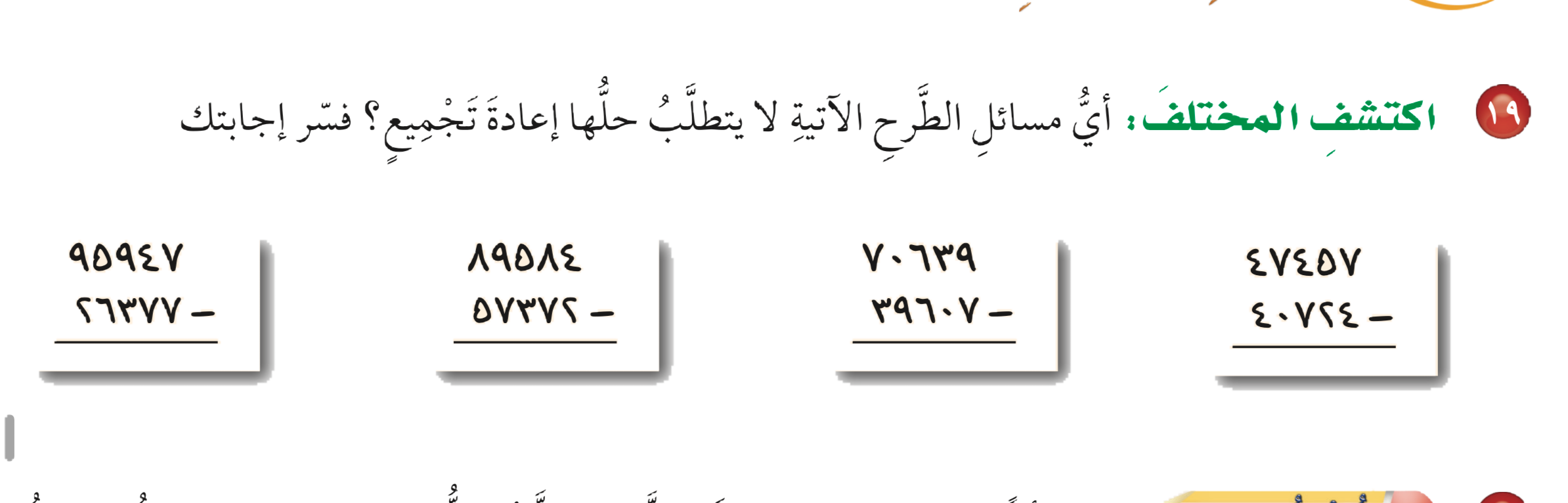 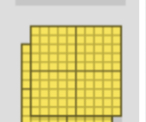 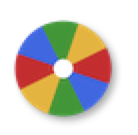 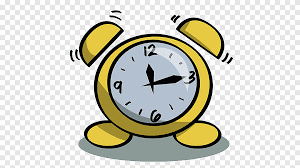 نشاط
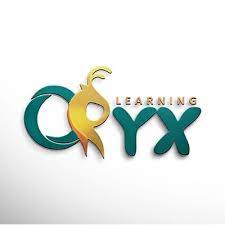 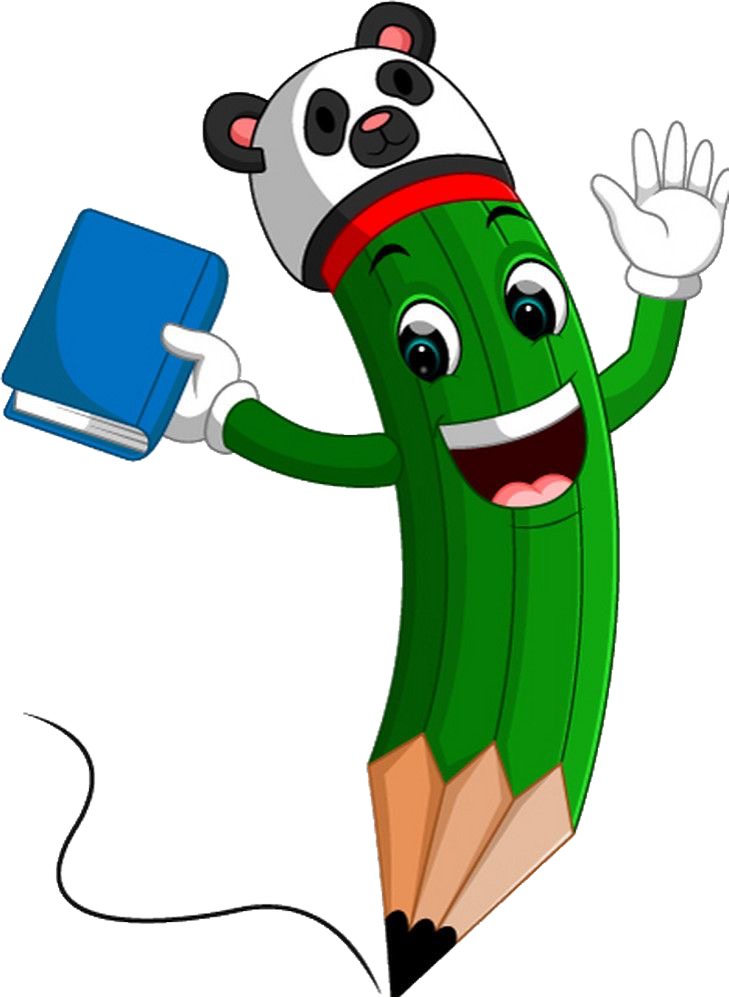 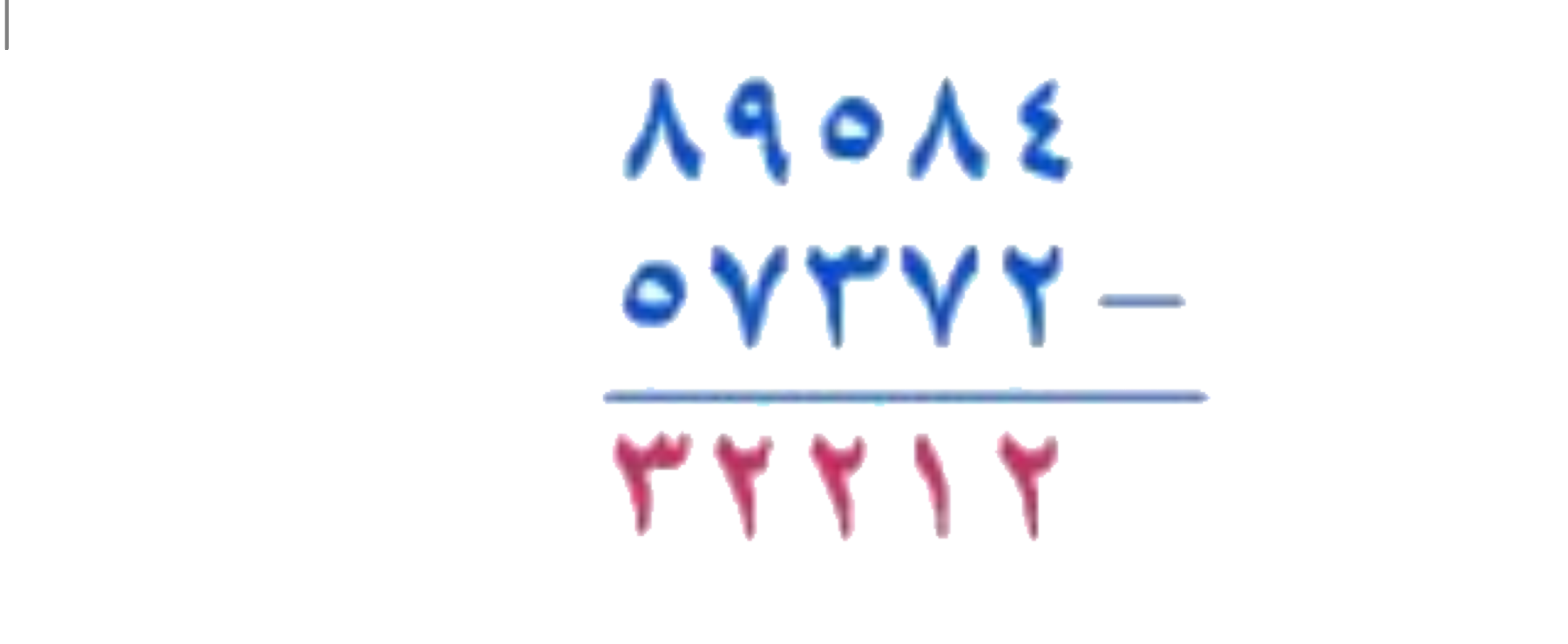 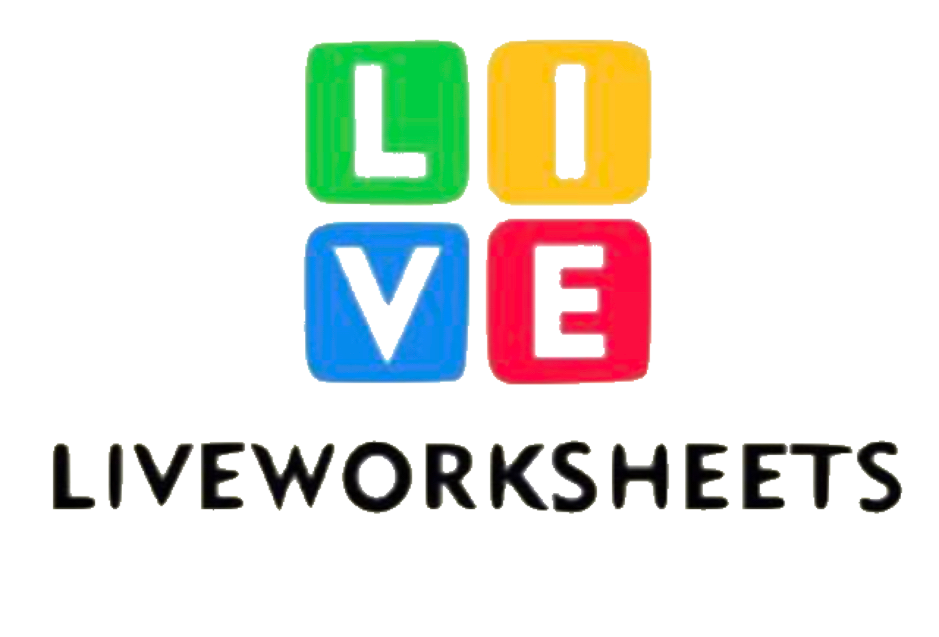 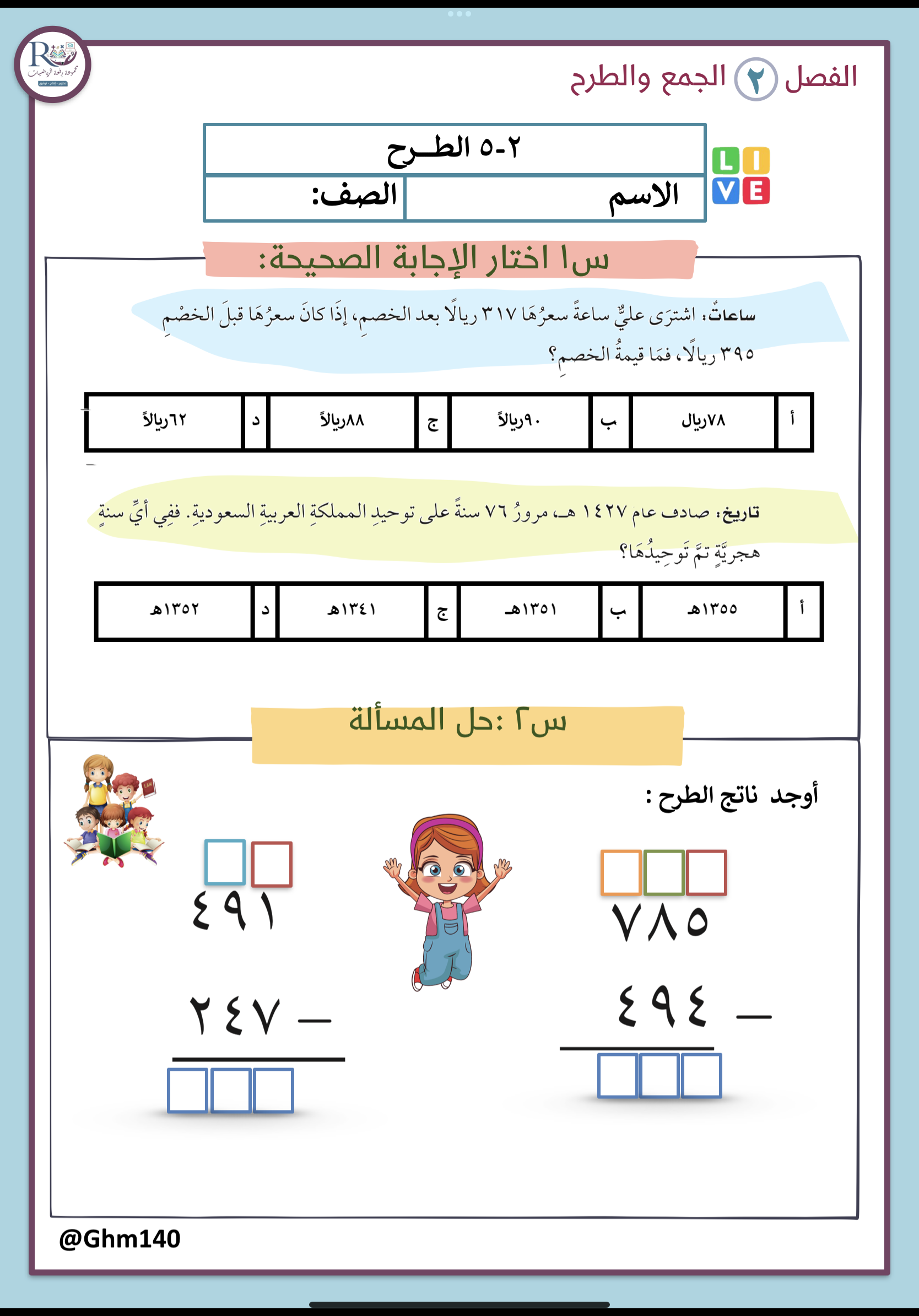 تقويم ختامي
الواجــــب
٧ ، ٨ ،٩ ،١٠، ١١
سؤال :
٦٥
صفحة :
ختاماً
التعليم ليس استعداد للحياة، بل انه الحياة.